CS1033 Assignment 1 Slide Show (Group 6)
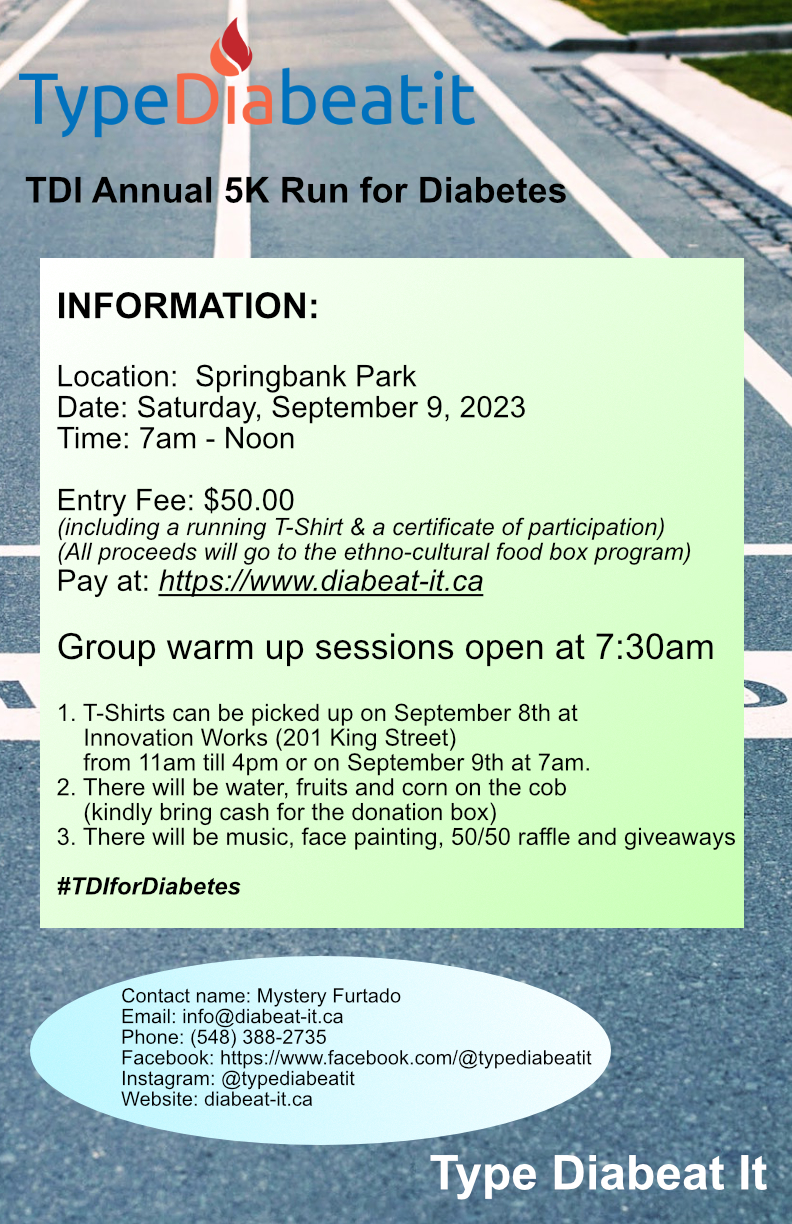 2/73
[Speaker Notes: zzou47_poster.jpg]
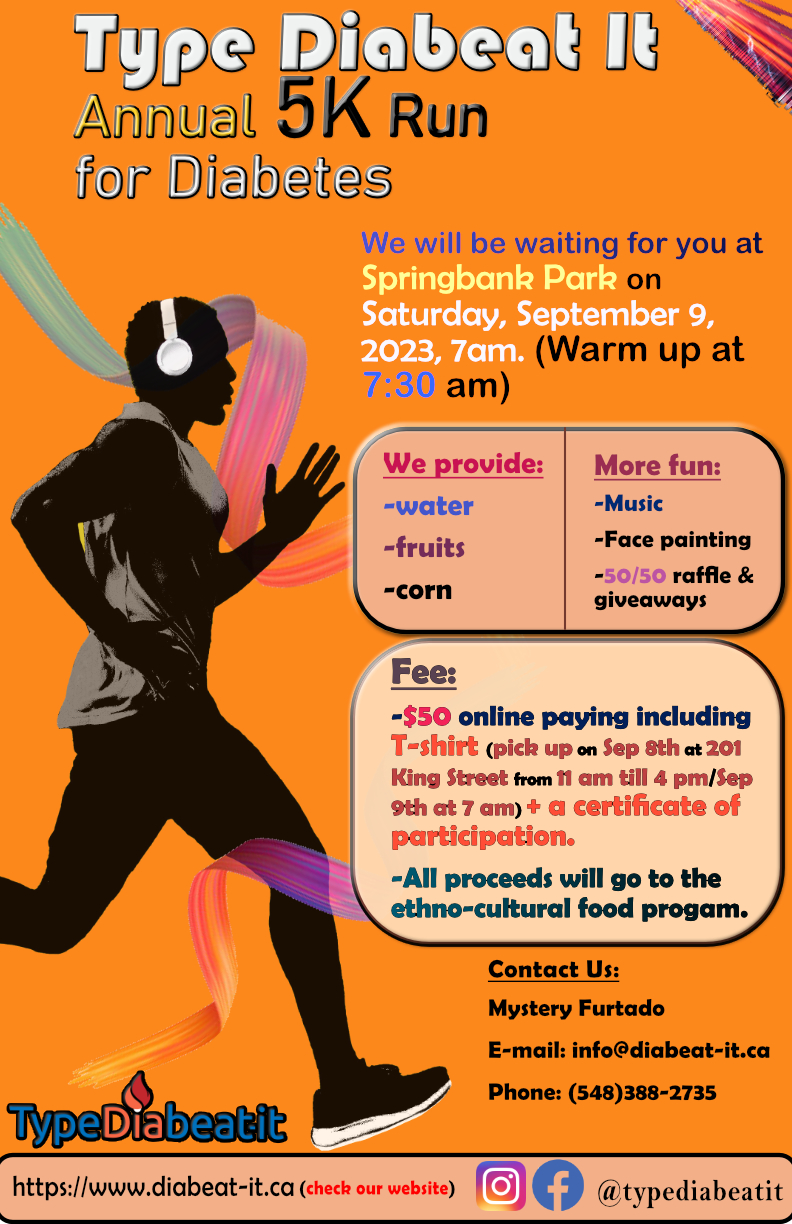 3/73
[Speaker Notes: zzhuan29_poster.jpg]
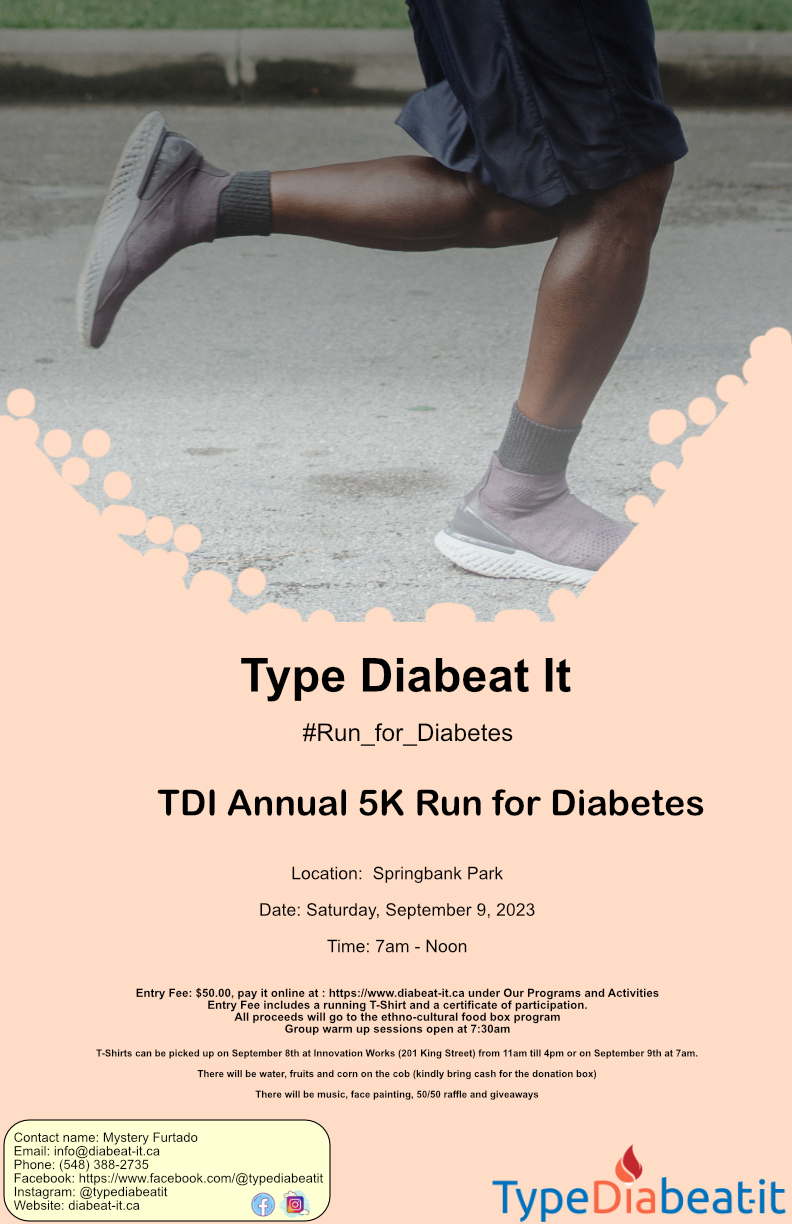 4/73
[Speaker Notes: zzeng56_poster.jpg]
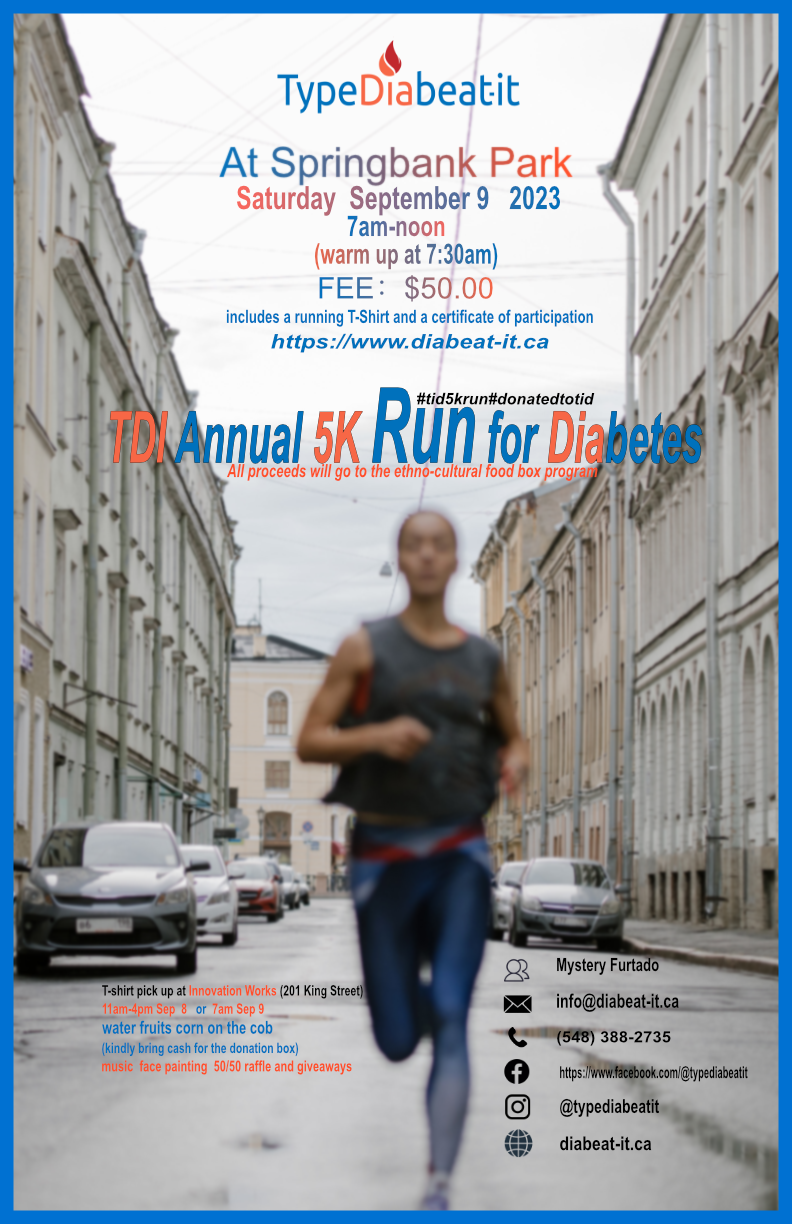 5/73
[Speaker Notes: zwan2868_poster.jpg]
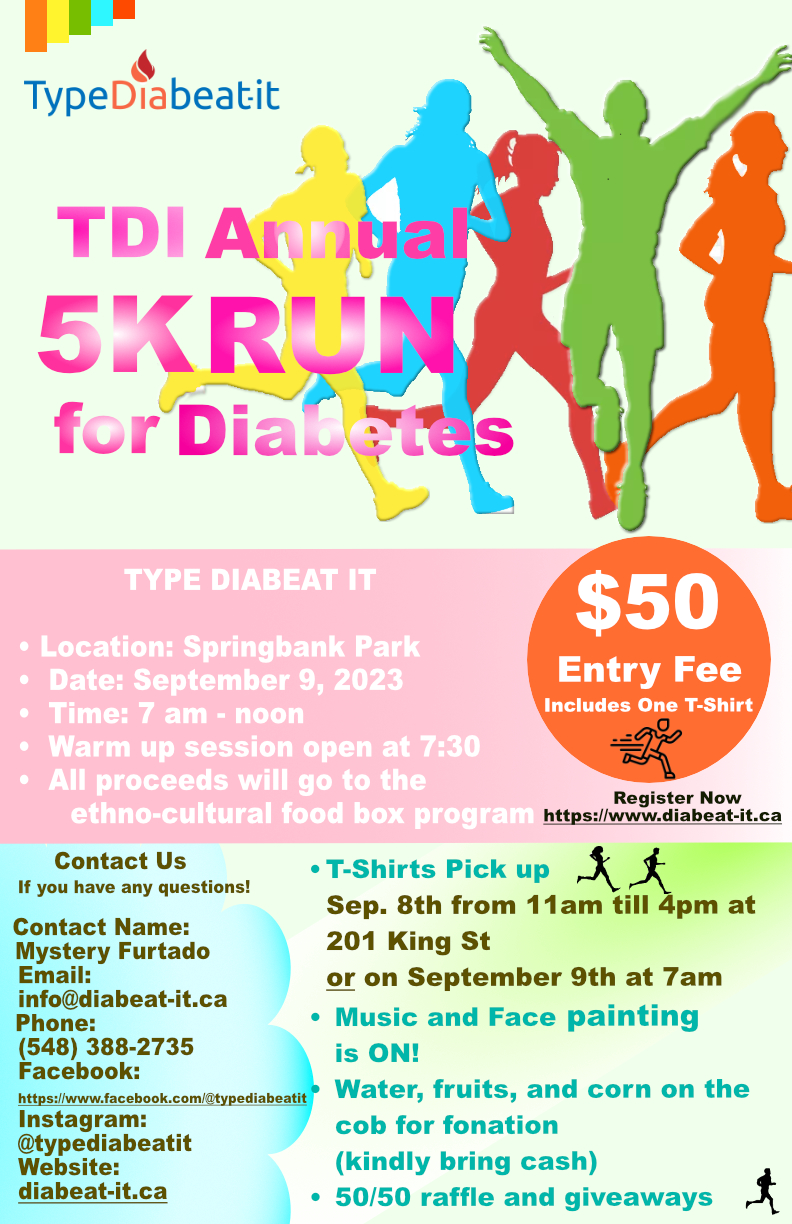 6/73
[Speaker Notes: yzhu2226_poster.jpg]
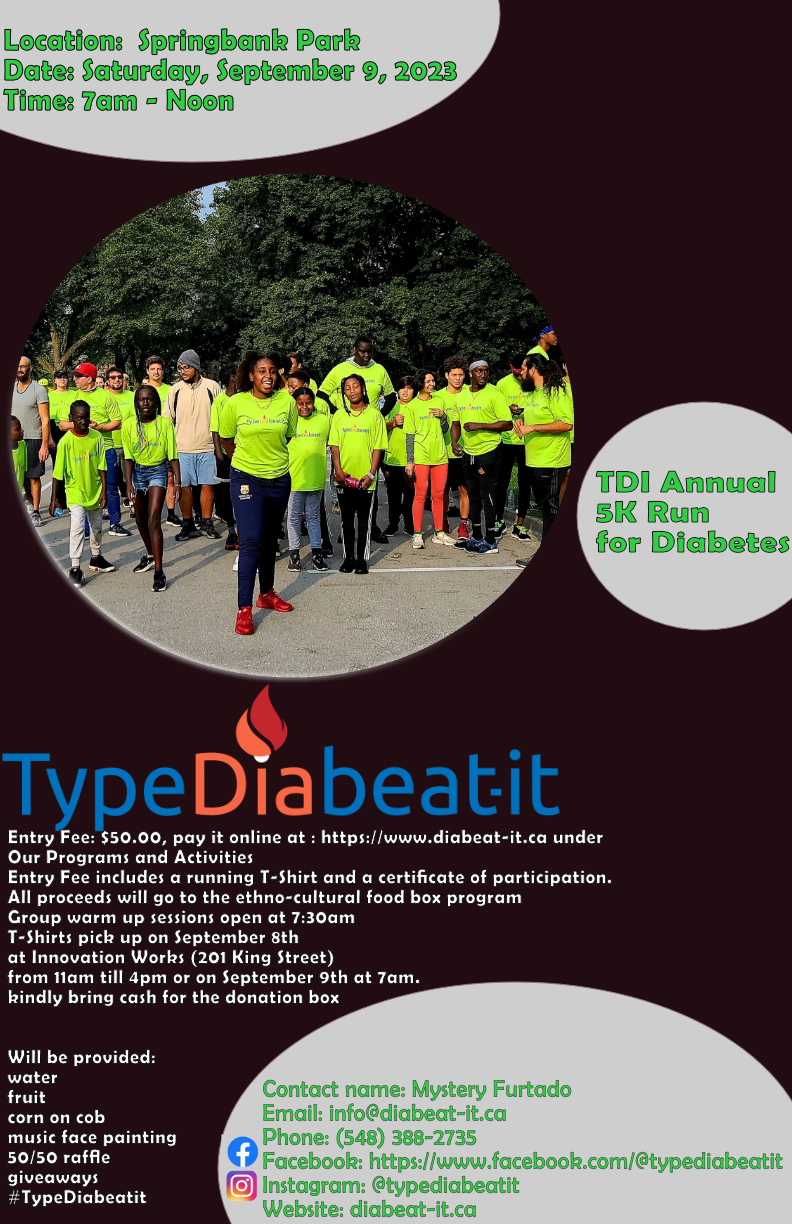 7/73
[Speaker Notes: yzho328_poster.jpg]
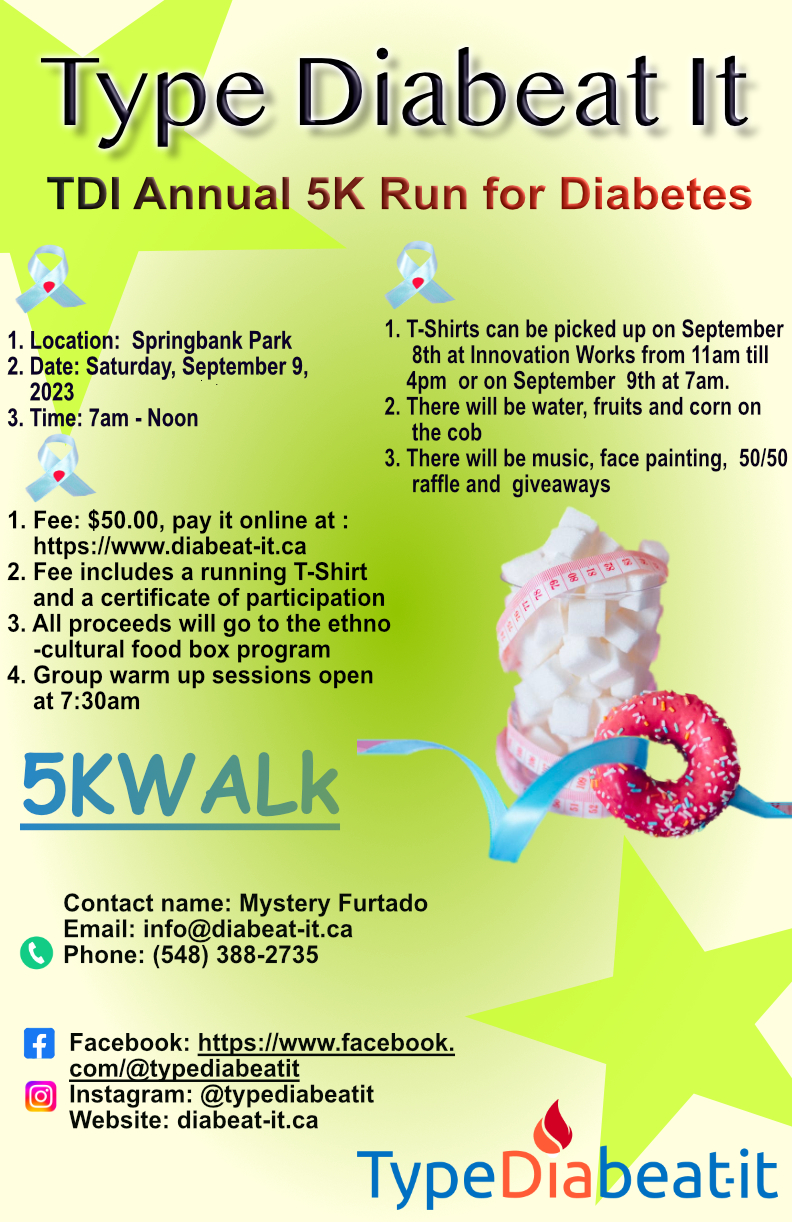 8/73
[Speaker Notes: yye257_poster.jpg]
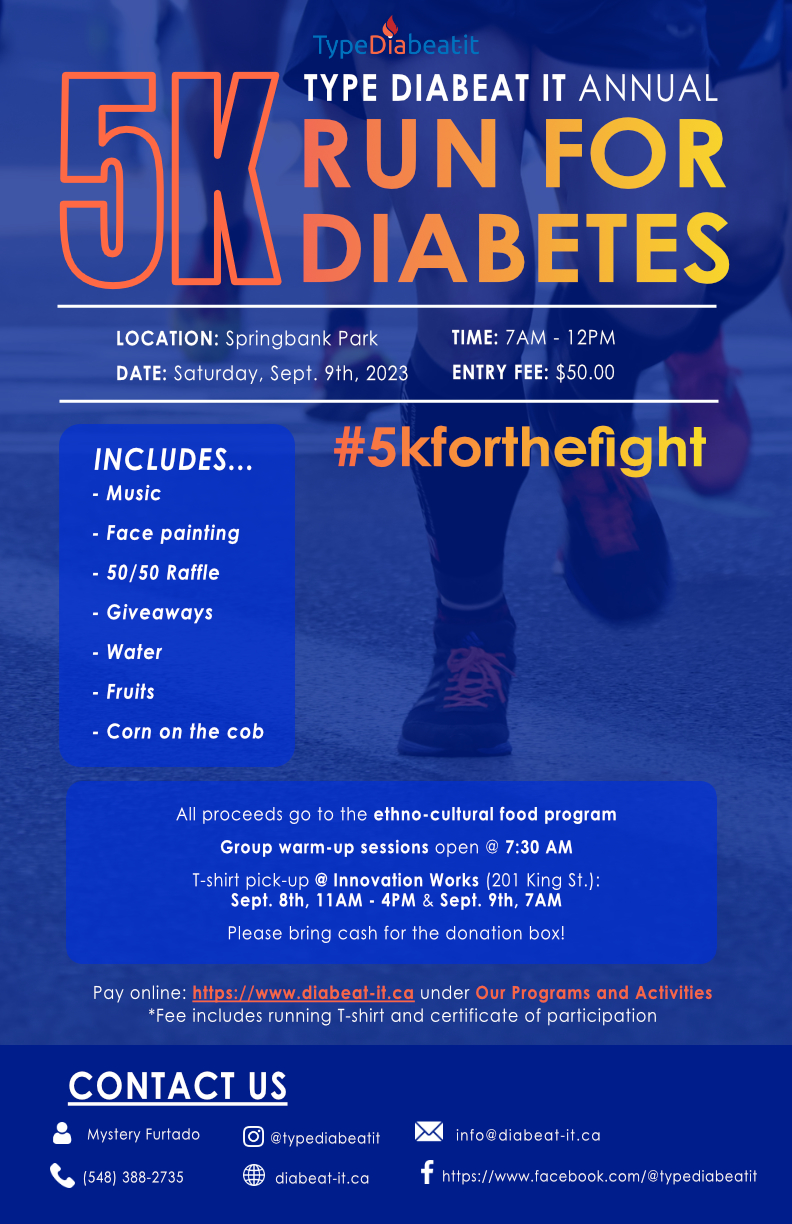 9/73
[Speaker Notes: ywan5369_poster.jpg]
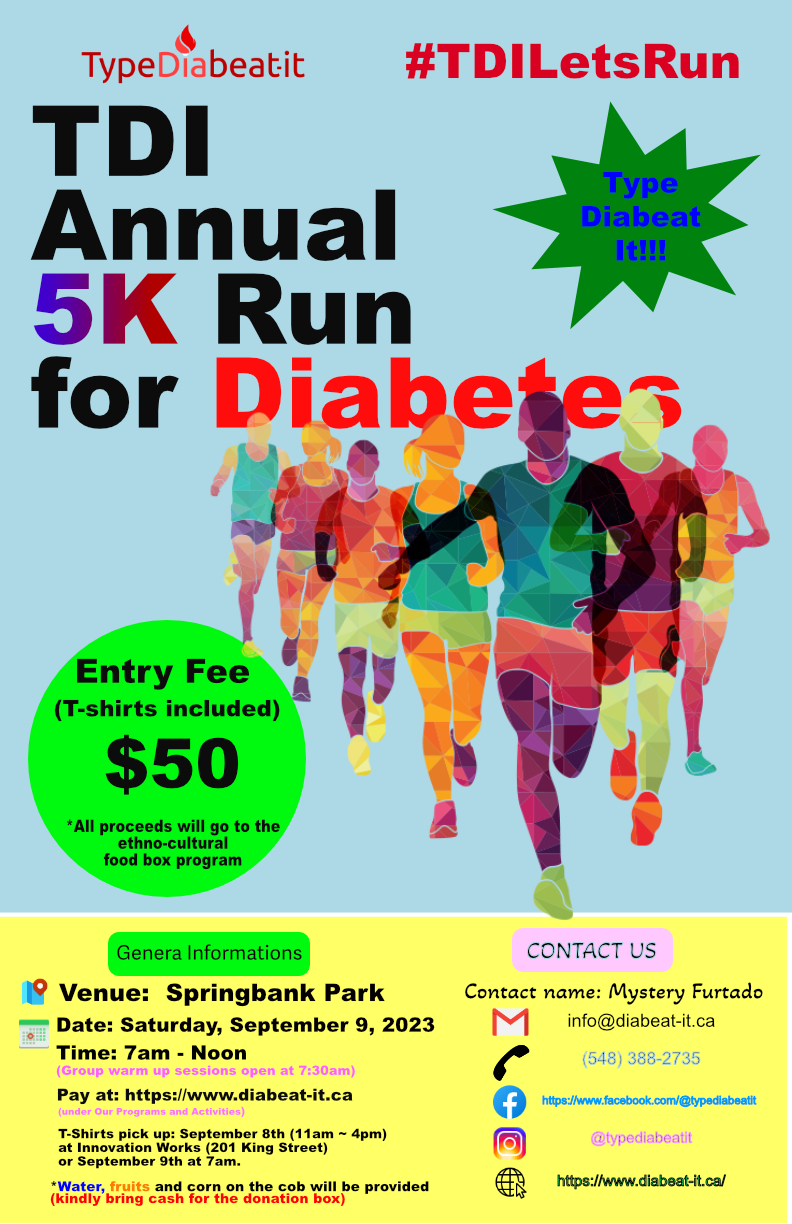 10/73
[Speaker Notes: ywan5338_poster.jpg]
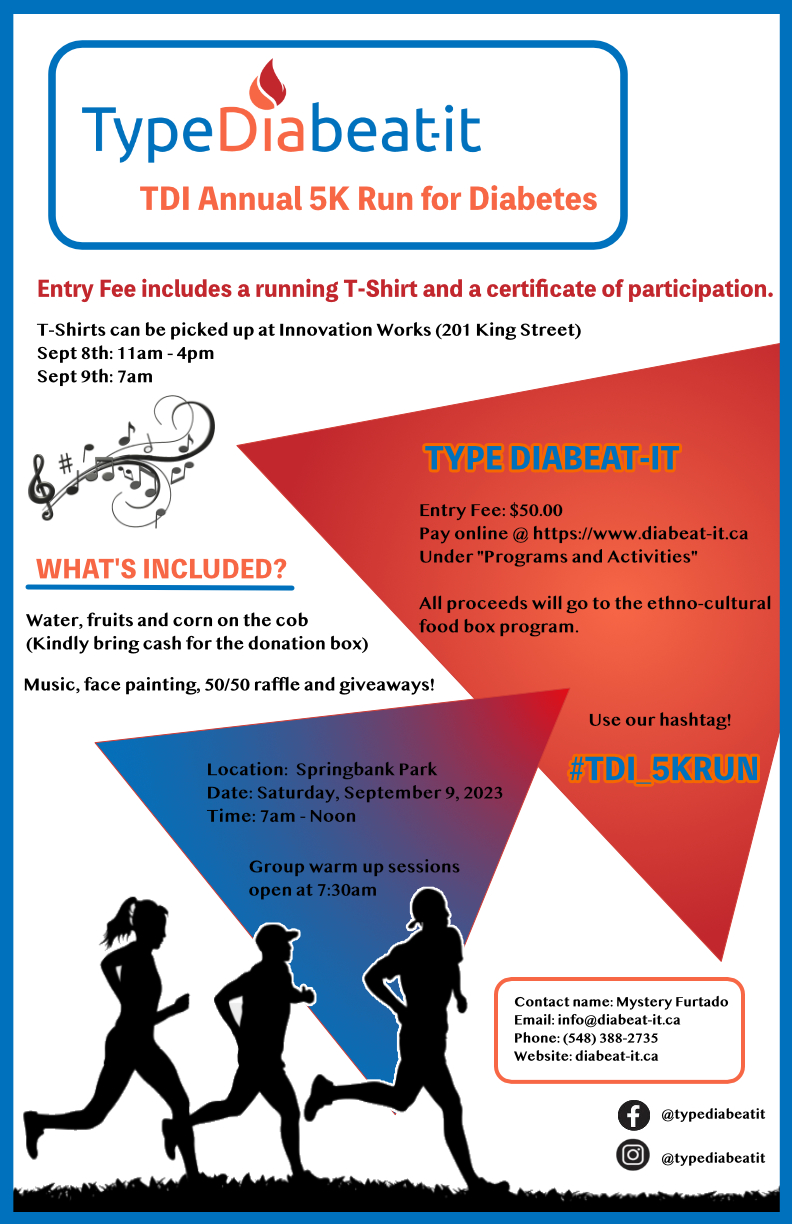 11/73
[Speaker Notes: xzha2248_poster.jpg]
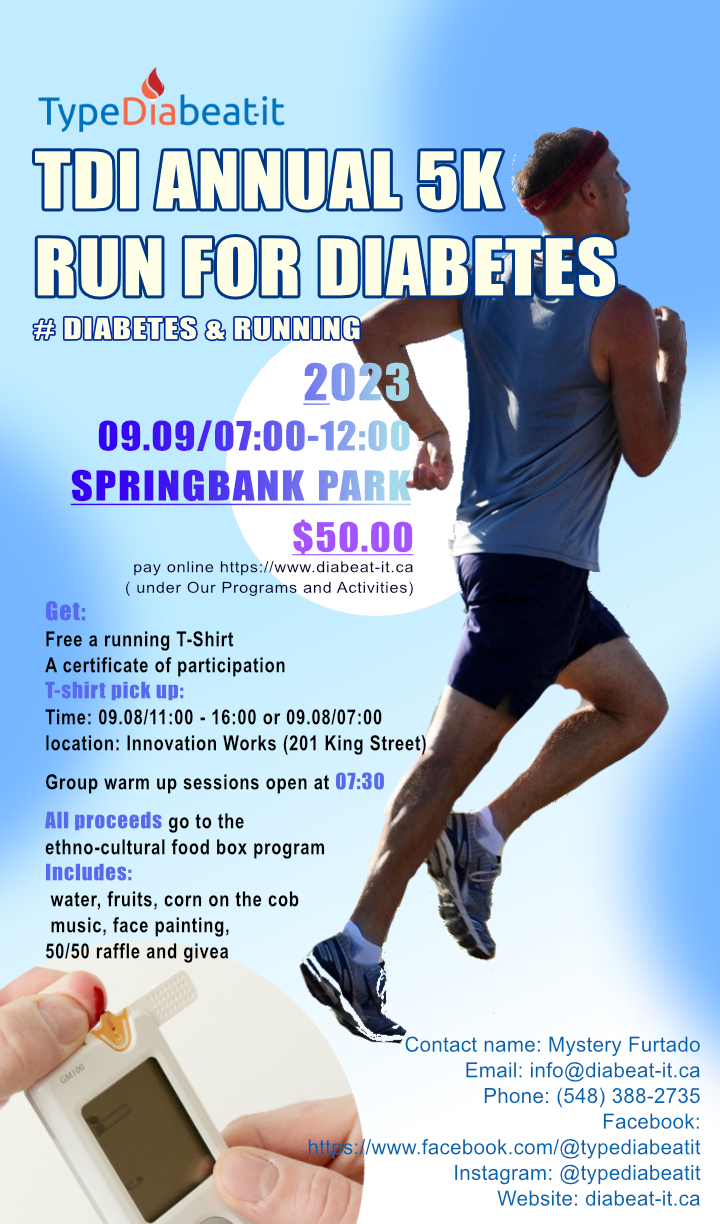 12/73
[Speaker Notes: xxu628_poster.jpg]
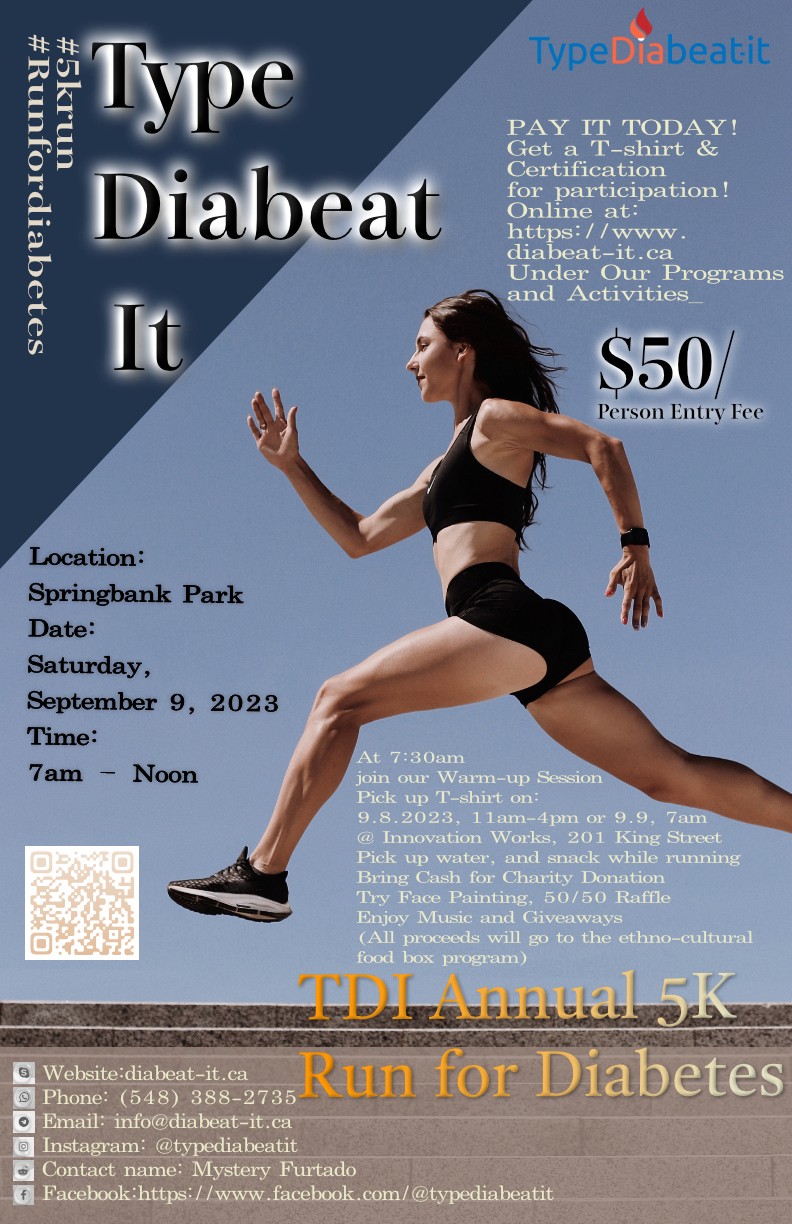 13/73
[Speaker Notes: xwan2666_poster.jpg]
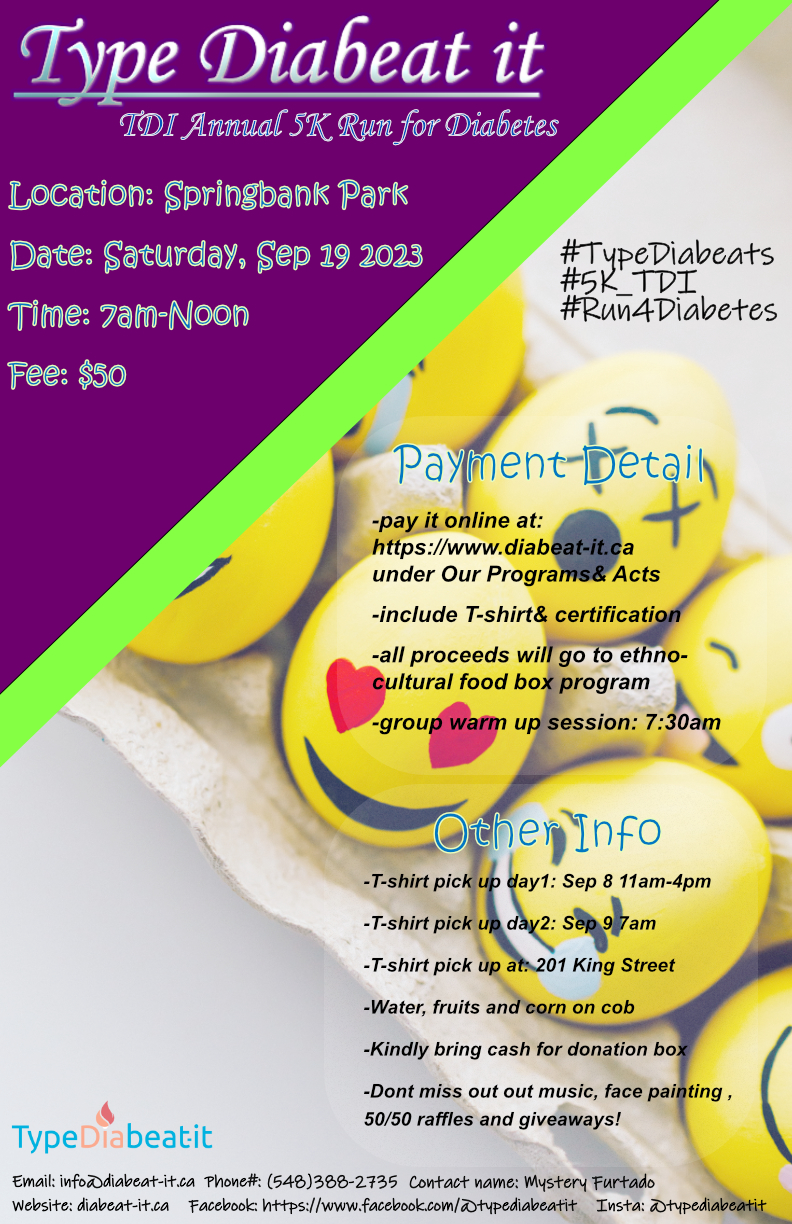 14/73
[Speaker Notes: wyip45_poster.jpg]
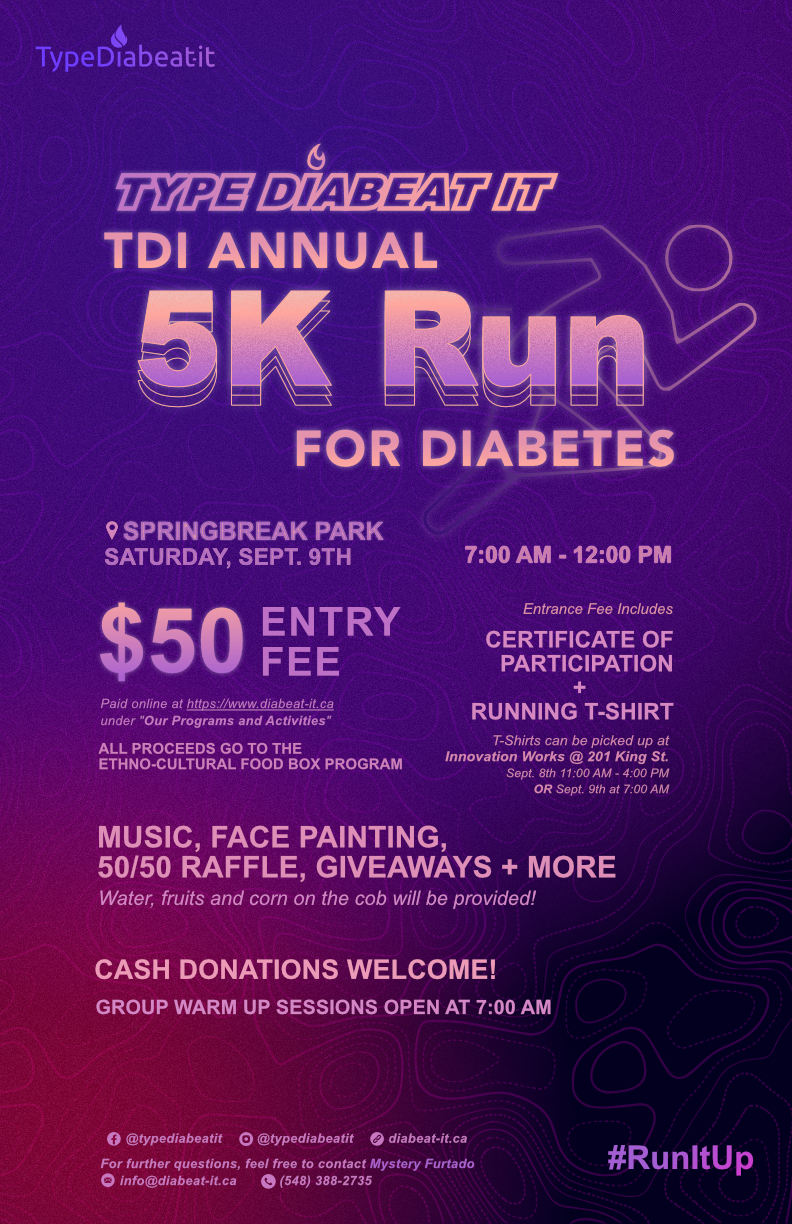 15/73
[Speaker Notes: vzhao7_poster.jpg]
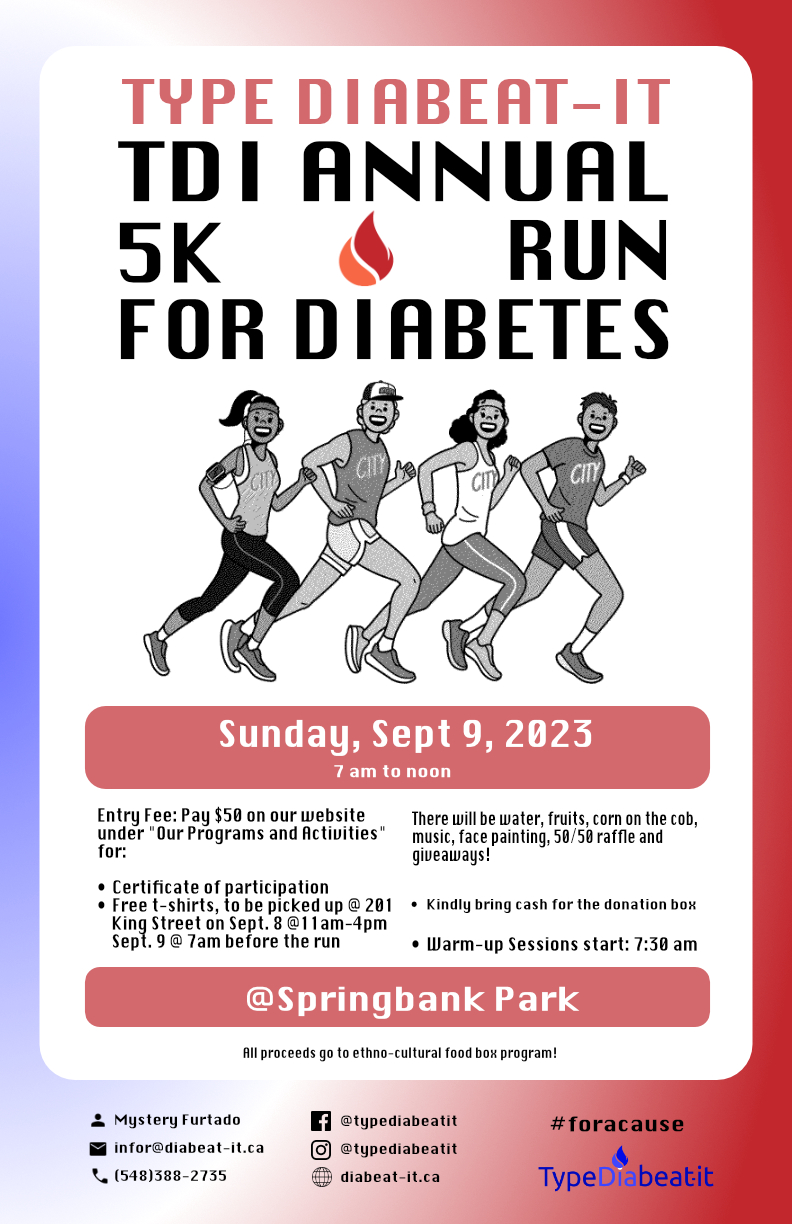 16/73
[Speaker Notes: vxie4_poster.jpg]
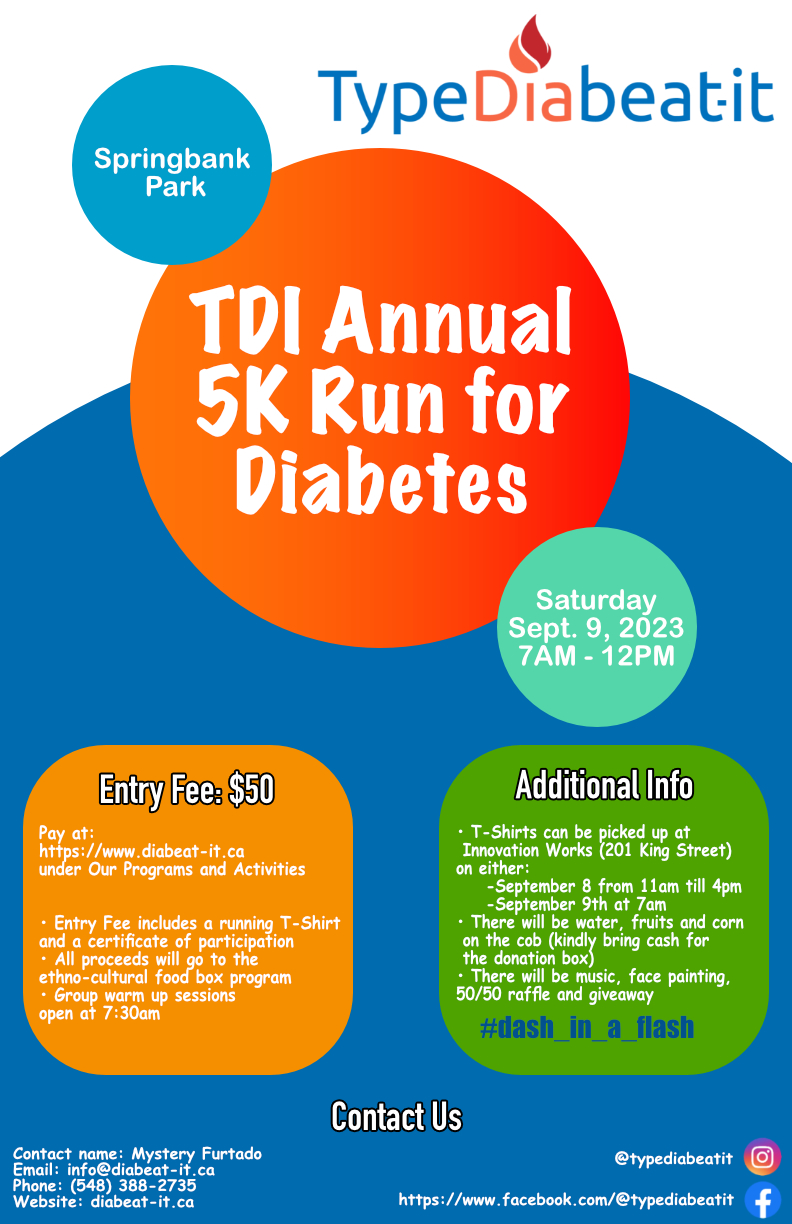 17/73
[Speaker Notes: tyeung52_poster.jpg]
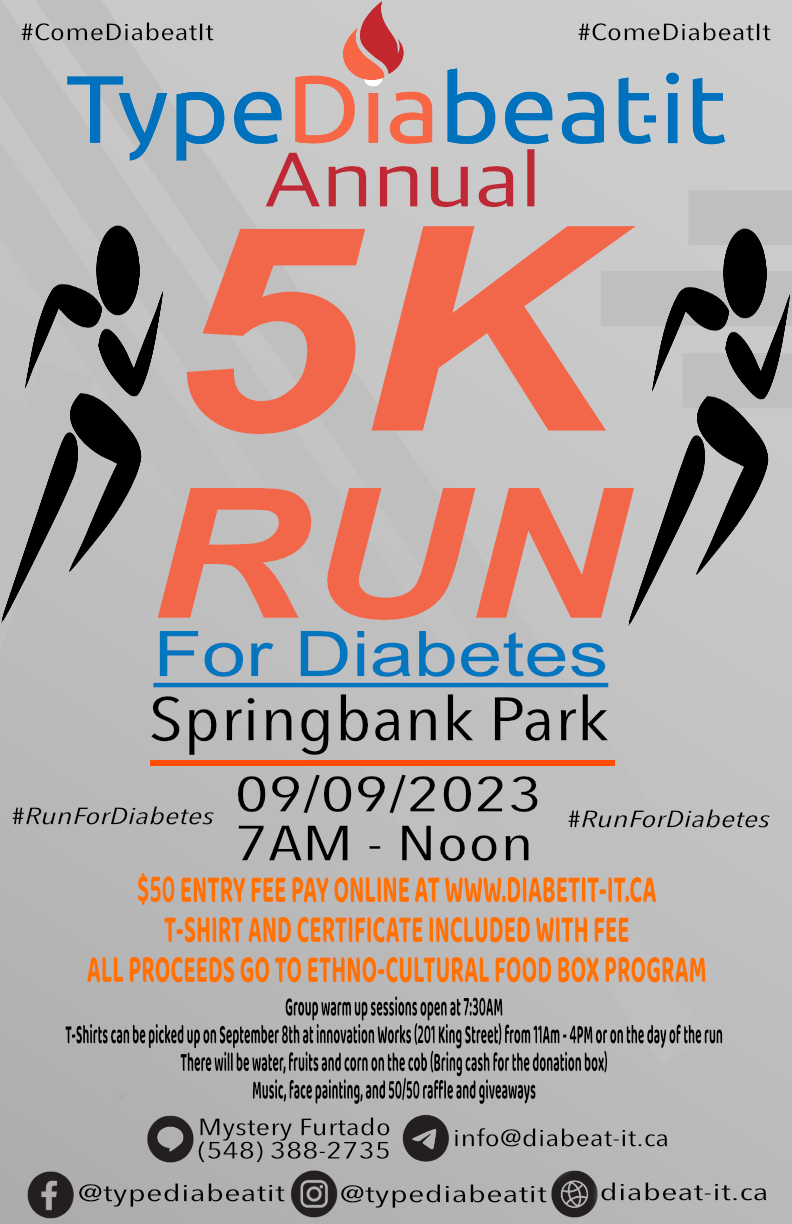 18/73
[Speaker Notes: szaidi93_poster.jpg]
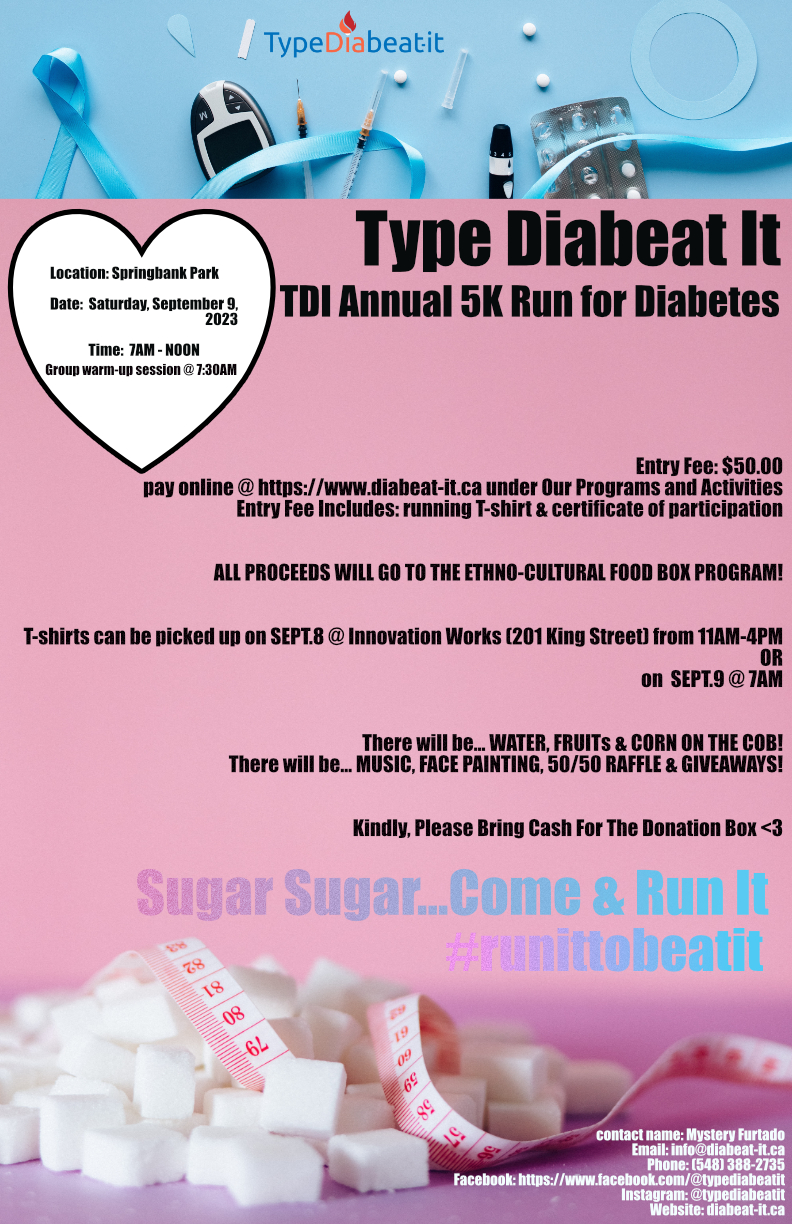 19/73
[Speaker Notes: syoun222_poster.jpg]
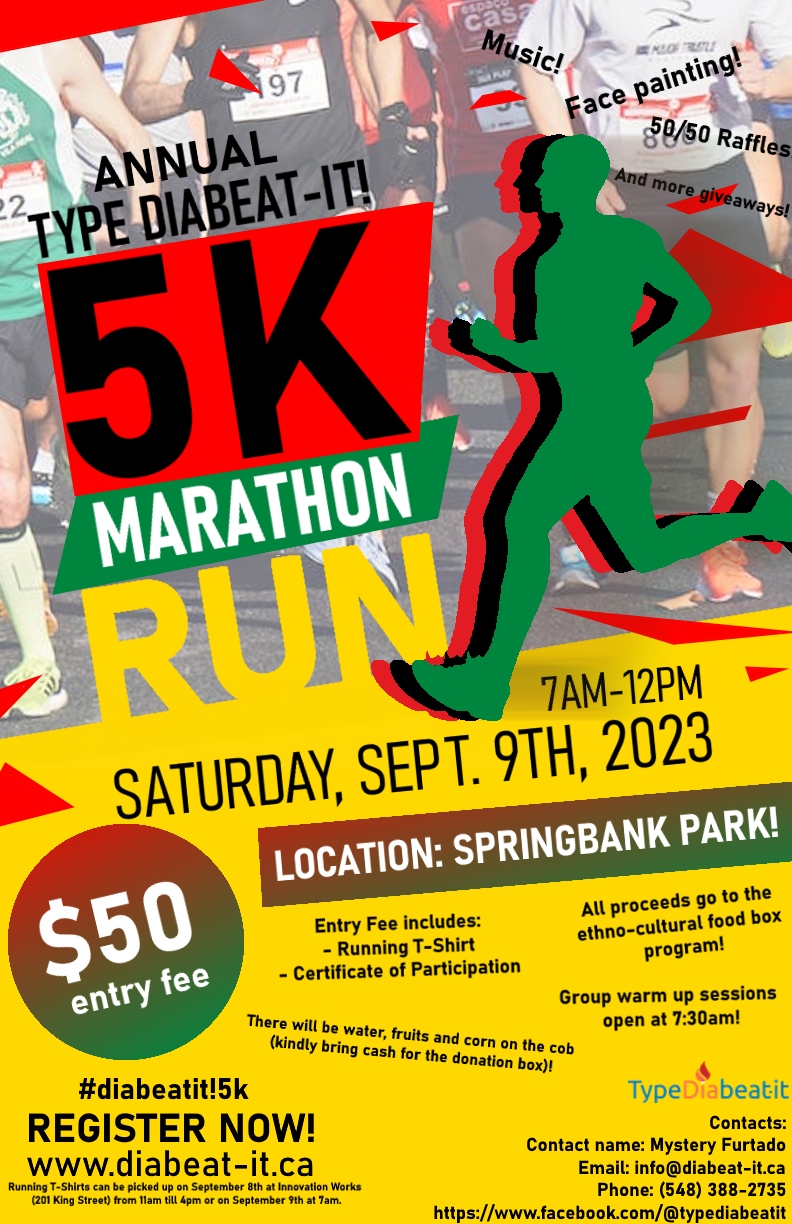 20/73
[Speaker Notes: syekel_poster.jpg]
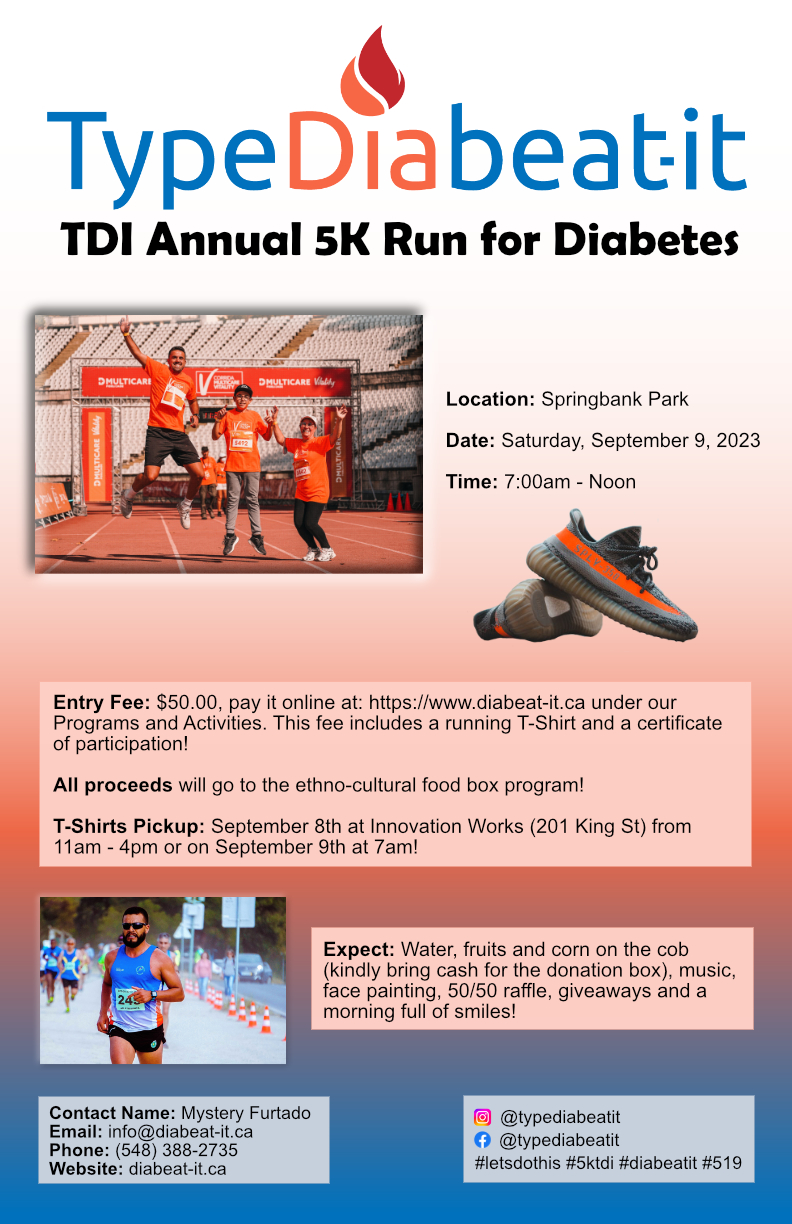 21/73
[Speaker Notes: swebst22_poster.jpg]
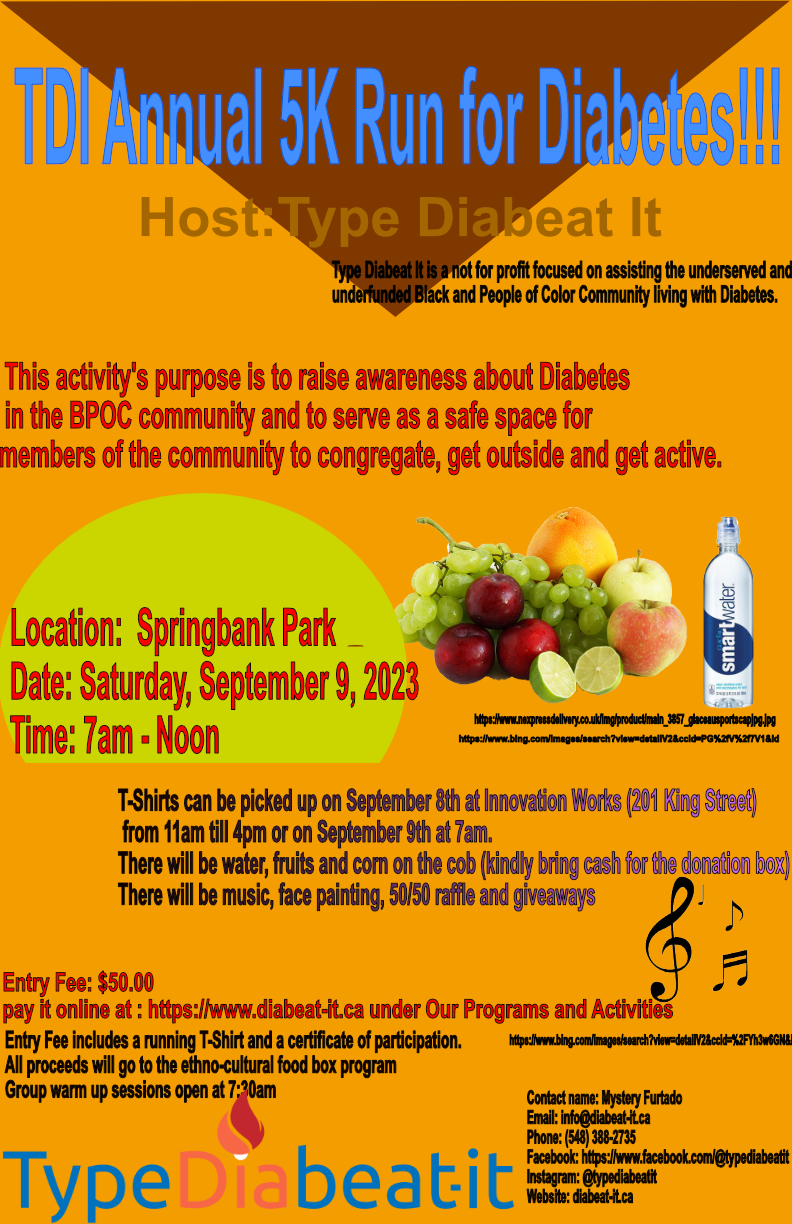 22/73
[Speaker Notes: rzhou293_poster.jpg]
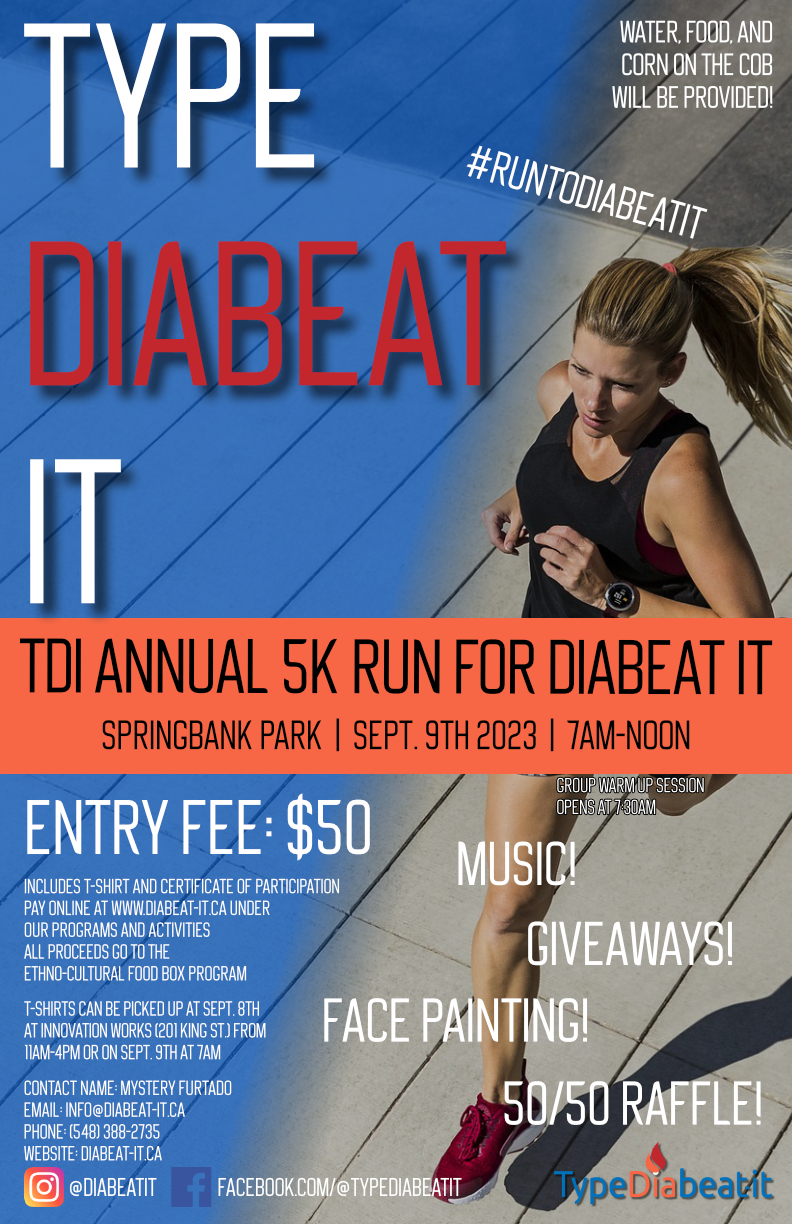 23/73
[Speaker Notes: ryin26_poster.jpg]
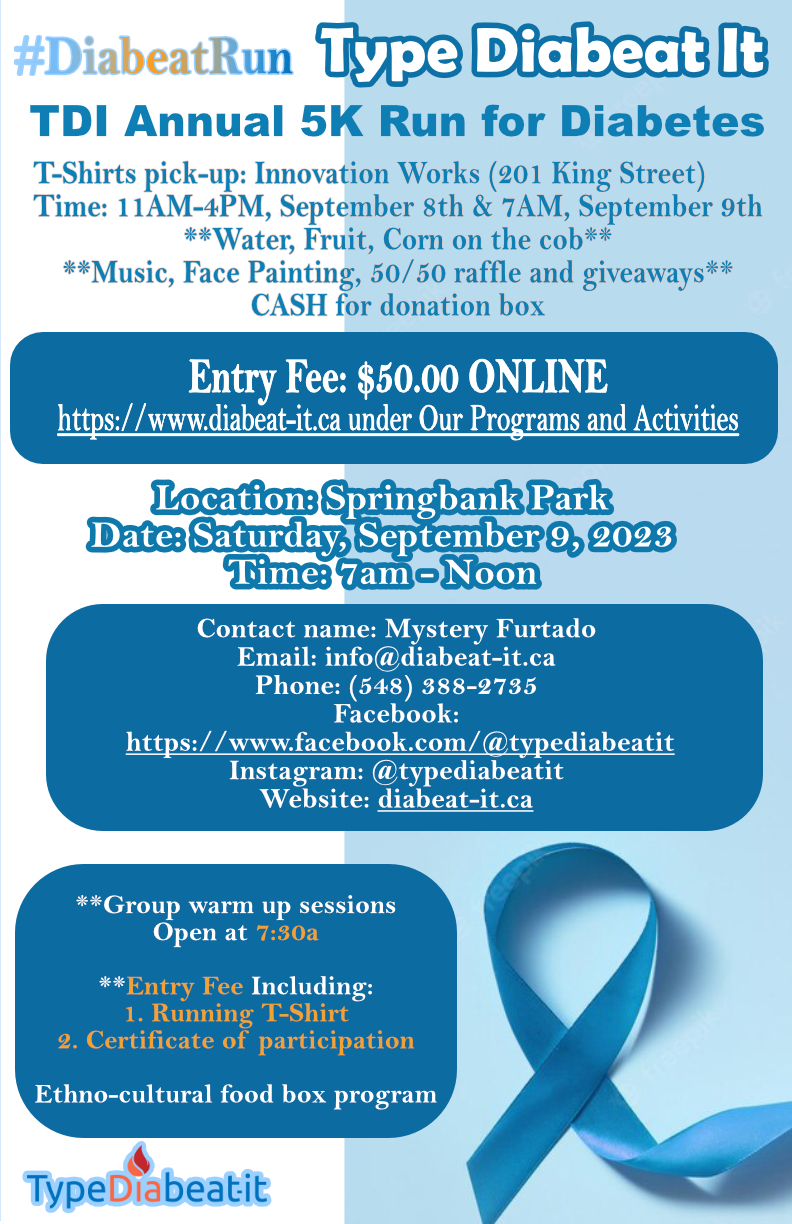 24/73
[Speaker Notes: qxiong5_poster.jpg]
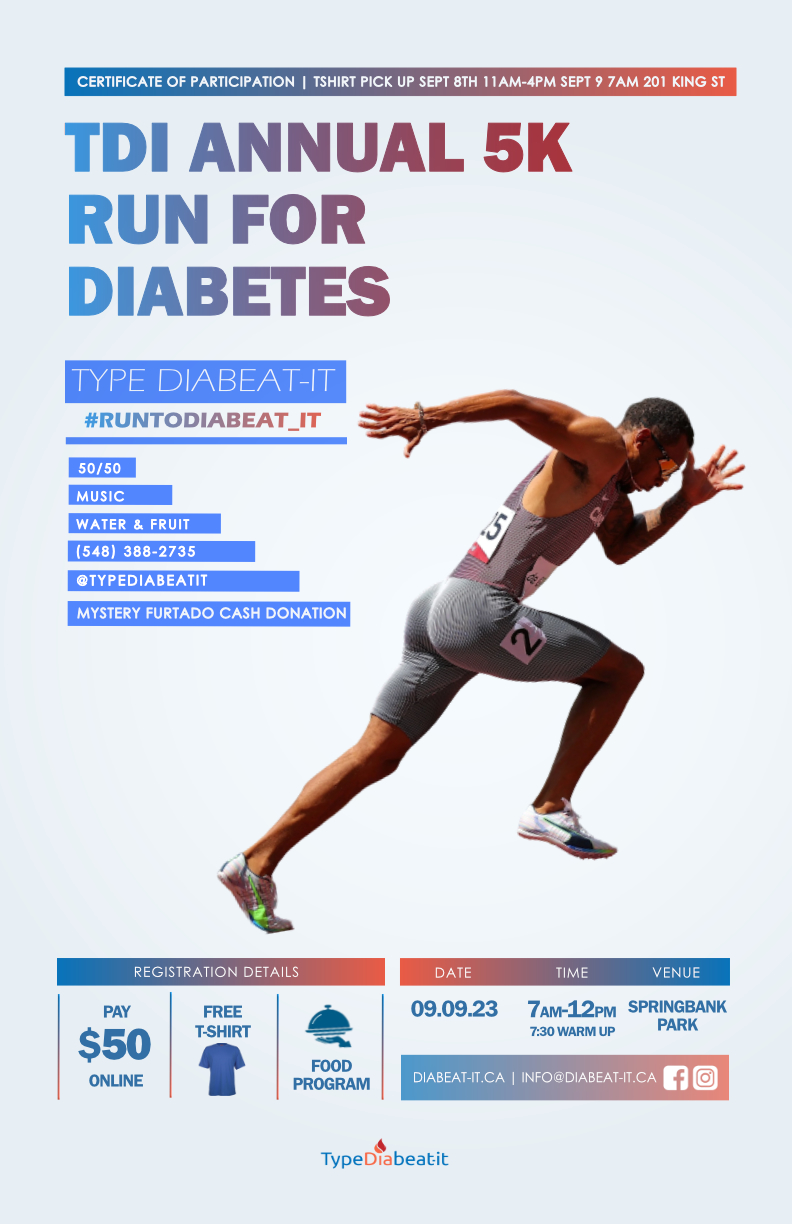 25/73
[Speaker Notes: oyong2_poster.jpg]
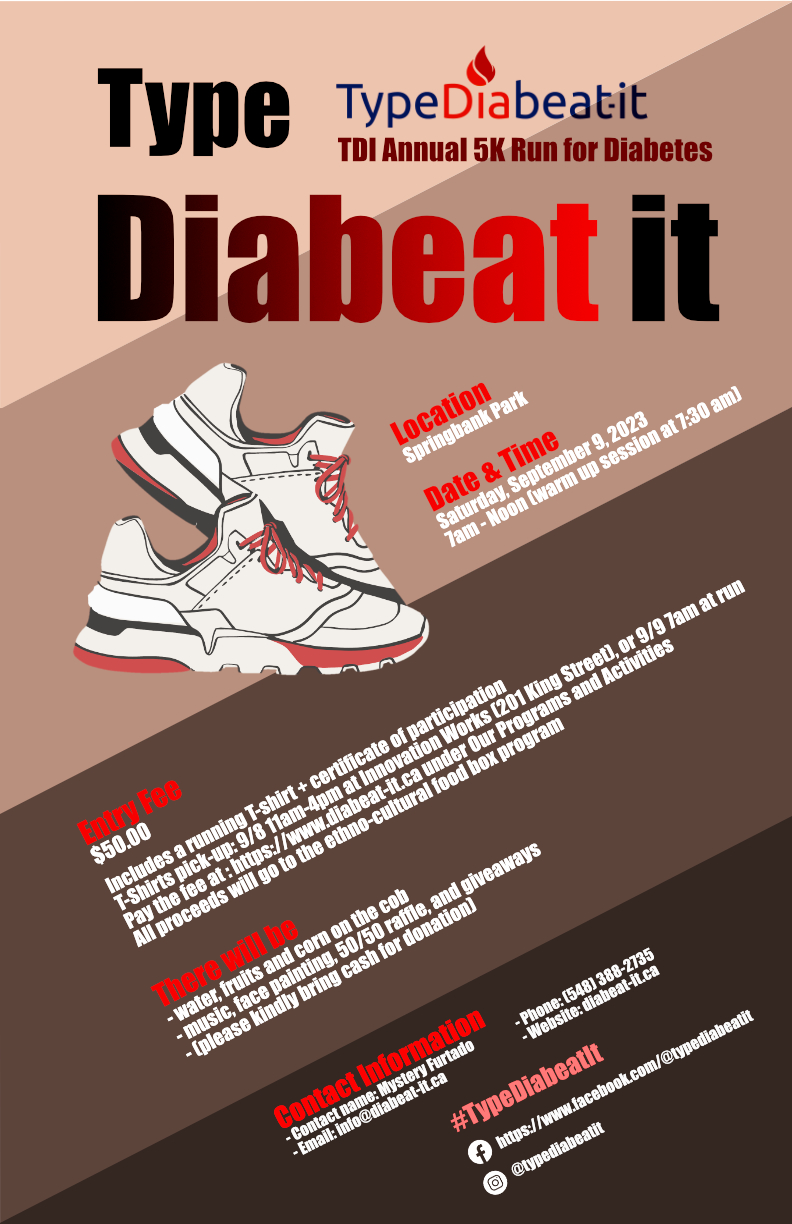 26/73
[Speaker Notes: oxu2_poster.jpg]
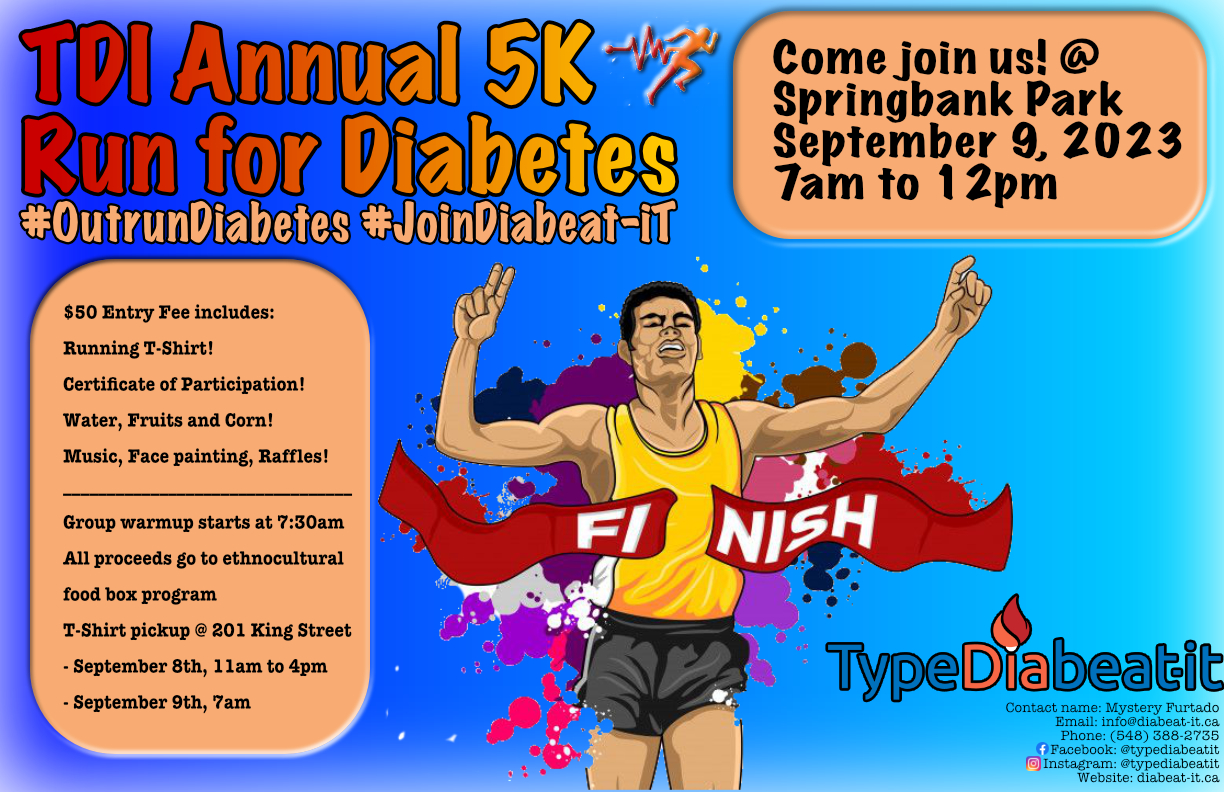 27/73
[Speaker Notes: oxie2_poster.jpg]
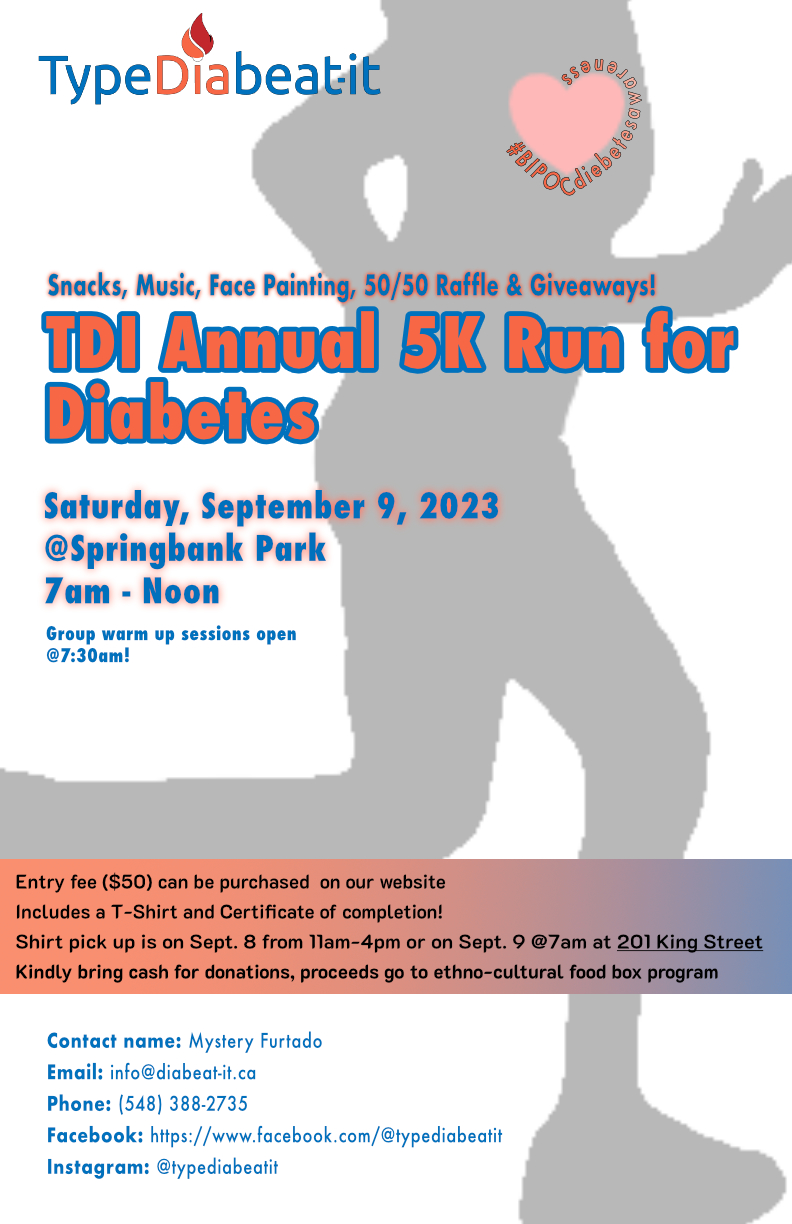 28/73
[Speaker Notes: nyoung58_poster.jpg]
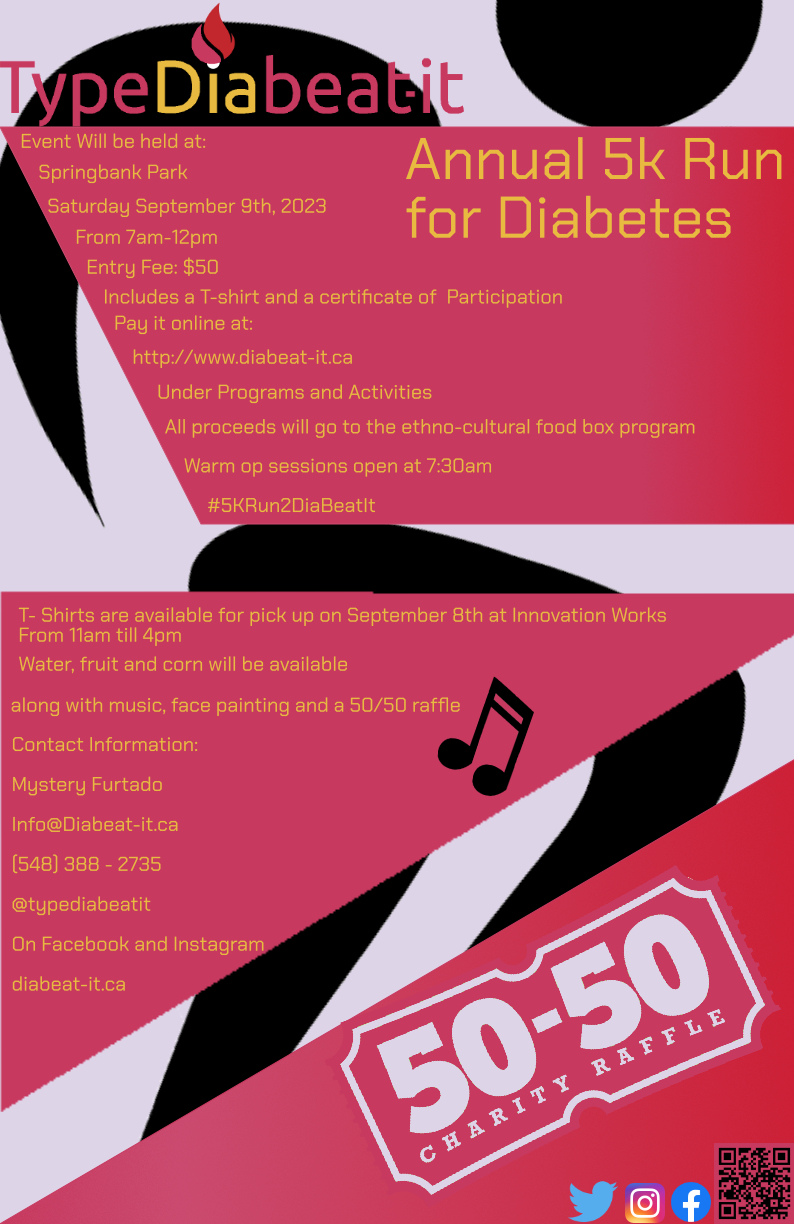 29/73
[Speaker Notes: nwinterb_poster.jpg]
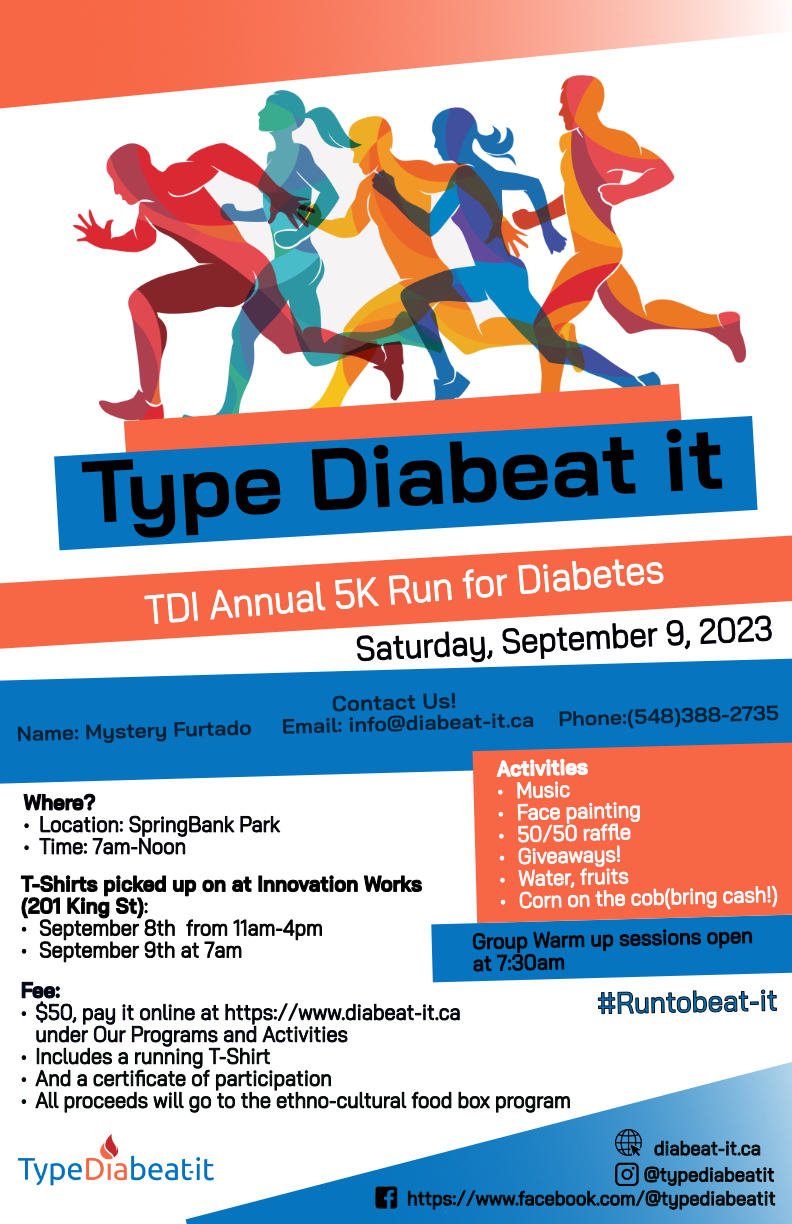 30/73
[Speaker Notes: mzhan733_poster.jpg]
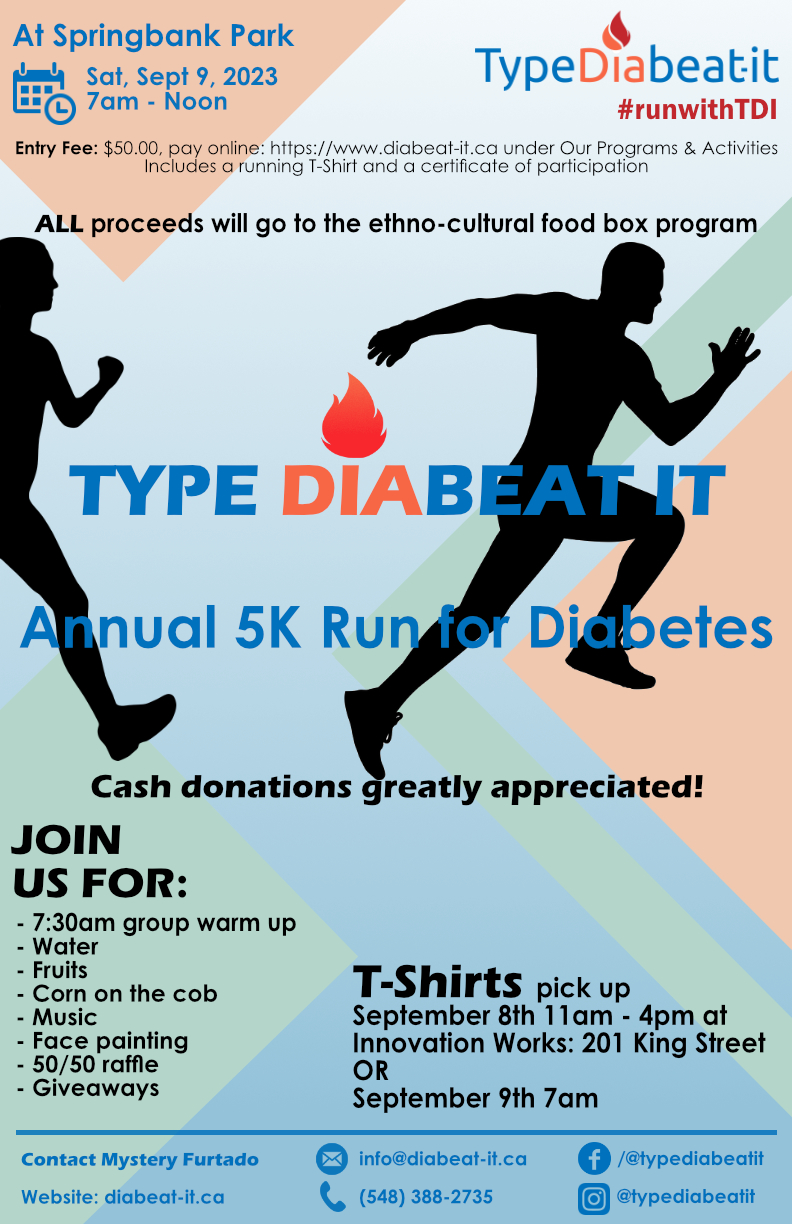 31/73
[Speaker Notes: myu348_poster.jpg]
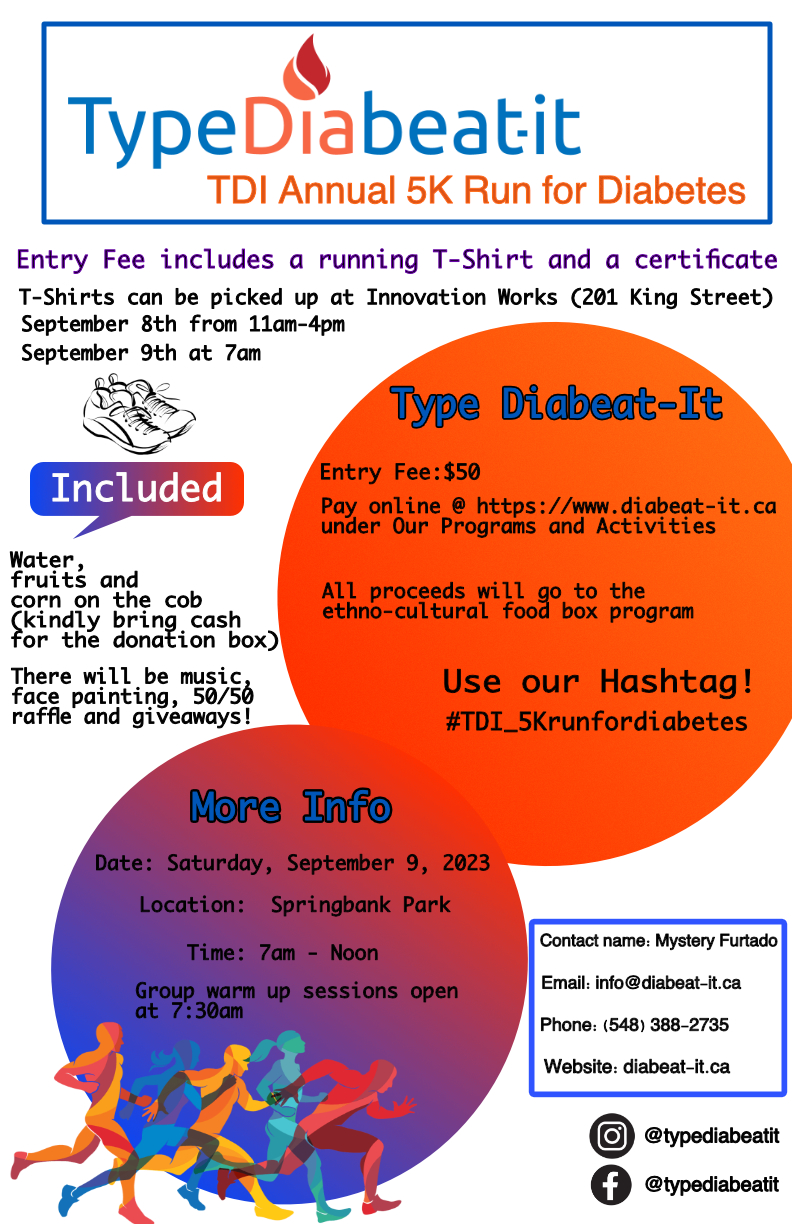 32/73
[Speaker Notes: mwunder2_poster.jpg]
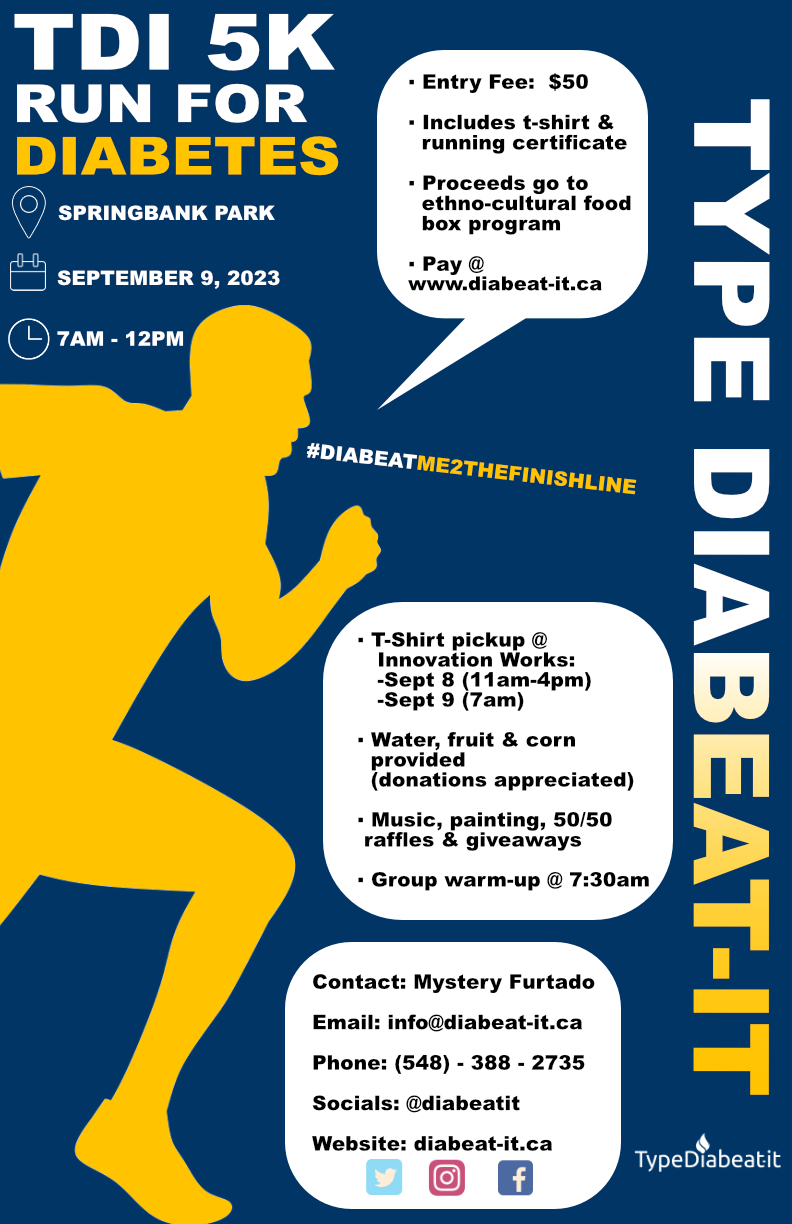 33/73
[Speaker Notes: mwitzel2_poster.jpg]
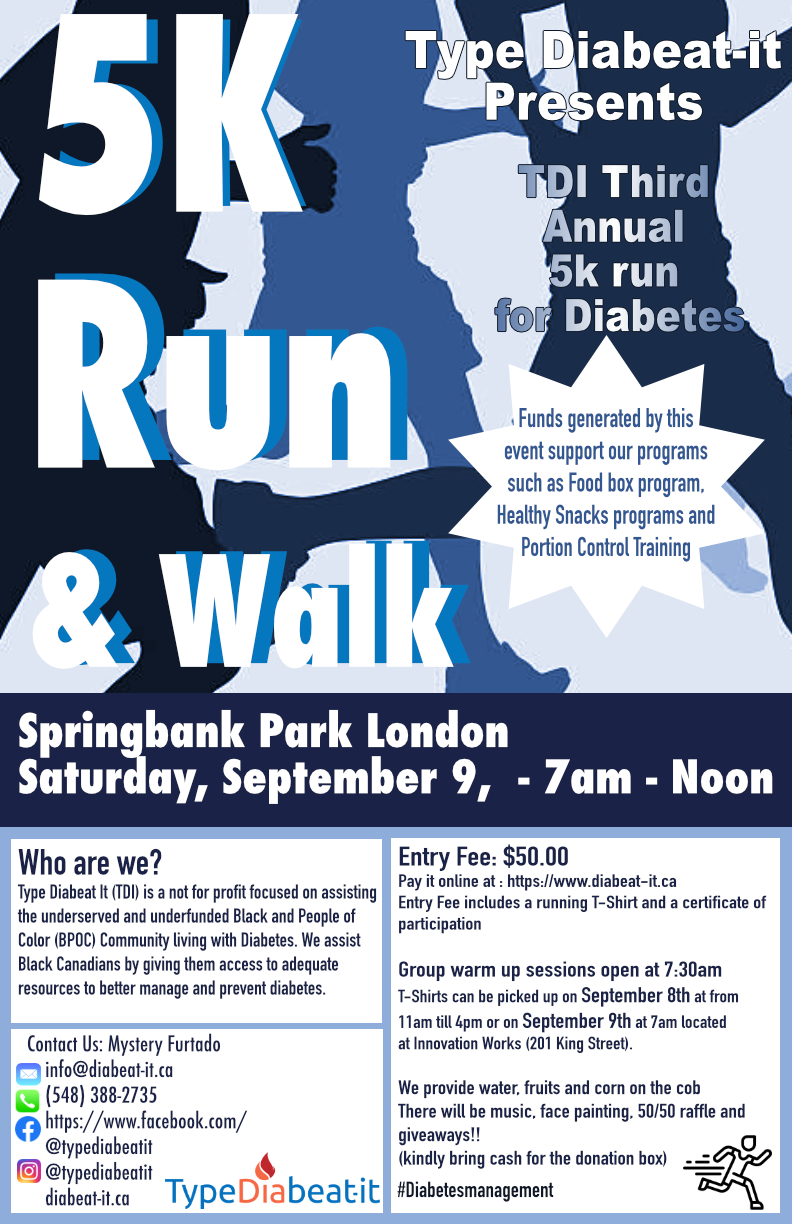 34/73
[Speaker Notes: mwhites4_poster.jpg]
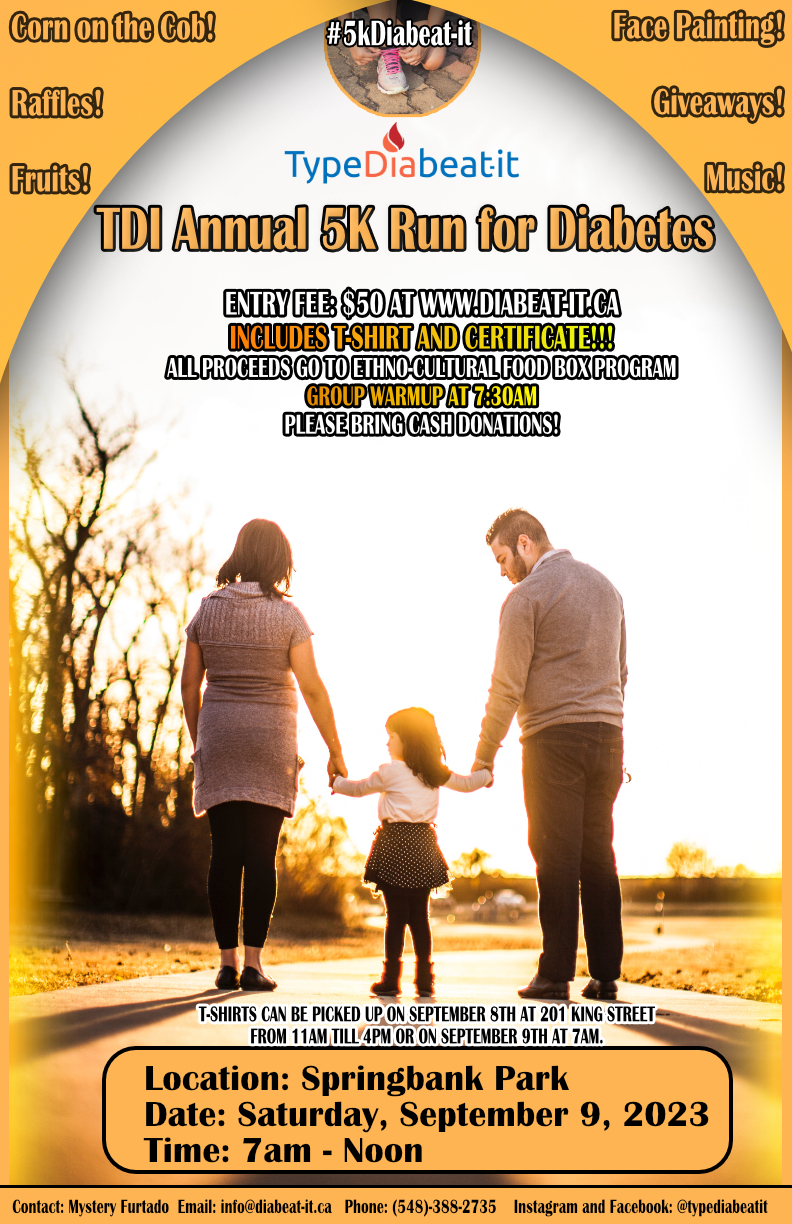 35/73
[Speaker Notes: mwei82_poster.jpg]
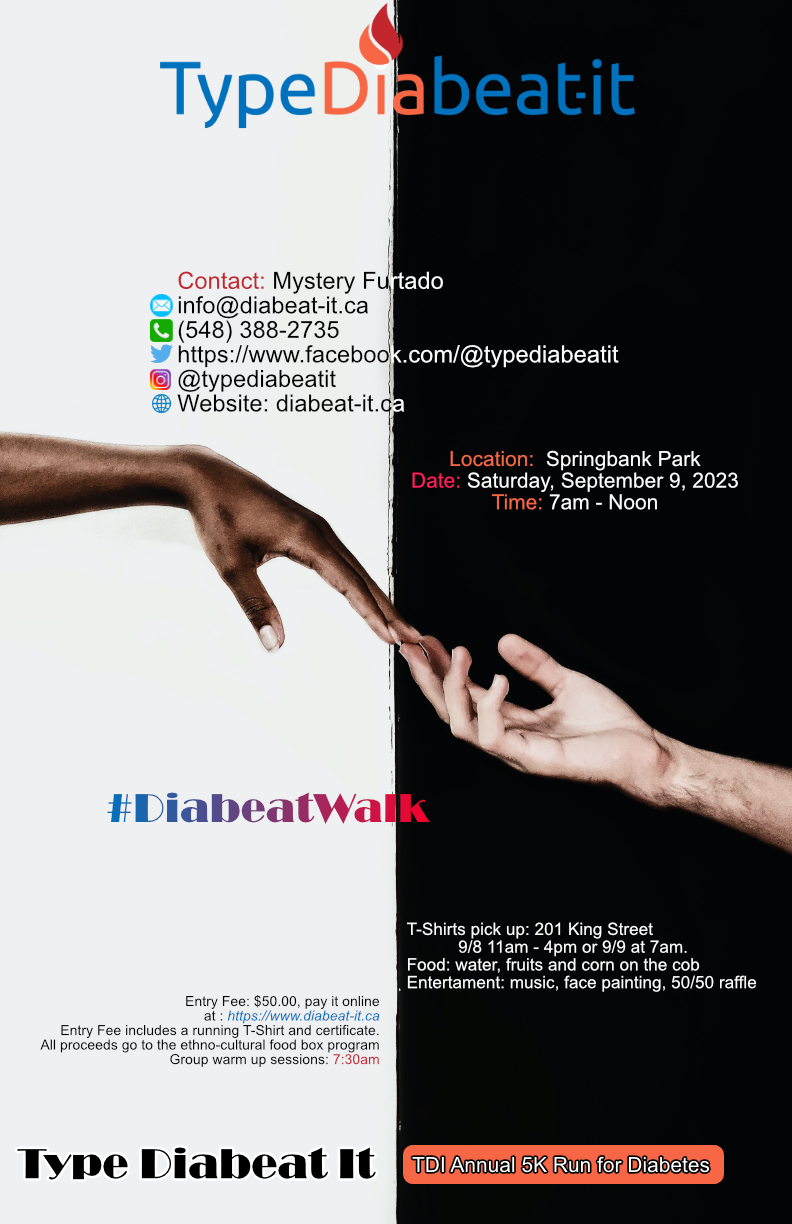 36/73
[Speaker Notes: lzhao282_poster.jpg]
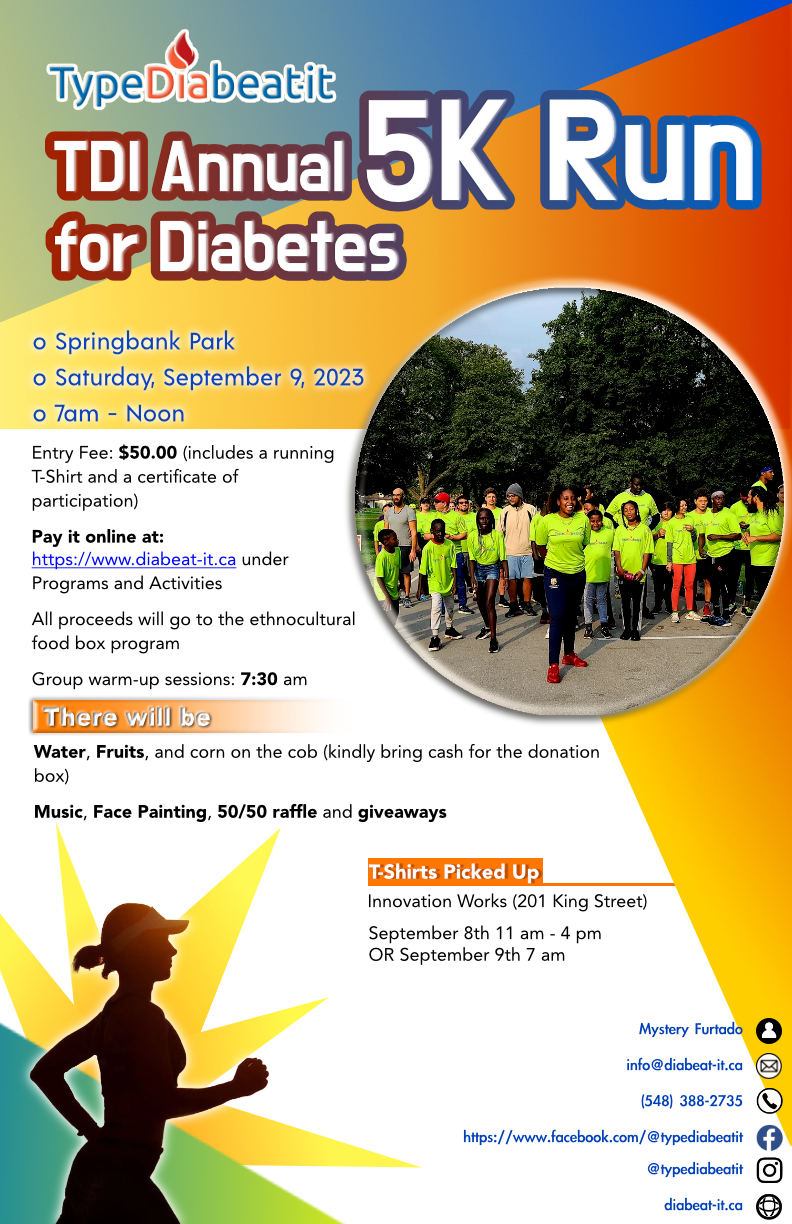 37/73
[Speaker Notes: lzhan974_poster.jpg]
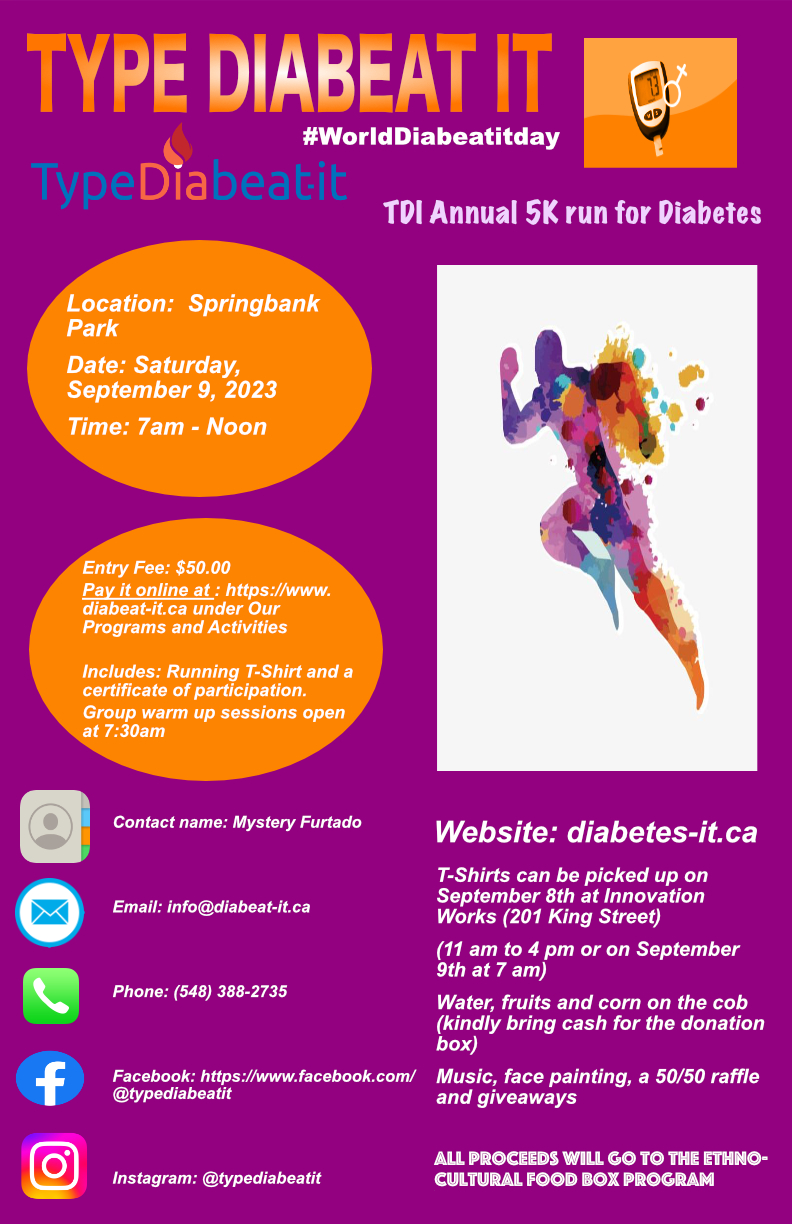 38/73
[Speaker Notes: kzaphiro_poster.jpg]
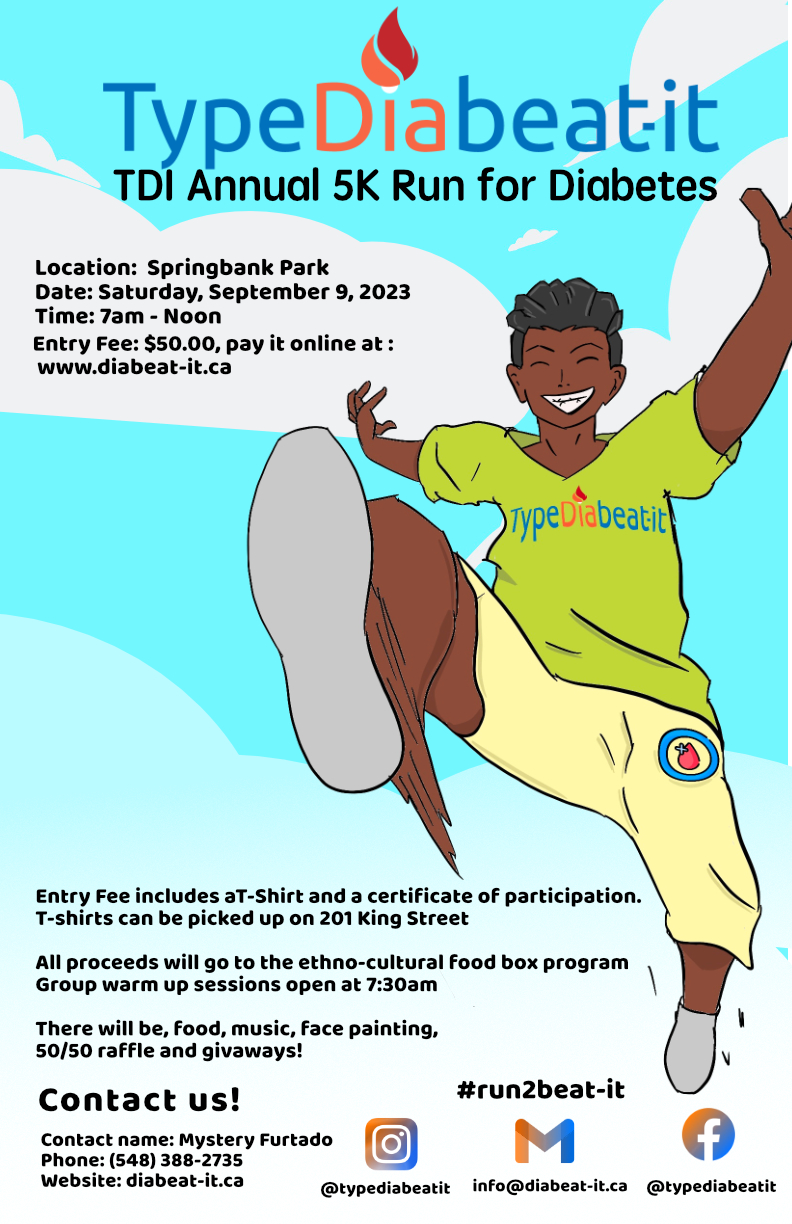 39/73
[Speaker Notes: kwils289_poster.jpg]
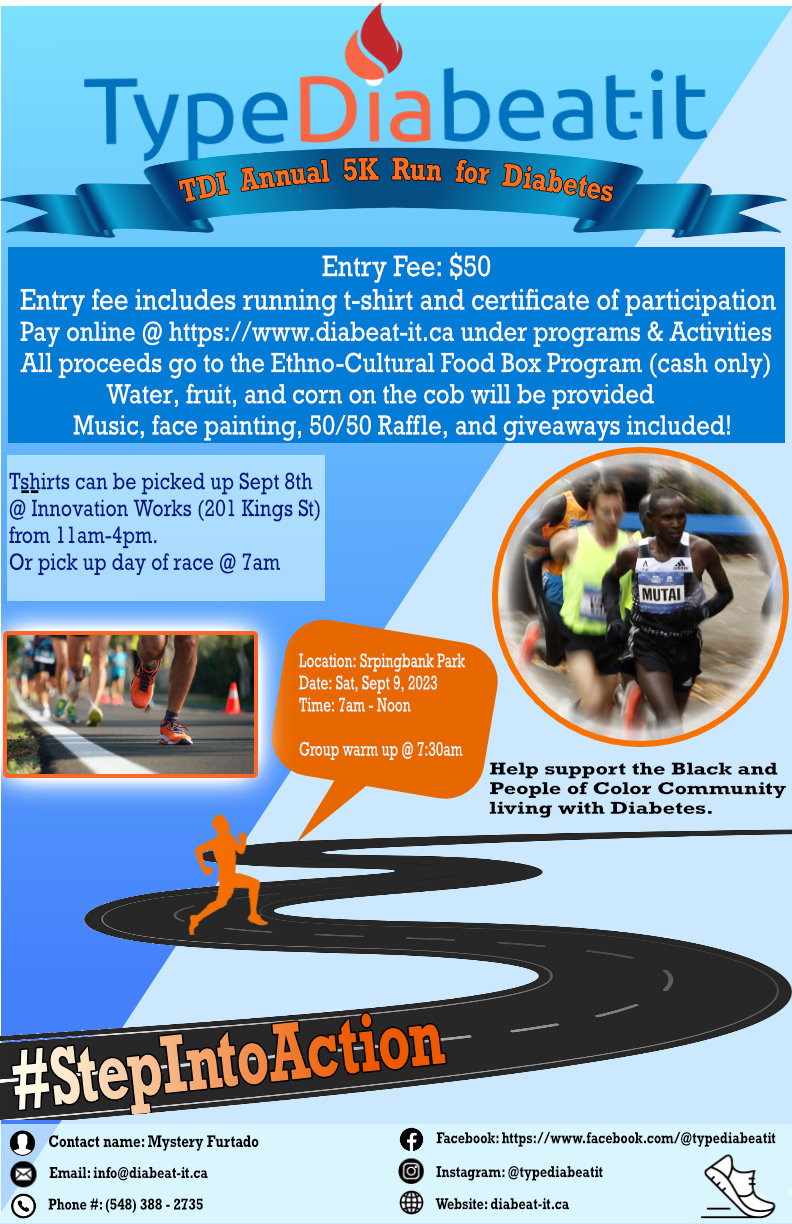 40/73
[Speaker Notes: kwardle2_poster.jpg]
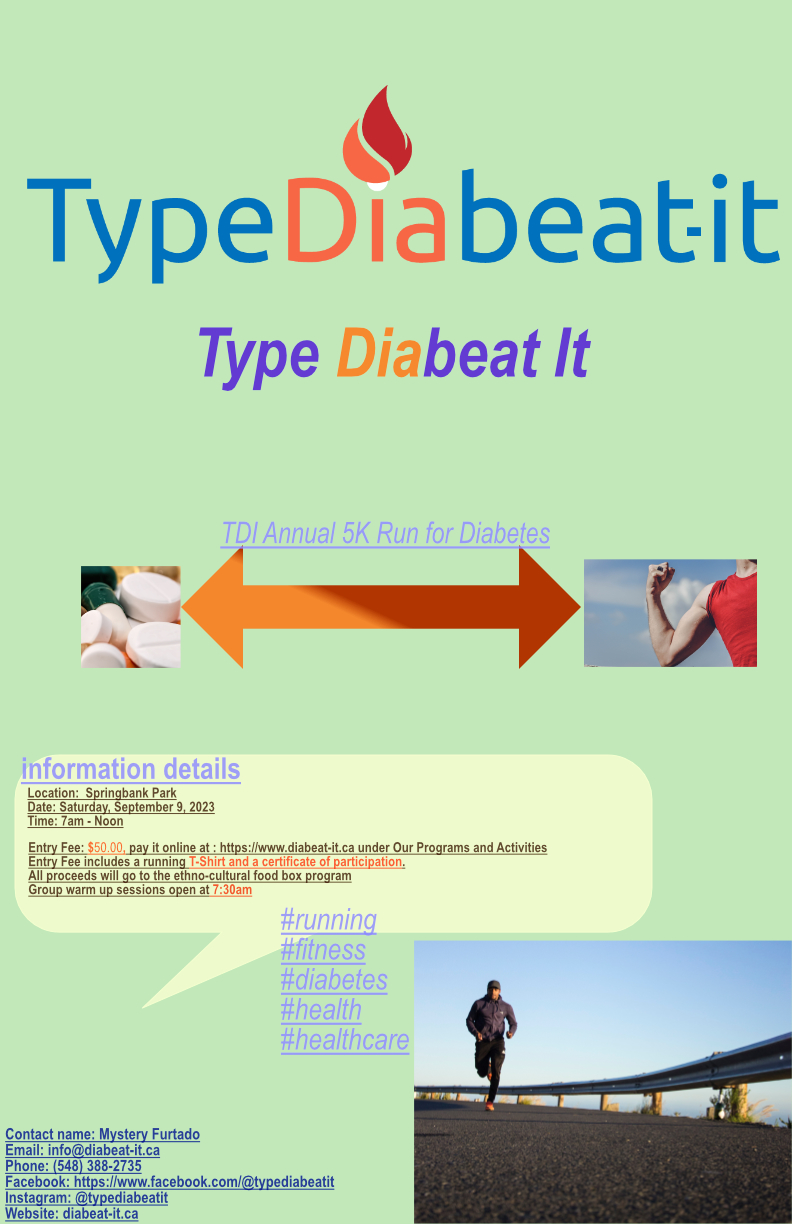 41/73
[Speaker Notes: jzha2258_poster.jpg]
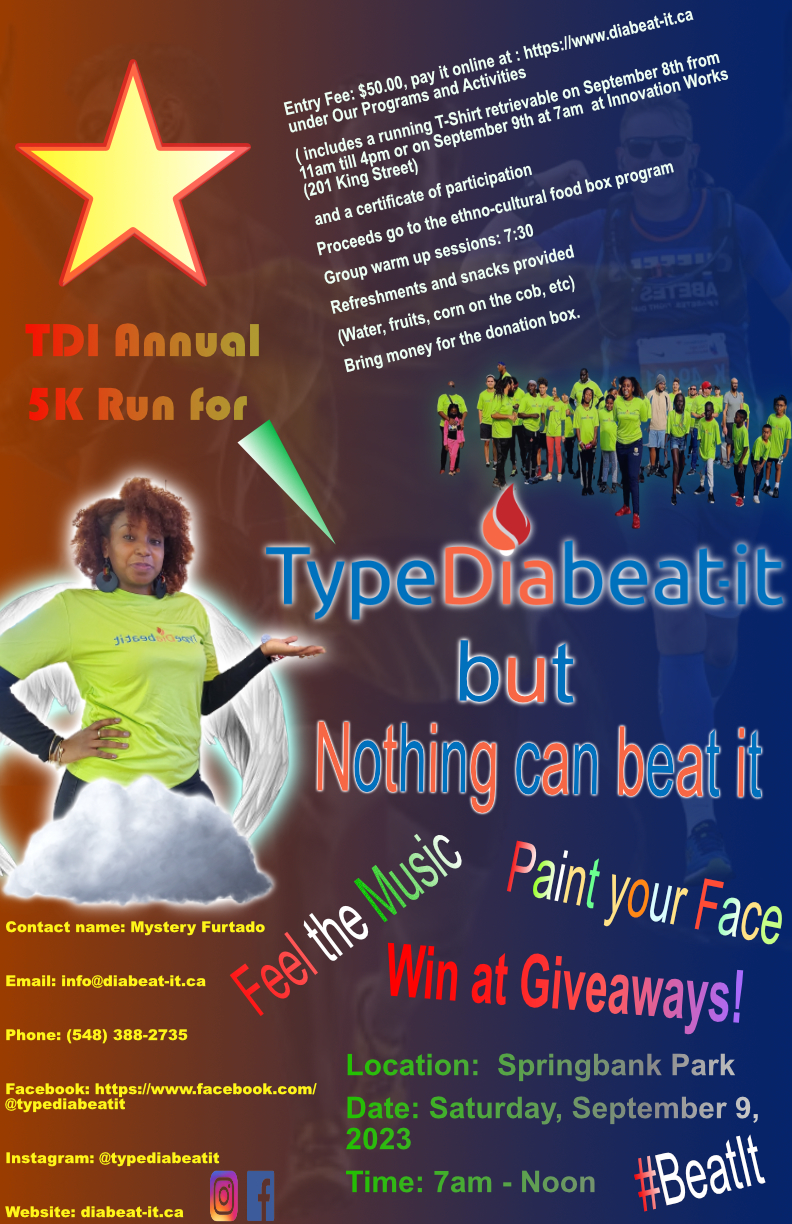 42/73
[Speaker Notes: jyip83_poster.jpg]
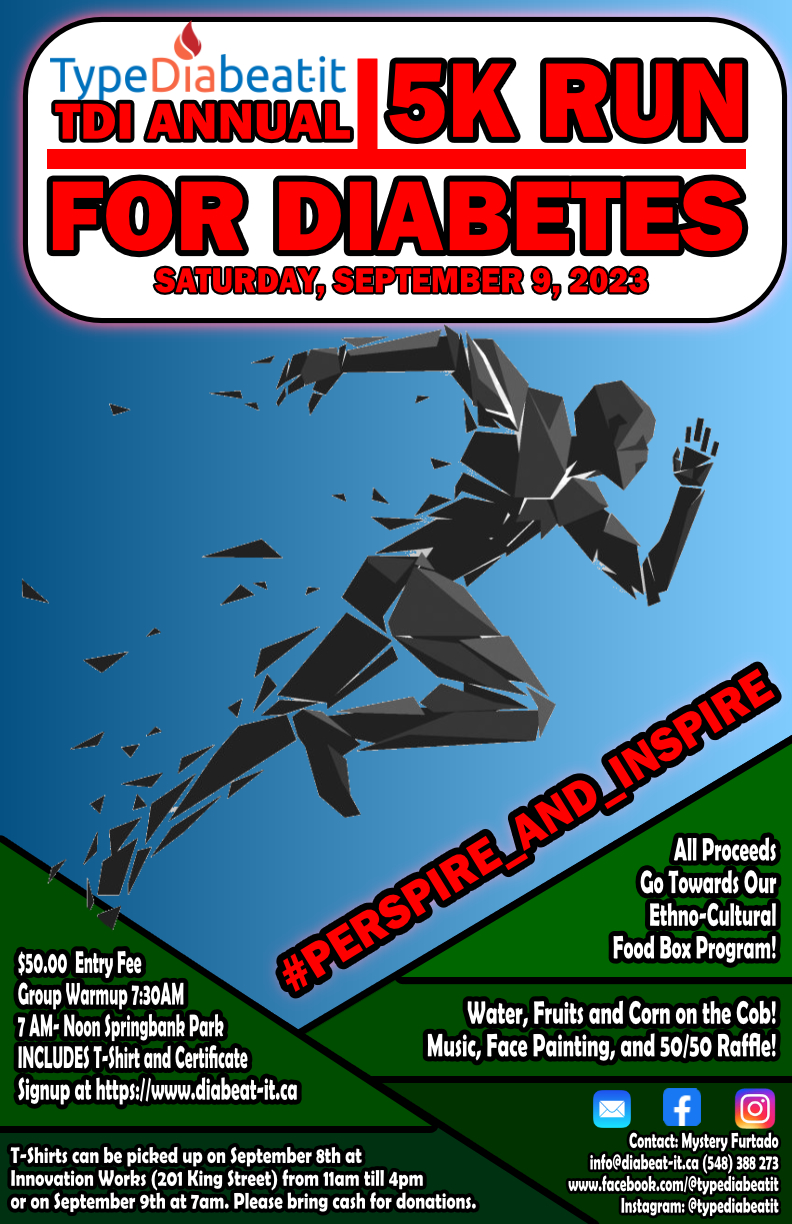 43/73
[Speaker Notes: jxu785_poster.jpg]
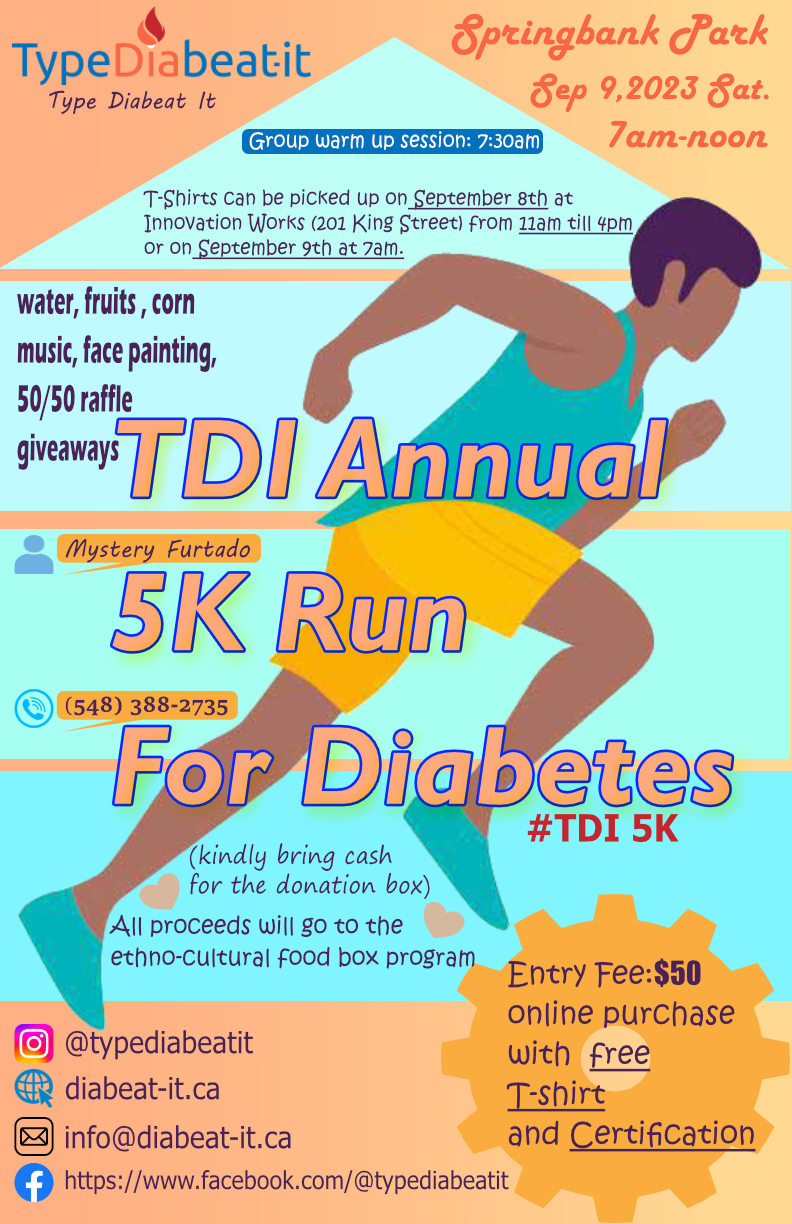 44/73
[Speaker Notes: jwu2329_poster.jpg]
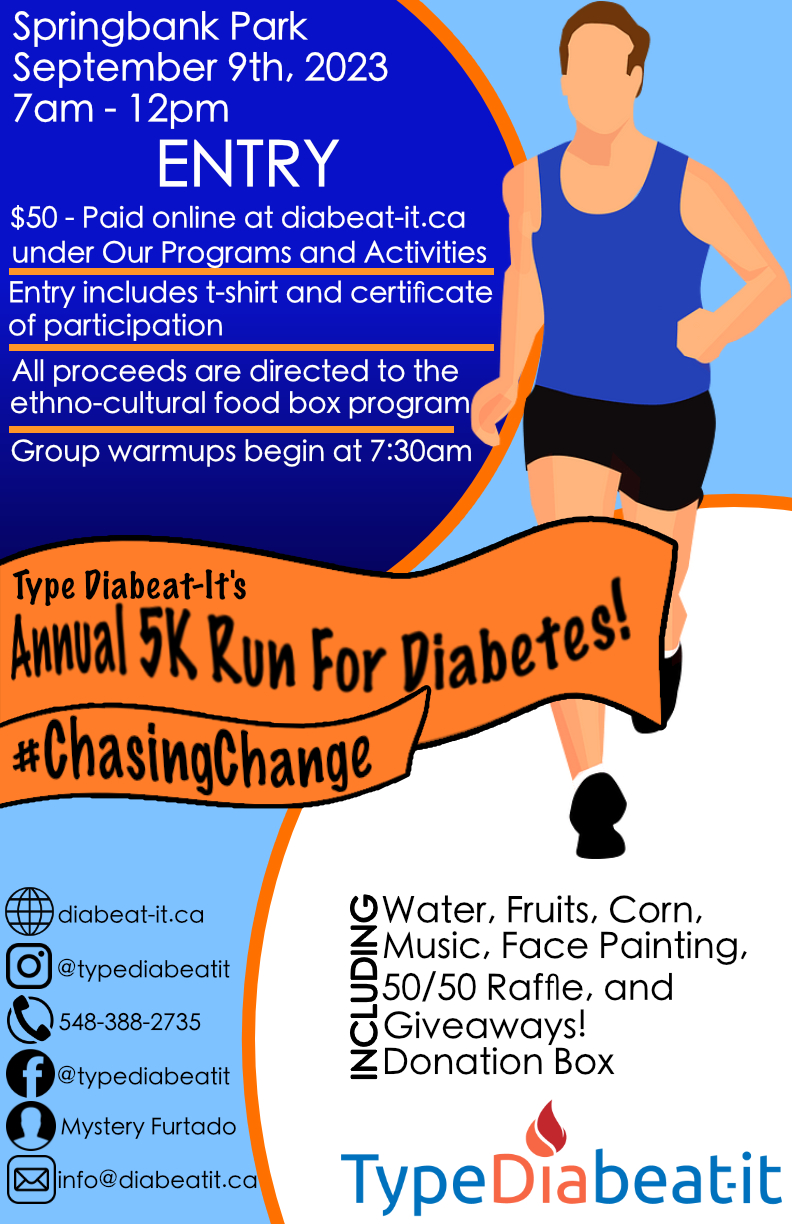 45/73
[Speaker Notes: jwrig97_poster.jpg]
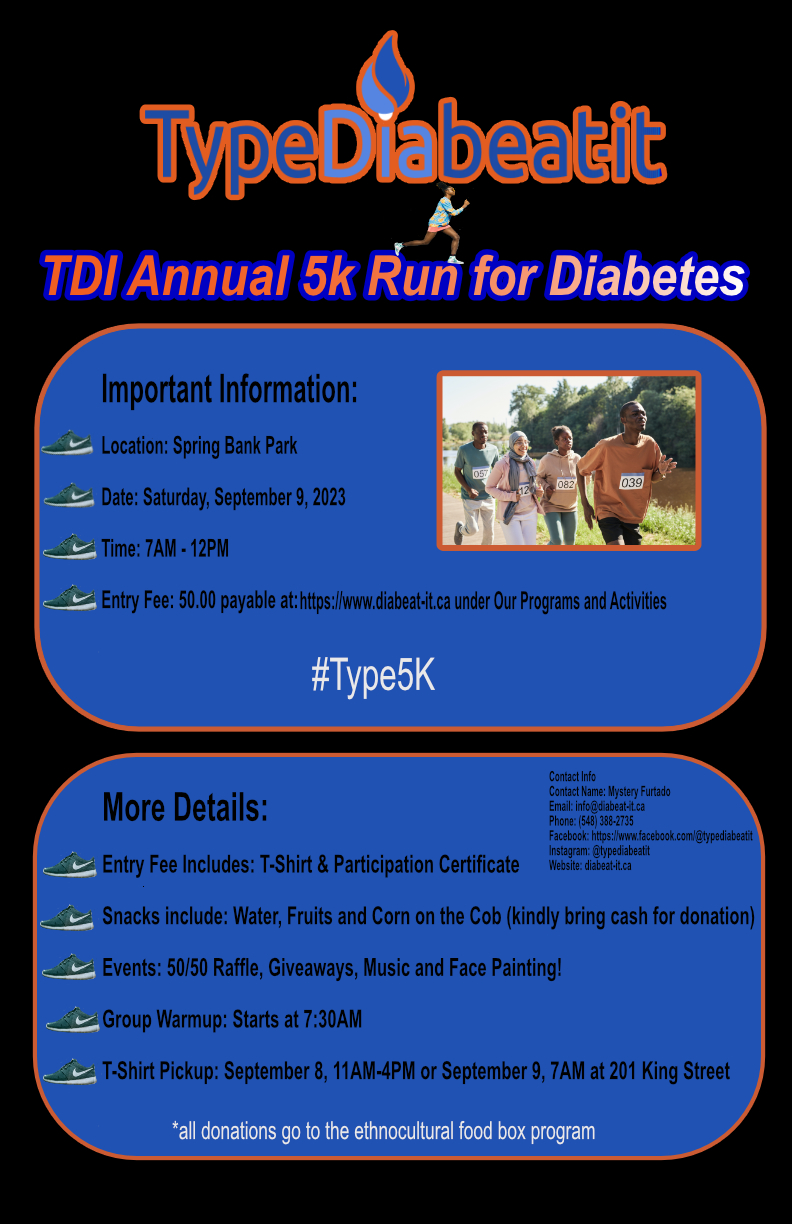 46/73
[Speaker Notes: jworthma_poster.jpg]
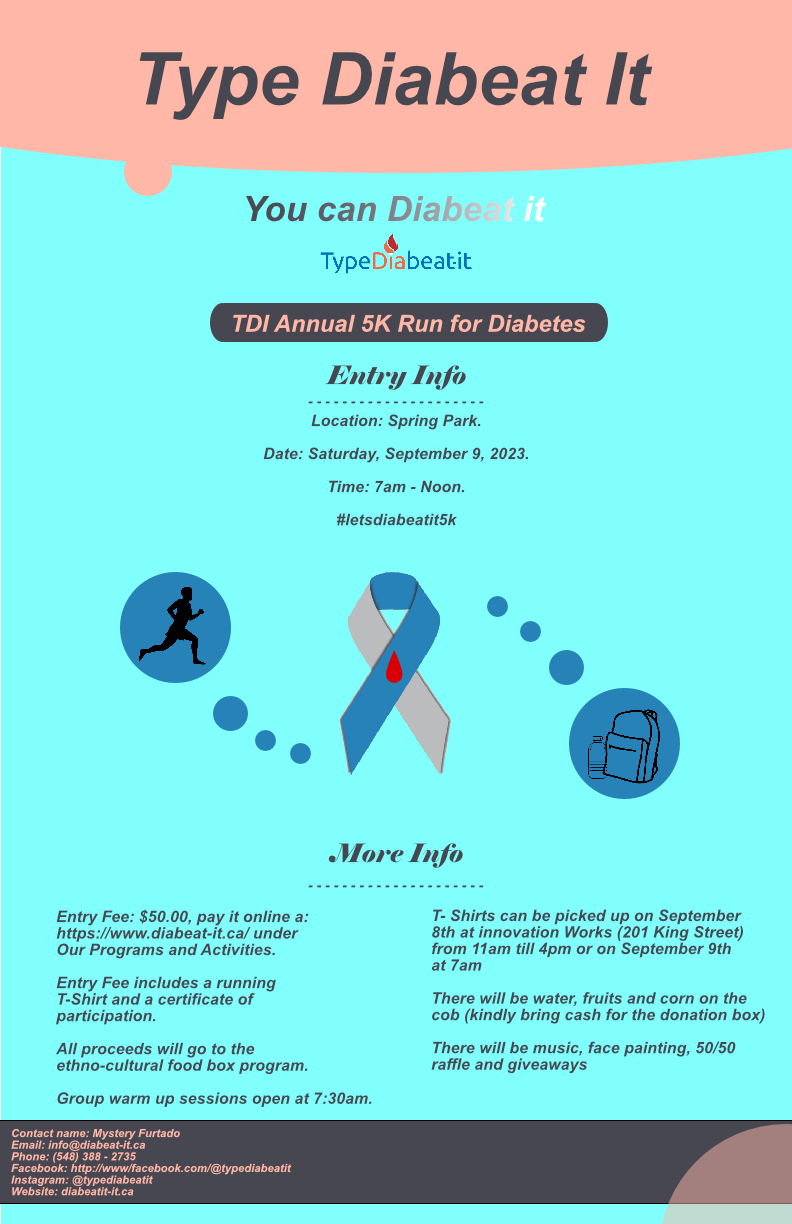 47/73
[Speaker Notes: jwong988_poster.jpg]
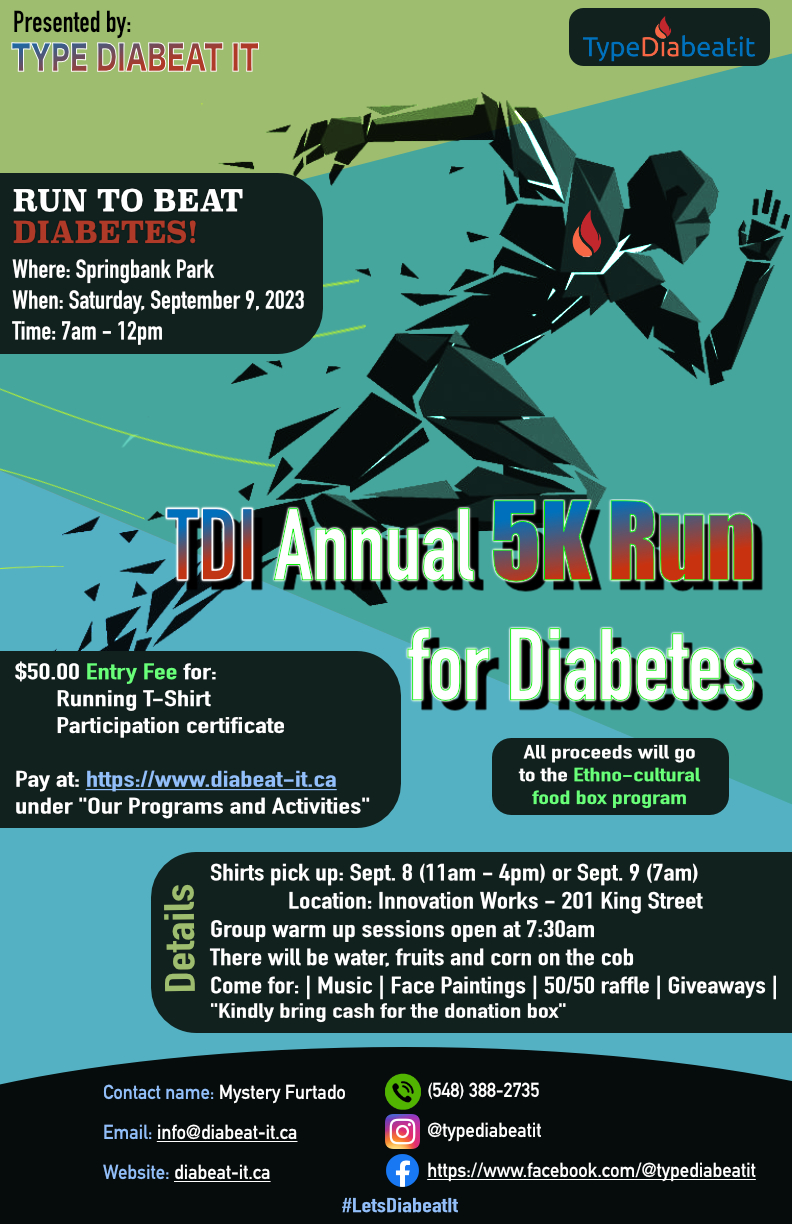 48/73
[Speaker Notes: iwu26_poster.jpg]
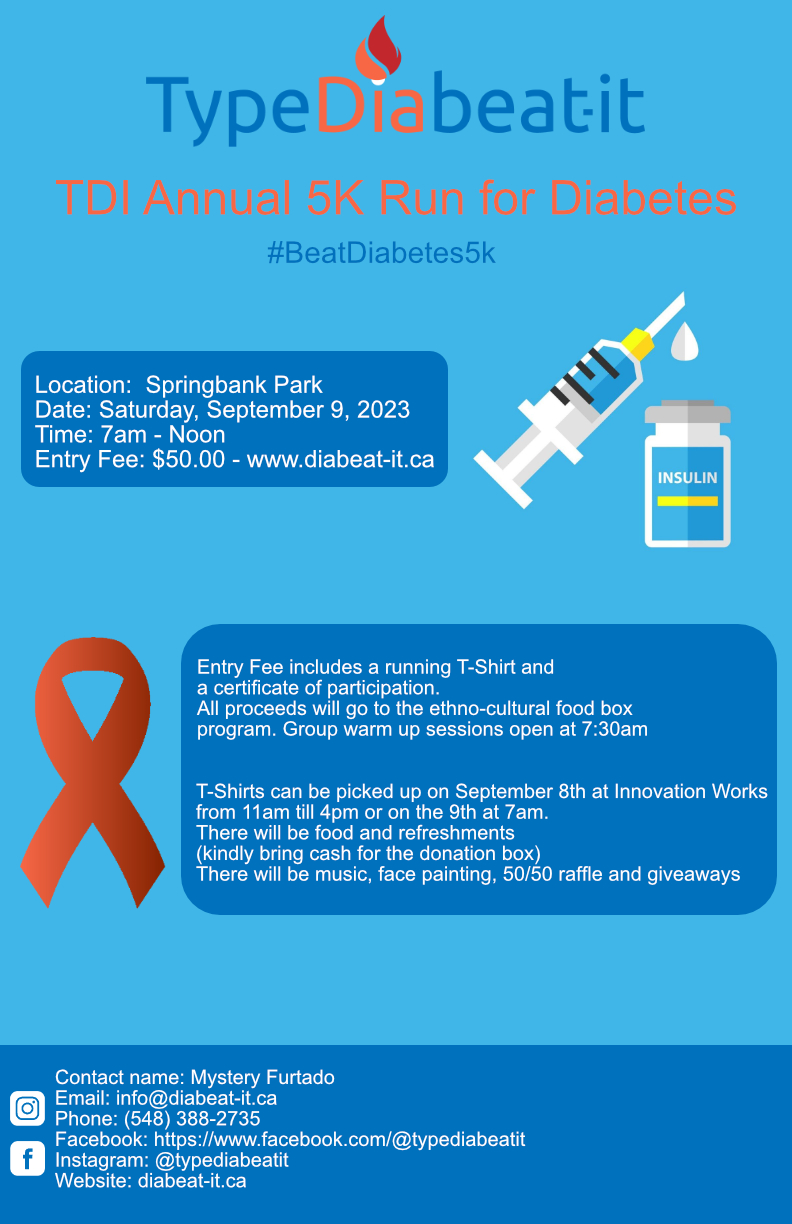 49/73
[Speaker Notes: hyu463_poster.jpg]
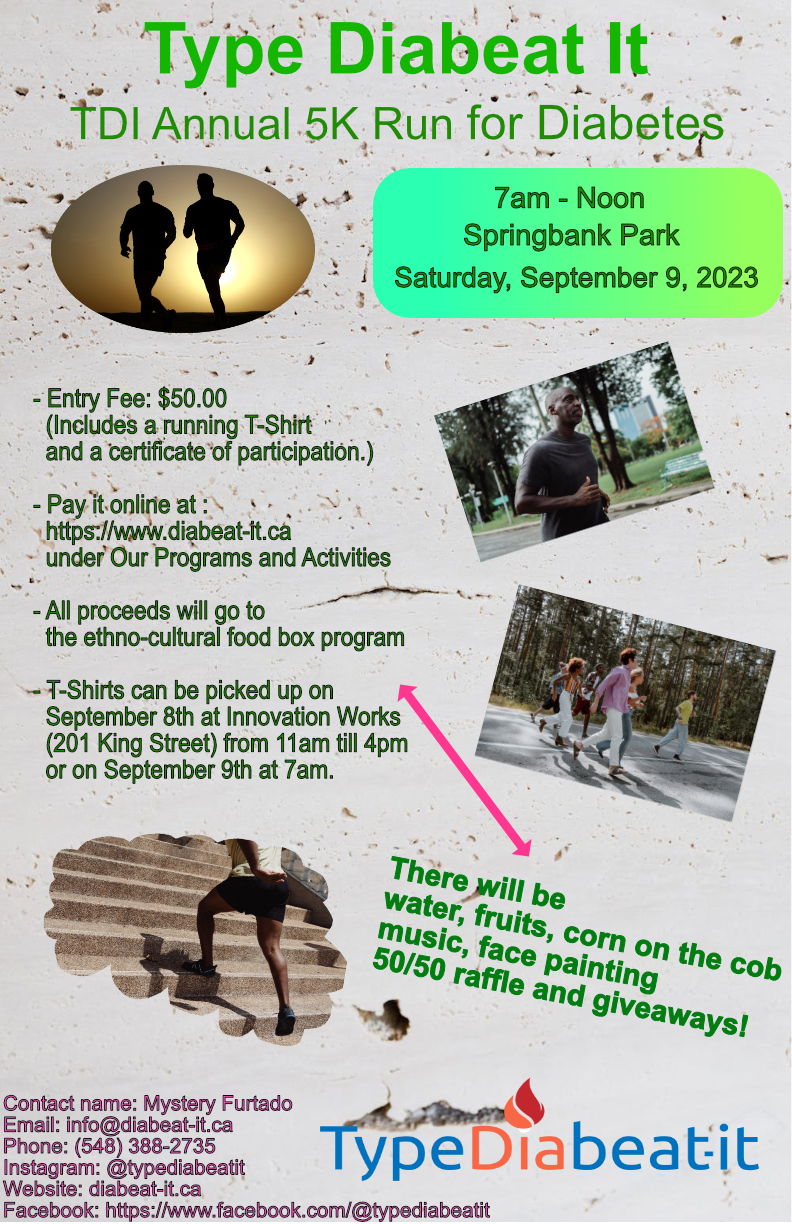 50/73
[Speaker Notes: hyang694_poster.jpg]
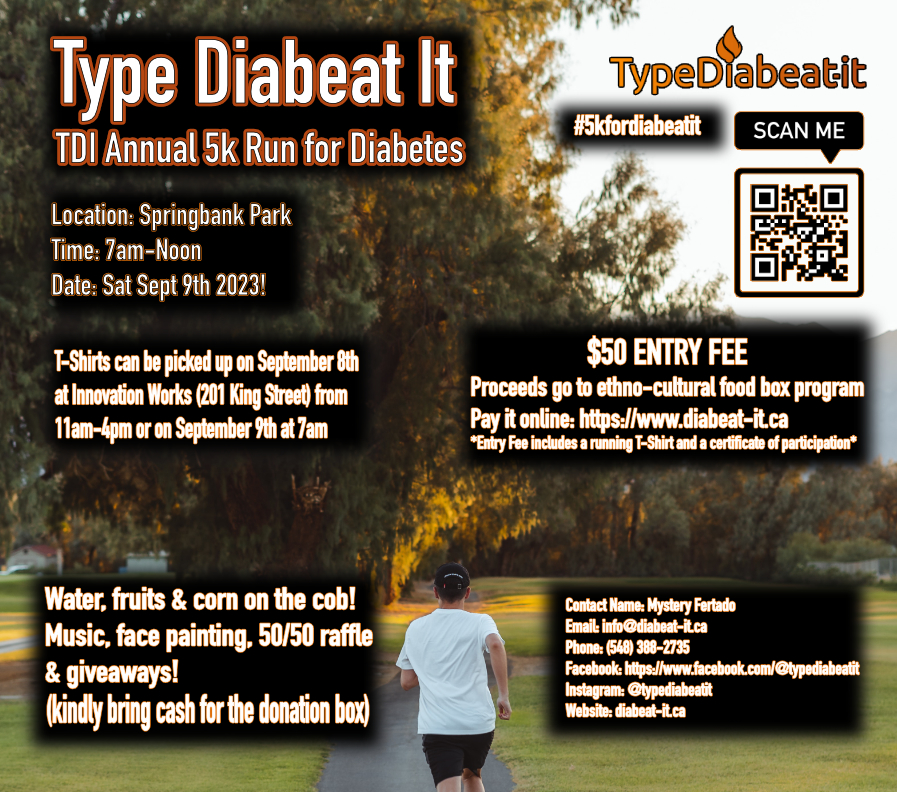 51/73
[Speaker Notes: gyuste_poster.jpg]
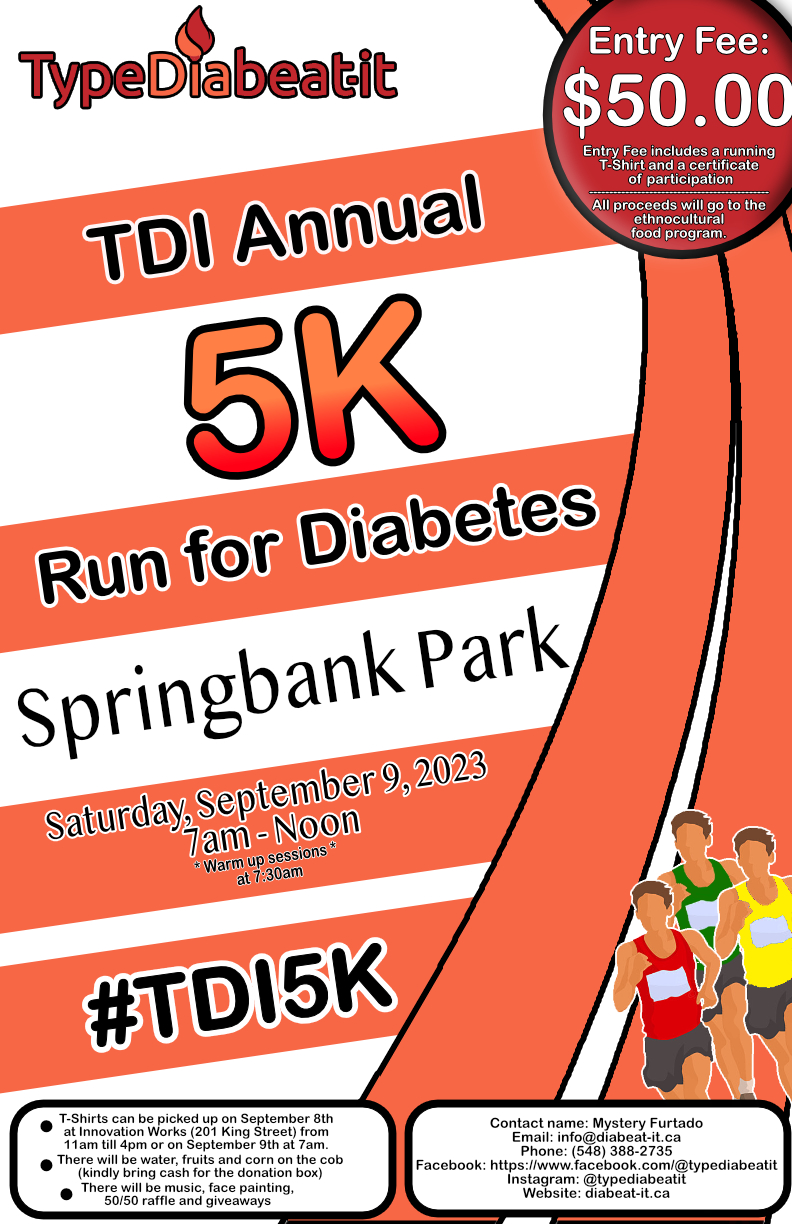 52/73
[Speaker Notes: ezaltzma_poster.jpg]
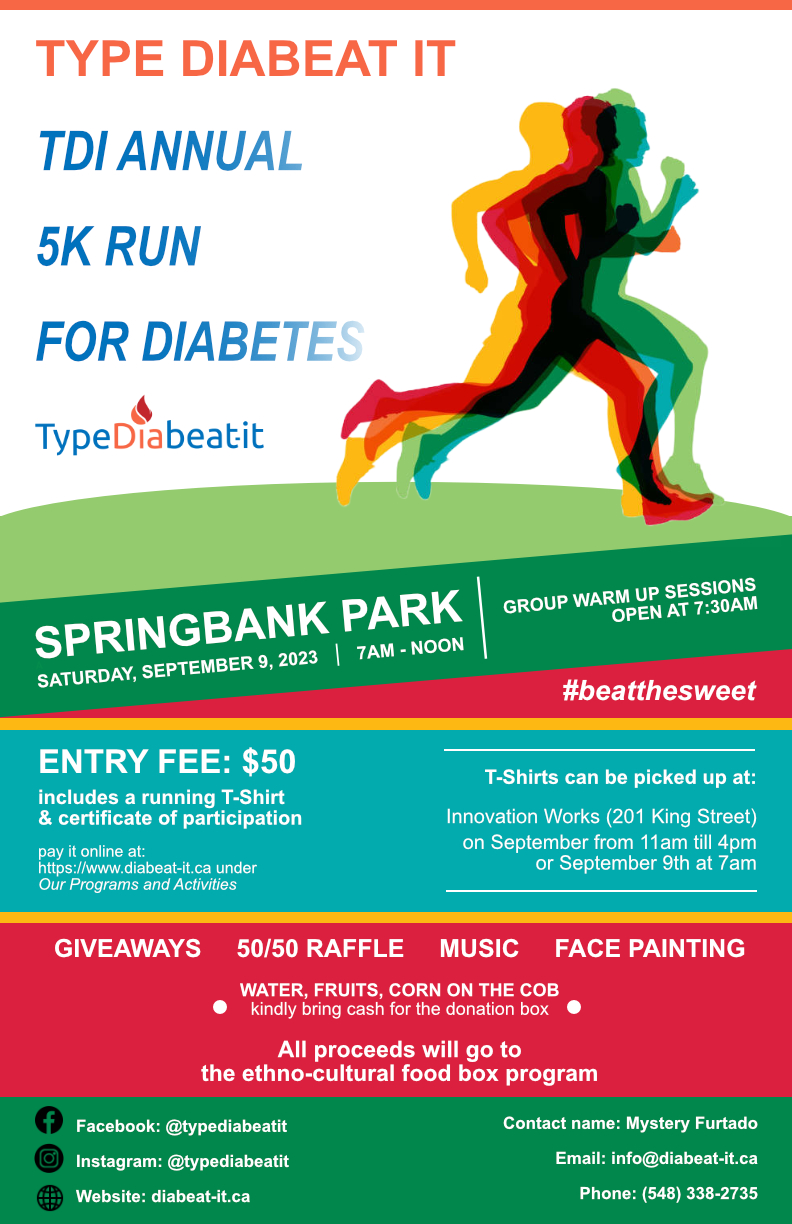 53/73
[Speaker Notes: eyanikom_poster.jpg]
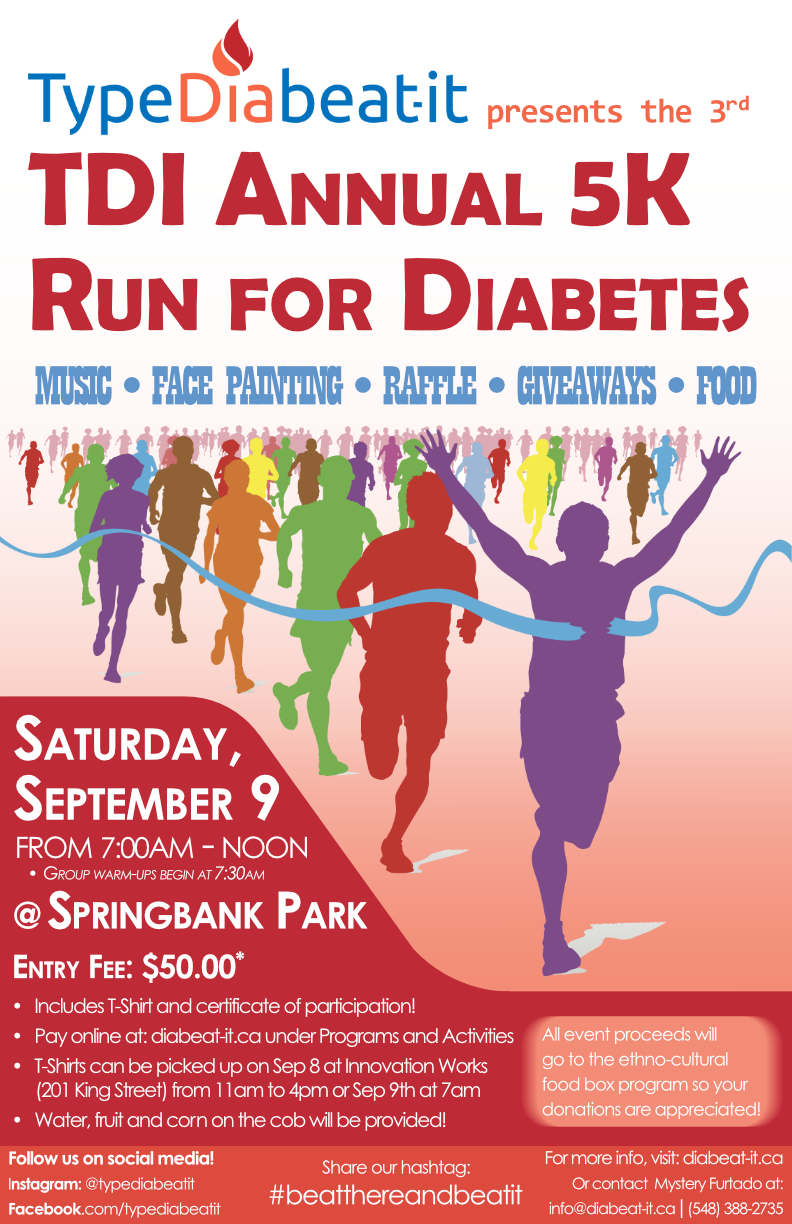 54/73
[Speaker Notes: ewong433_poster.jpg]
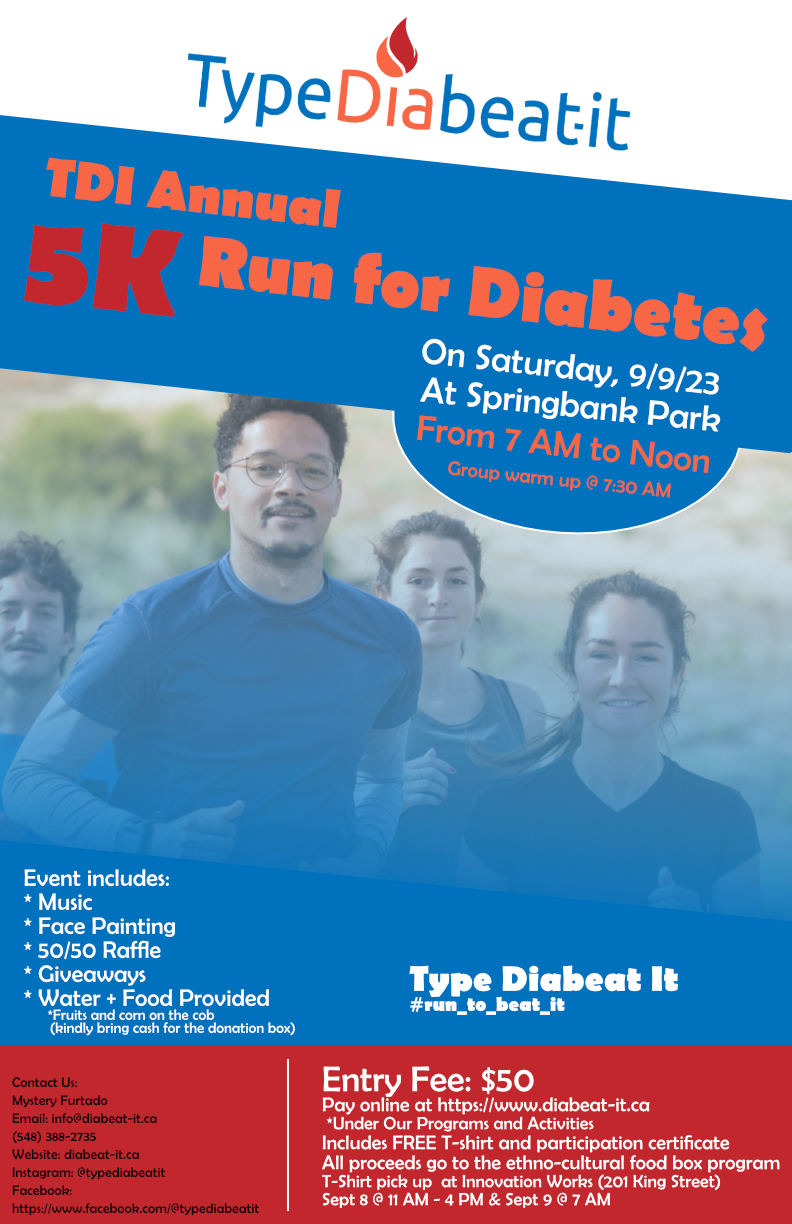 55/73
[Speaker Notes: ewei6_poster.jpg]
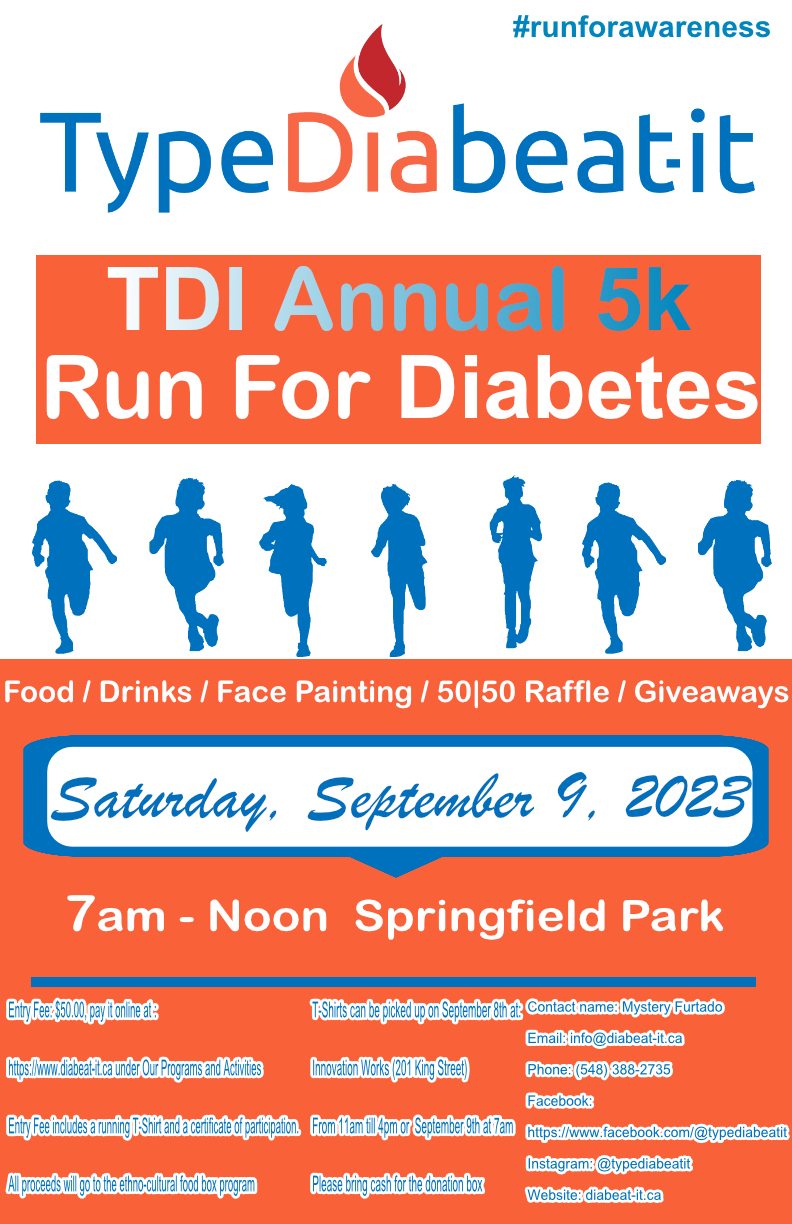 56/73
[Speaker Notes: ewardle2_poster.jpg]
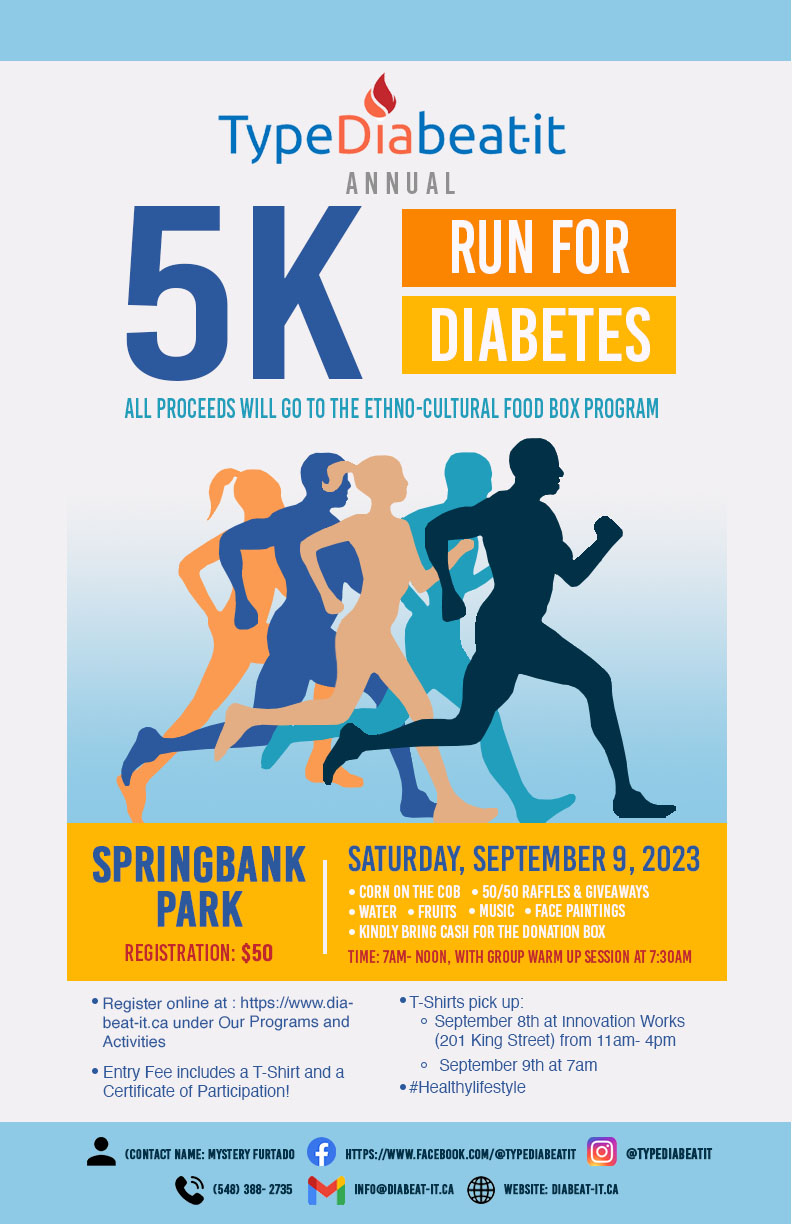 57/73
[Speaker Notes: dzhuang2_poster.jpg]
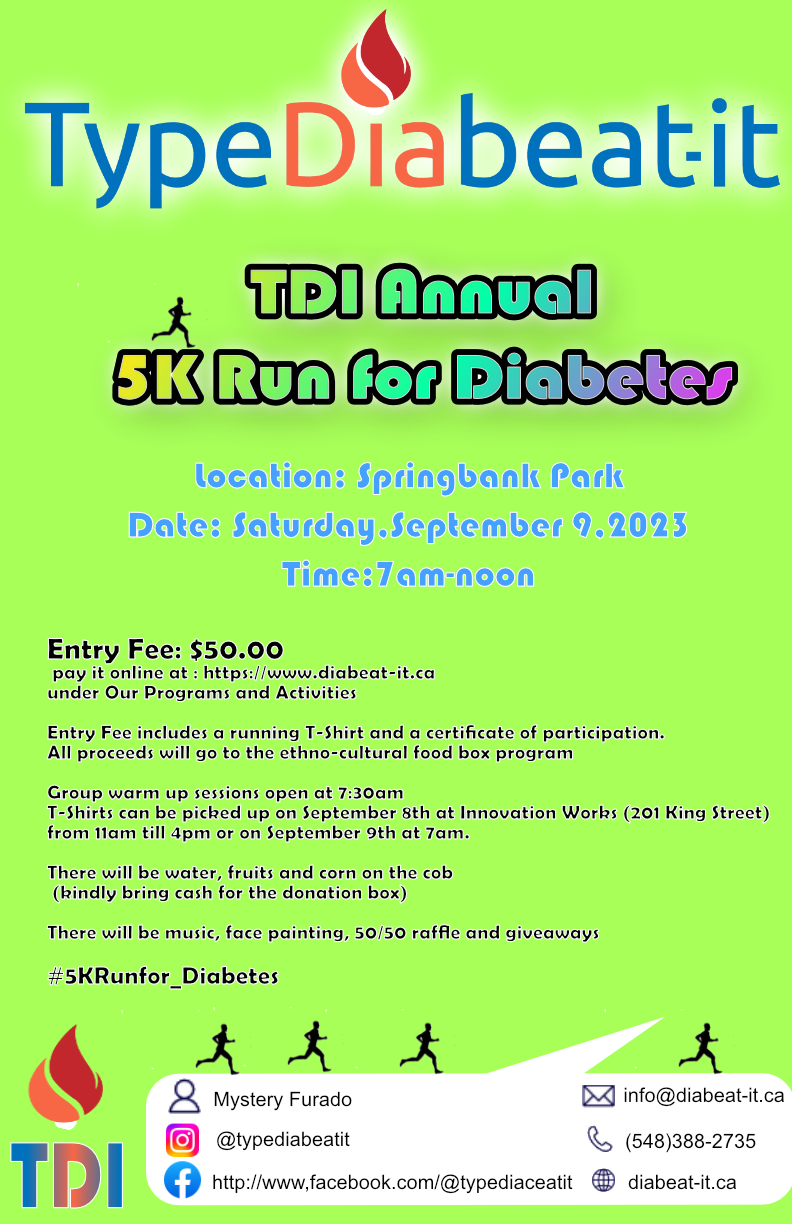 58/73
[Speaker Notes: dzhu227_poster.jpg]
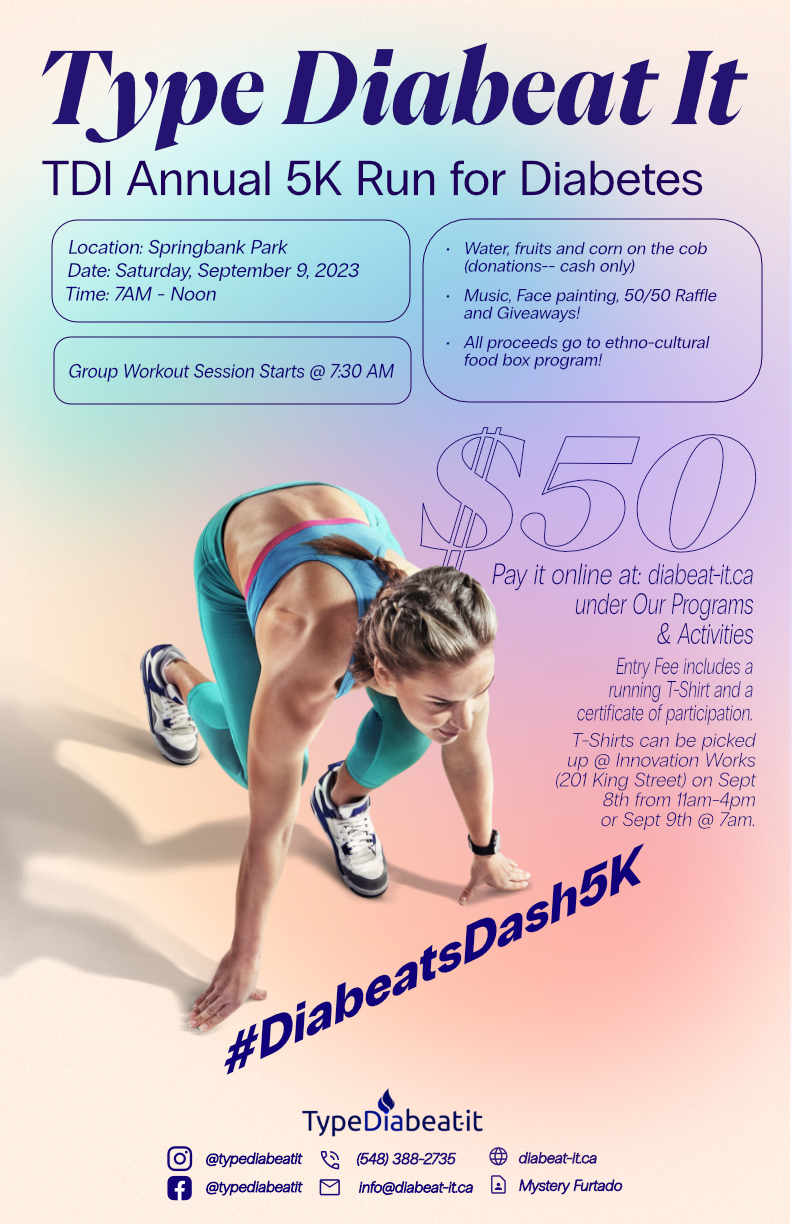 59/73
[Speaker Notes: dzhou224_poster.jpg]
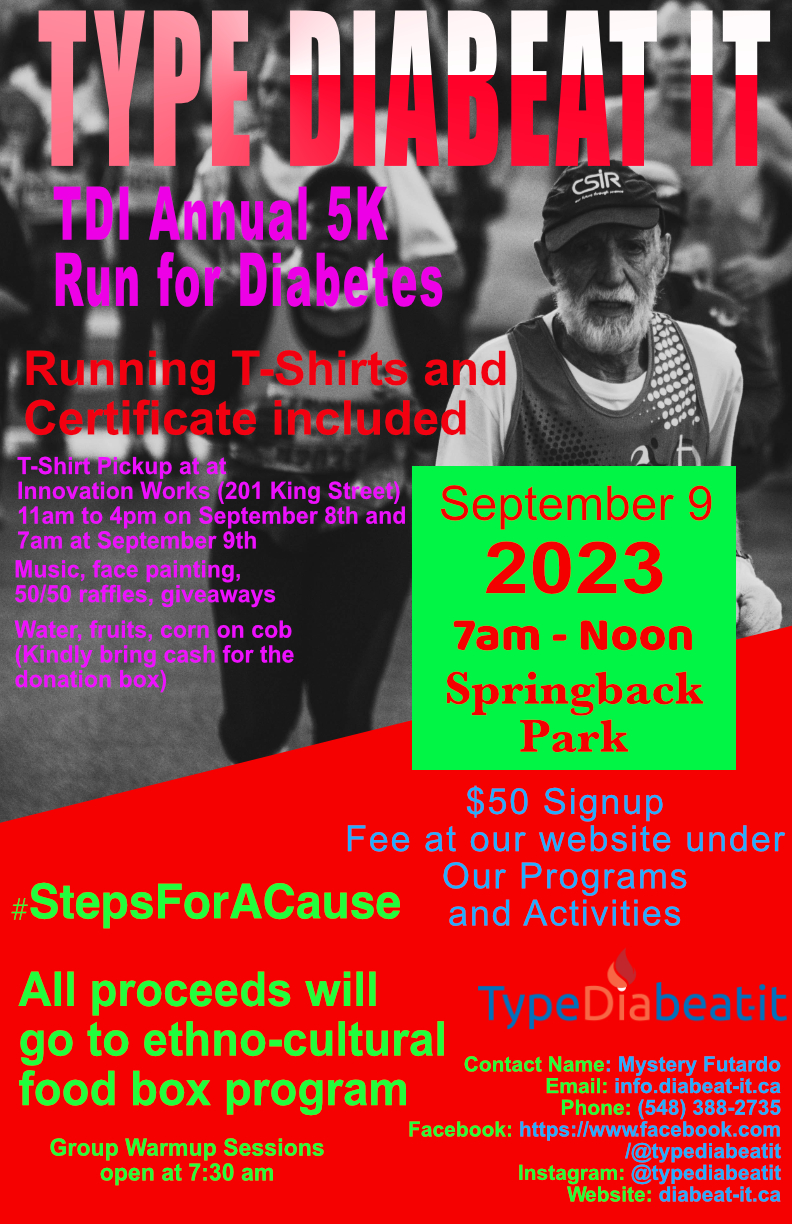 60/73
[Speaker Notes: dyuan42_poster.jpg]
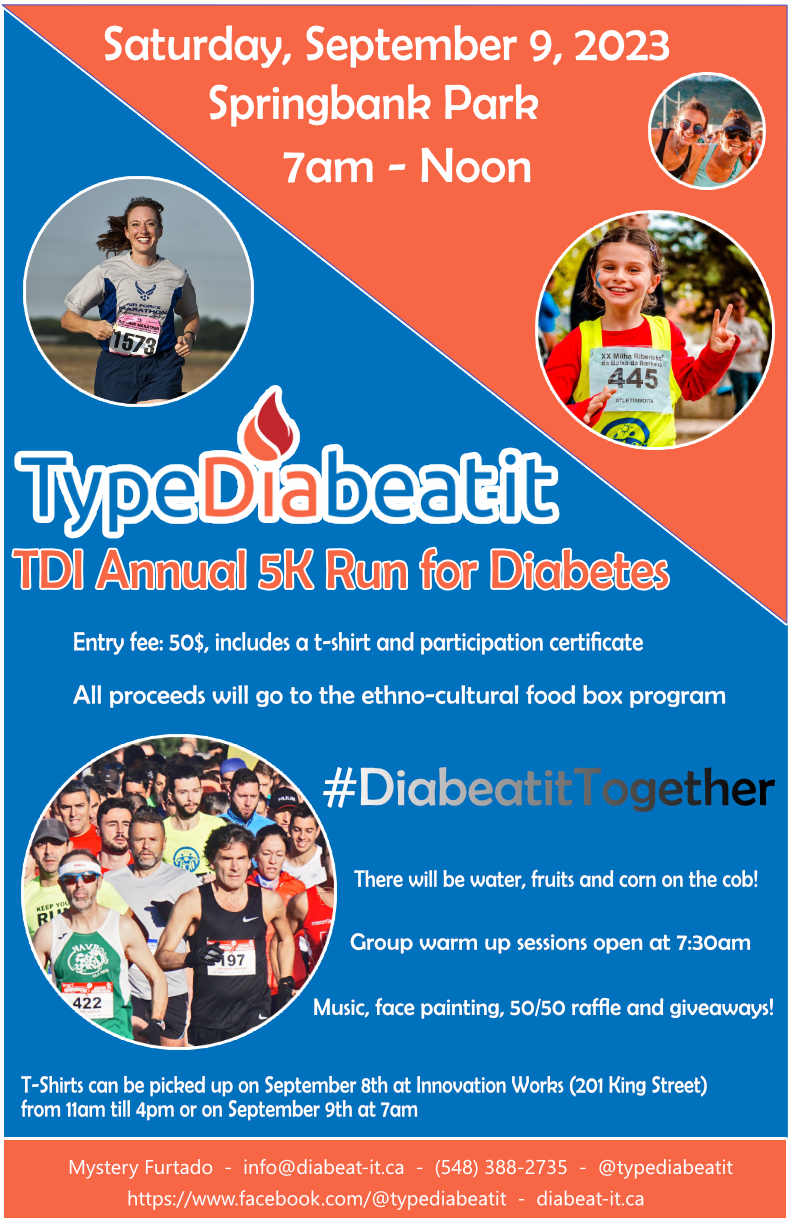 61/73
[Speaker Notes: dwettla3_poster.jpg]
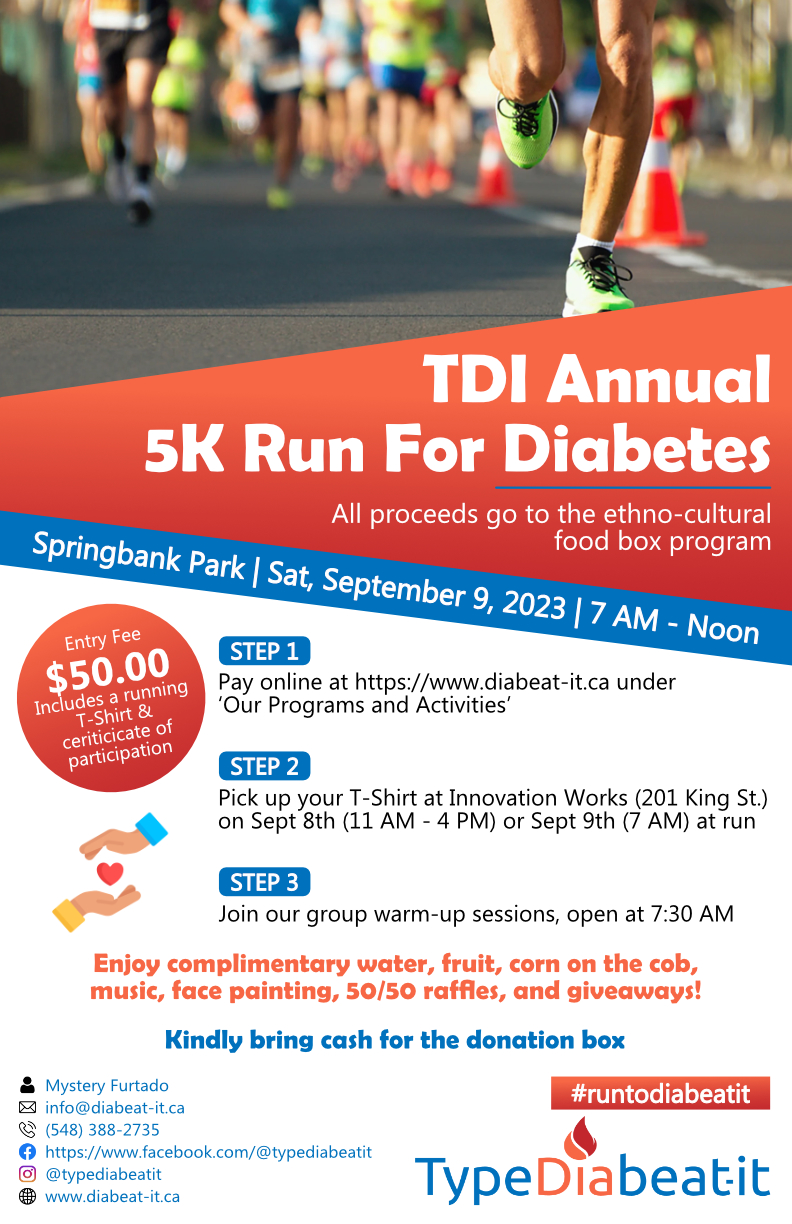 62/73
[Speaker Notes: cxu454_poster.jpg]
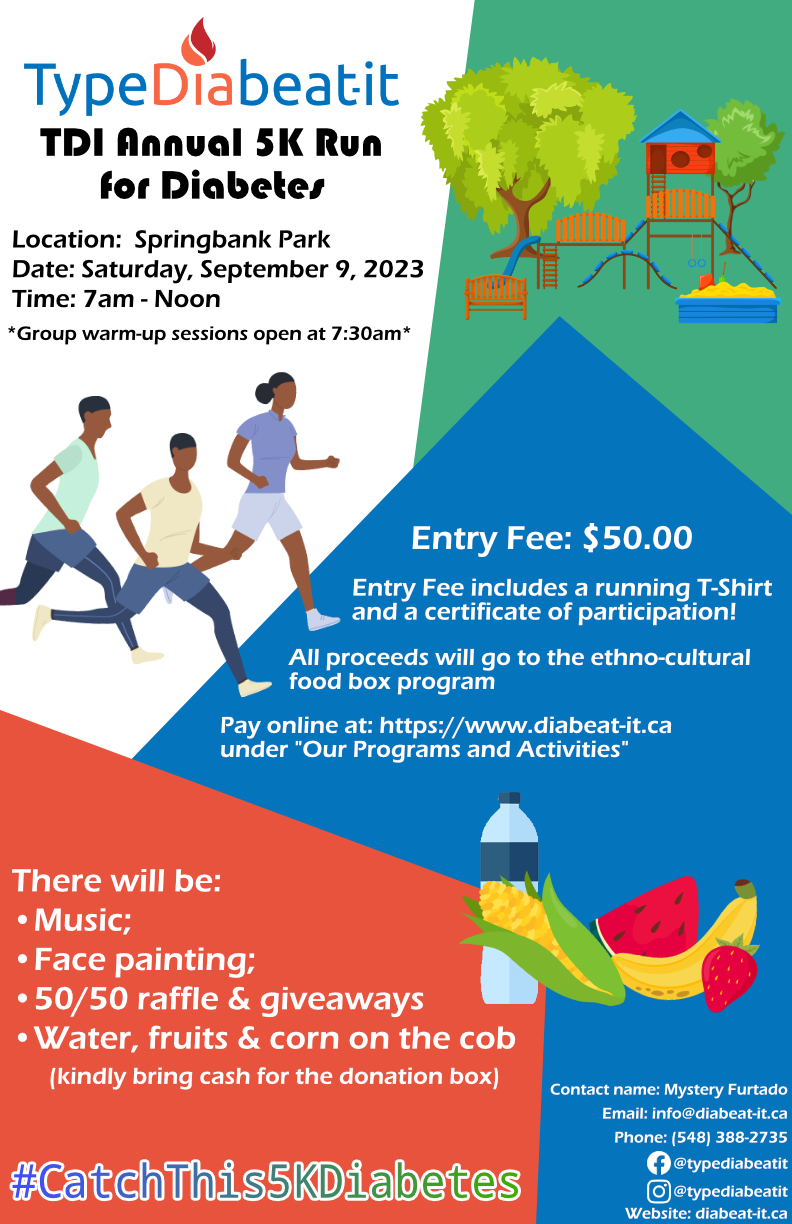 63/73
[Speaker Notes: cwoods45_poster.jpg]
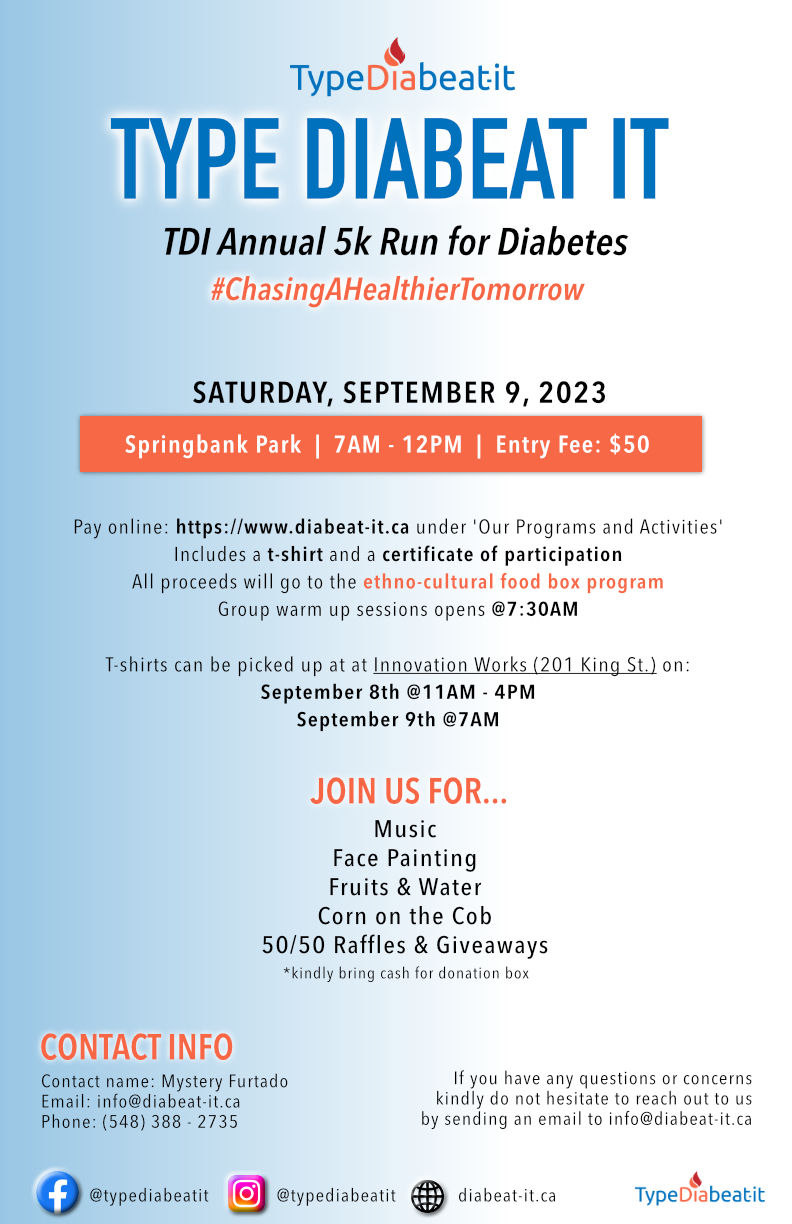 64/73
[Speaker Notes: cwon3_poster.jpg]
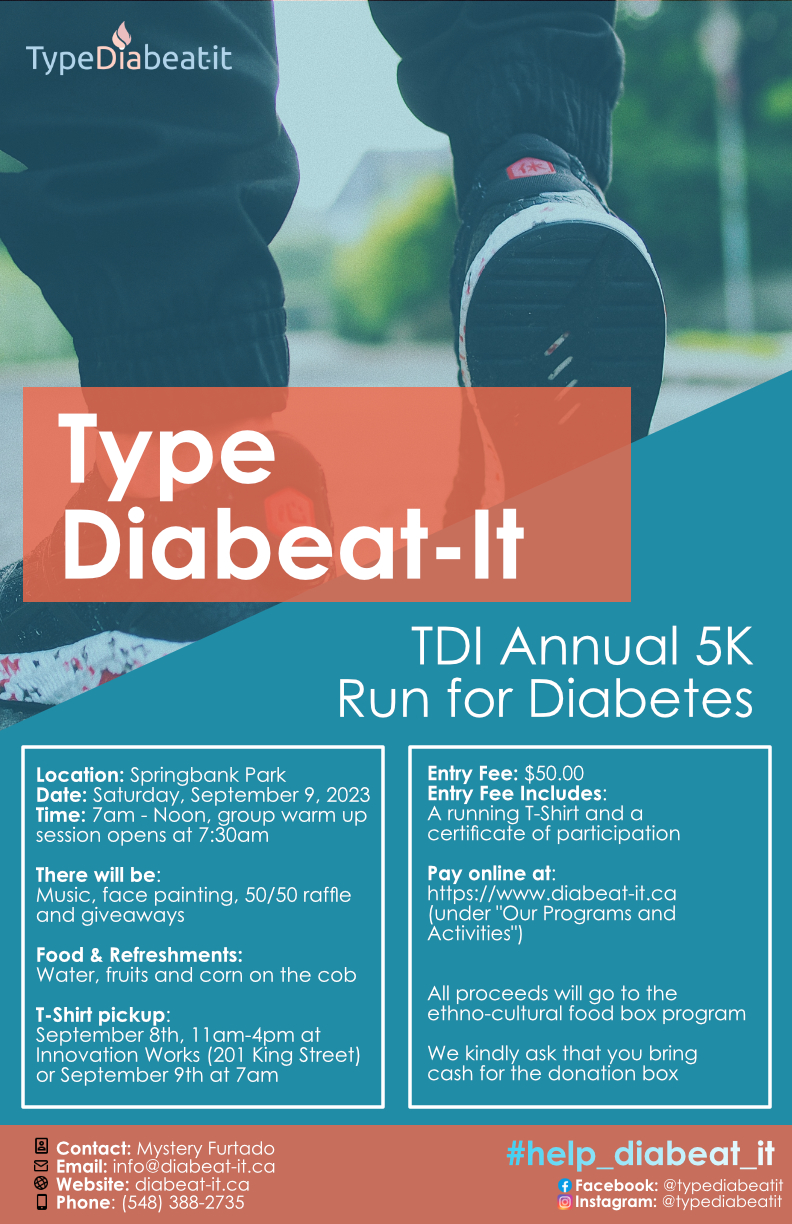 65/73
[Speaker Notes: cwhit87_poster.jpg]
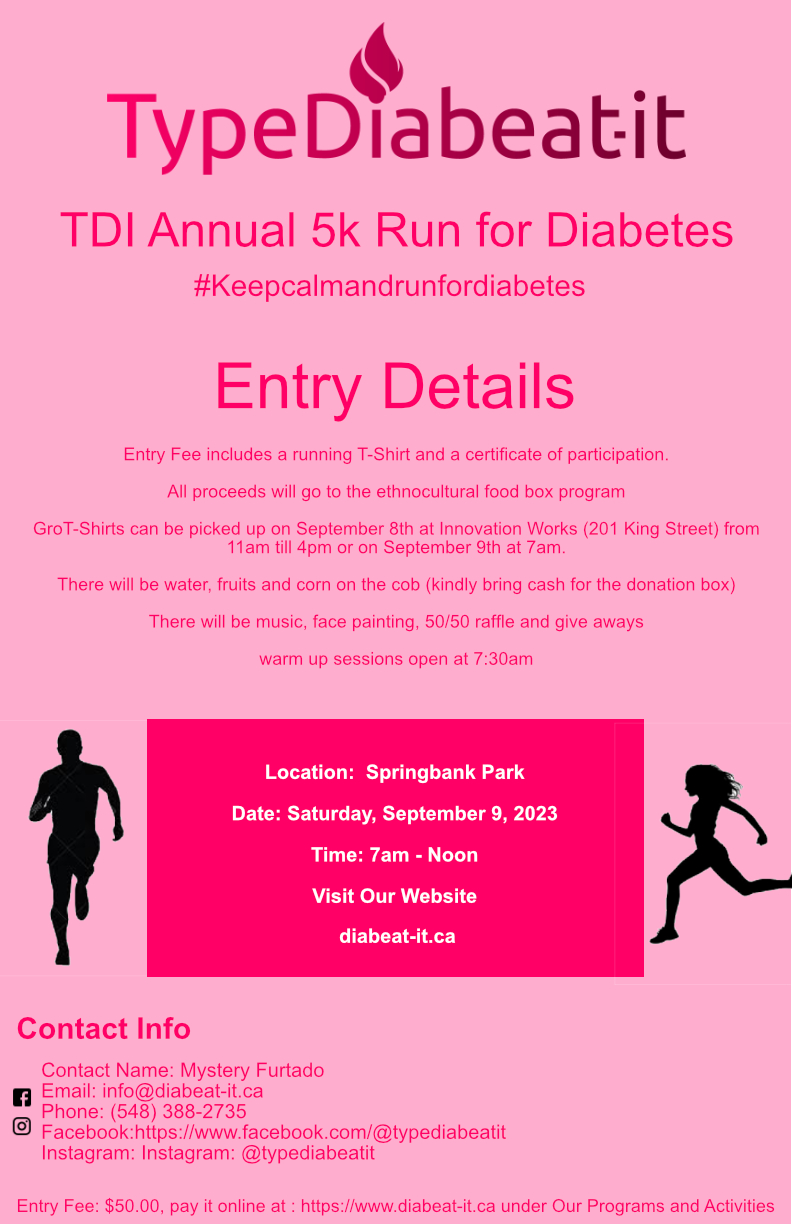 66/73
[Speaker Notes: cweinbe2_poster.jpg]
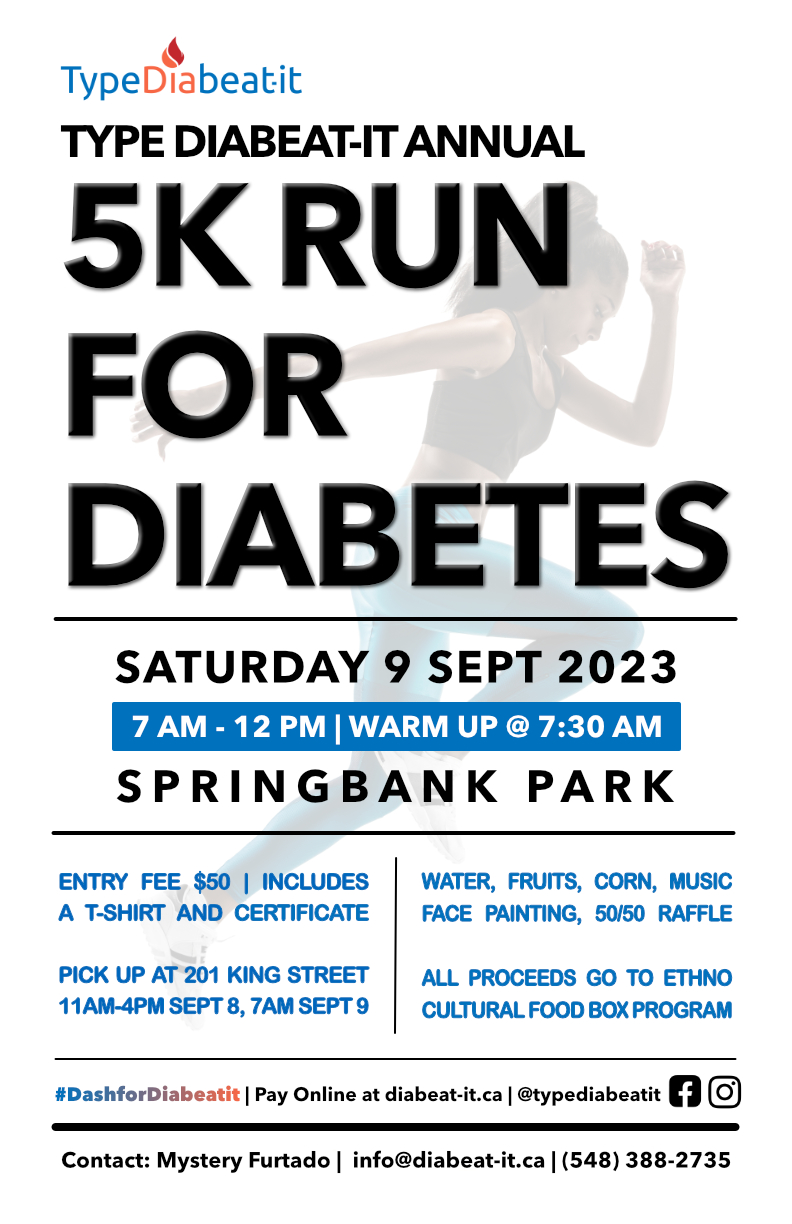 67/73
[Speaker Notes: cward64_poster.jpg]
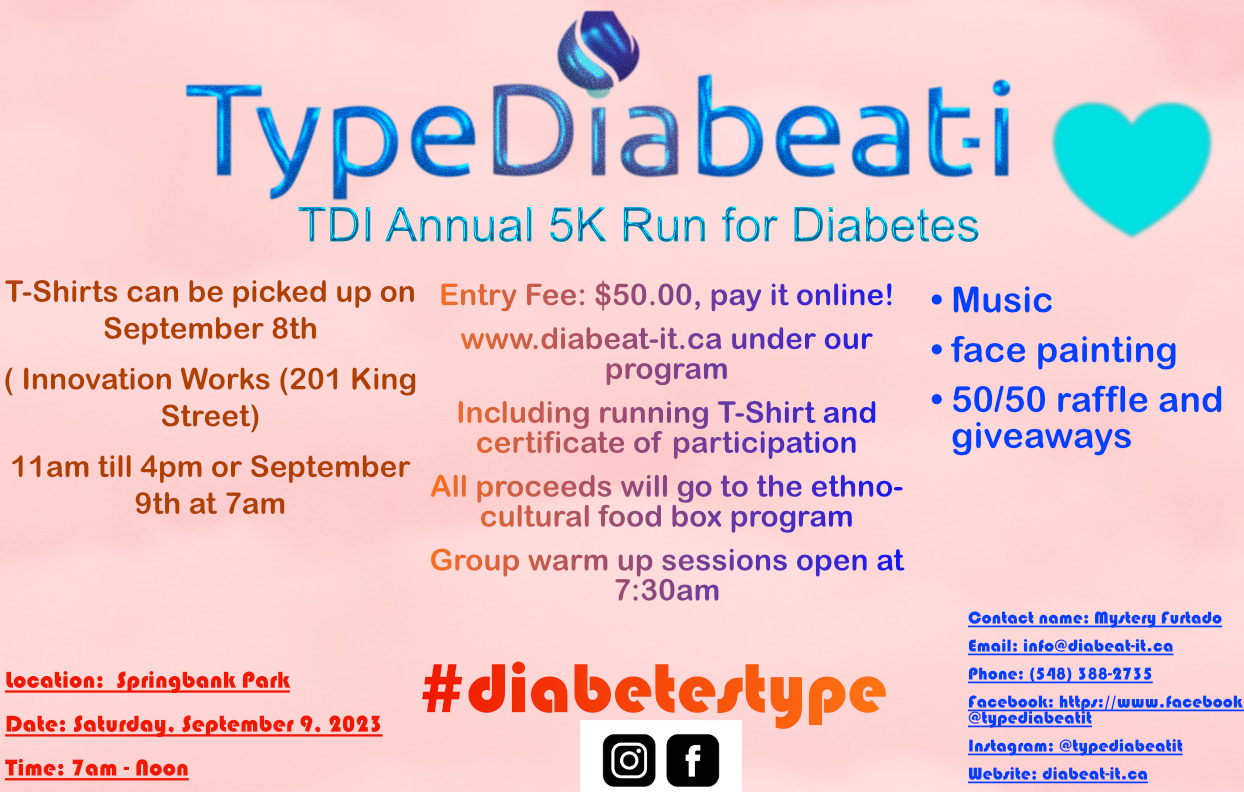 68/73
[Speaker Notes: byan65_poster.jpg]
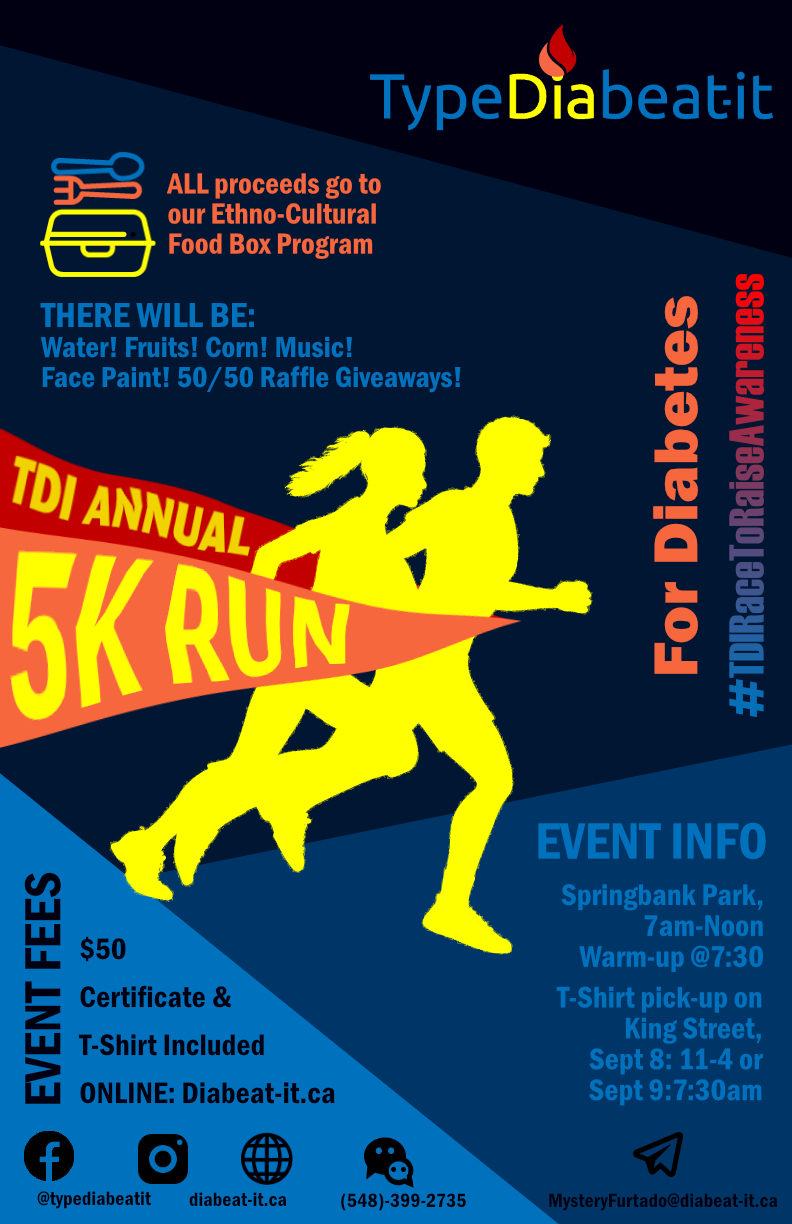 69/73
[Speaker Notes: bwhalen3_poster.jpg]
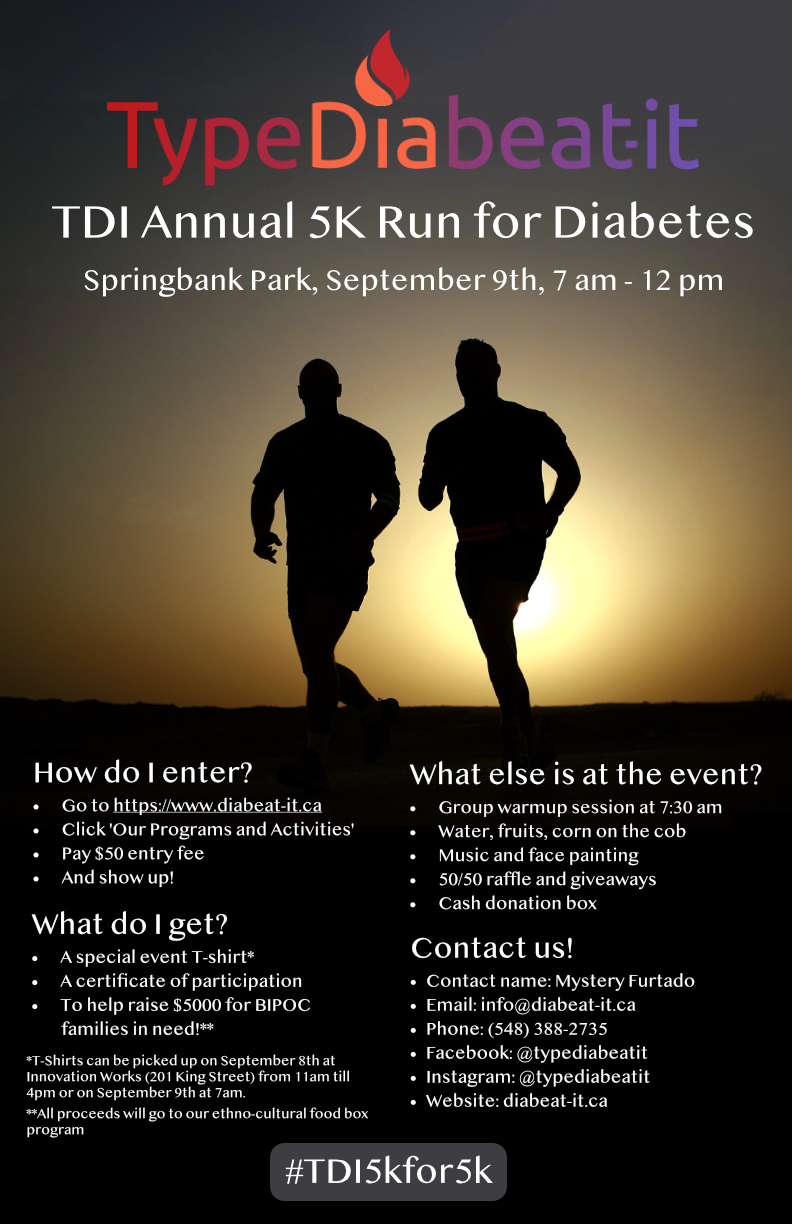 70/73
[Speaker Notes: azhu58_poster.jpg]
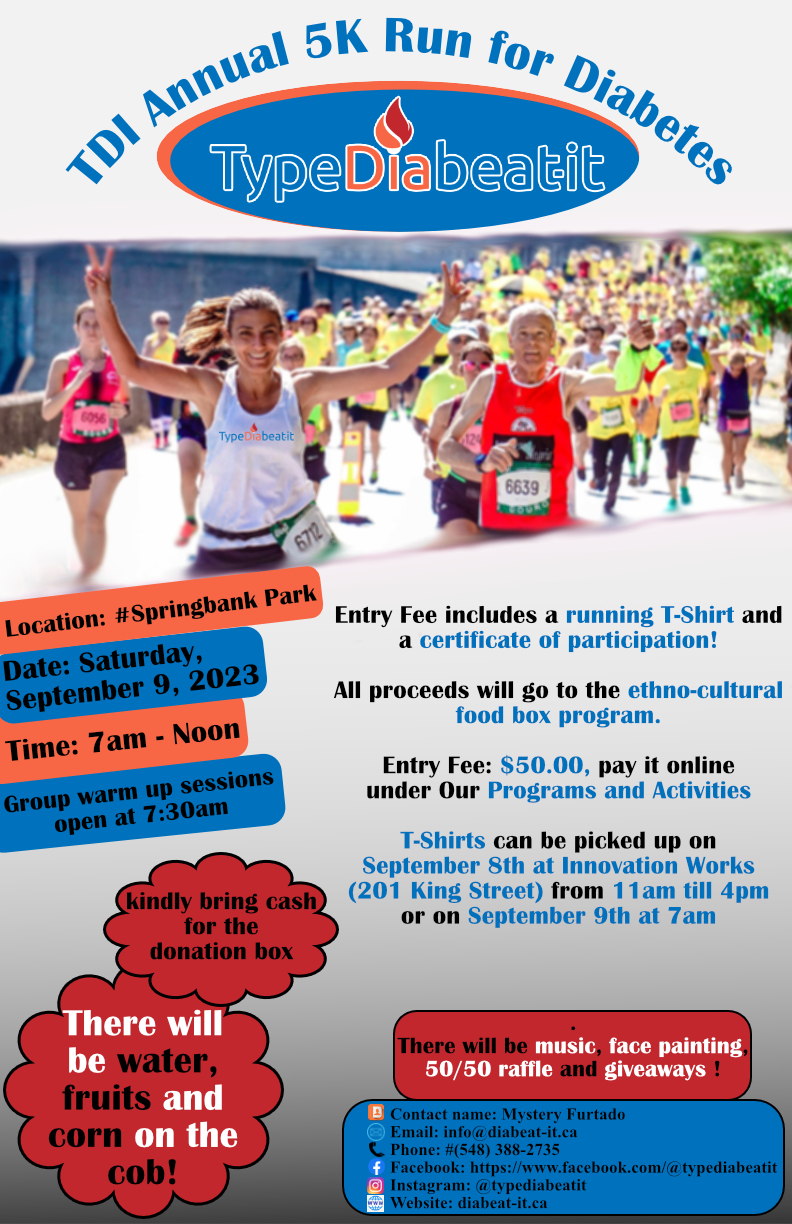 71/73
[Speaker Notes: azarei5_poster.jpg]
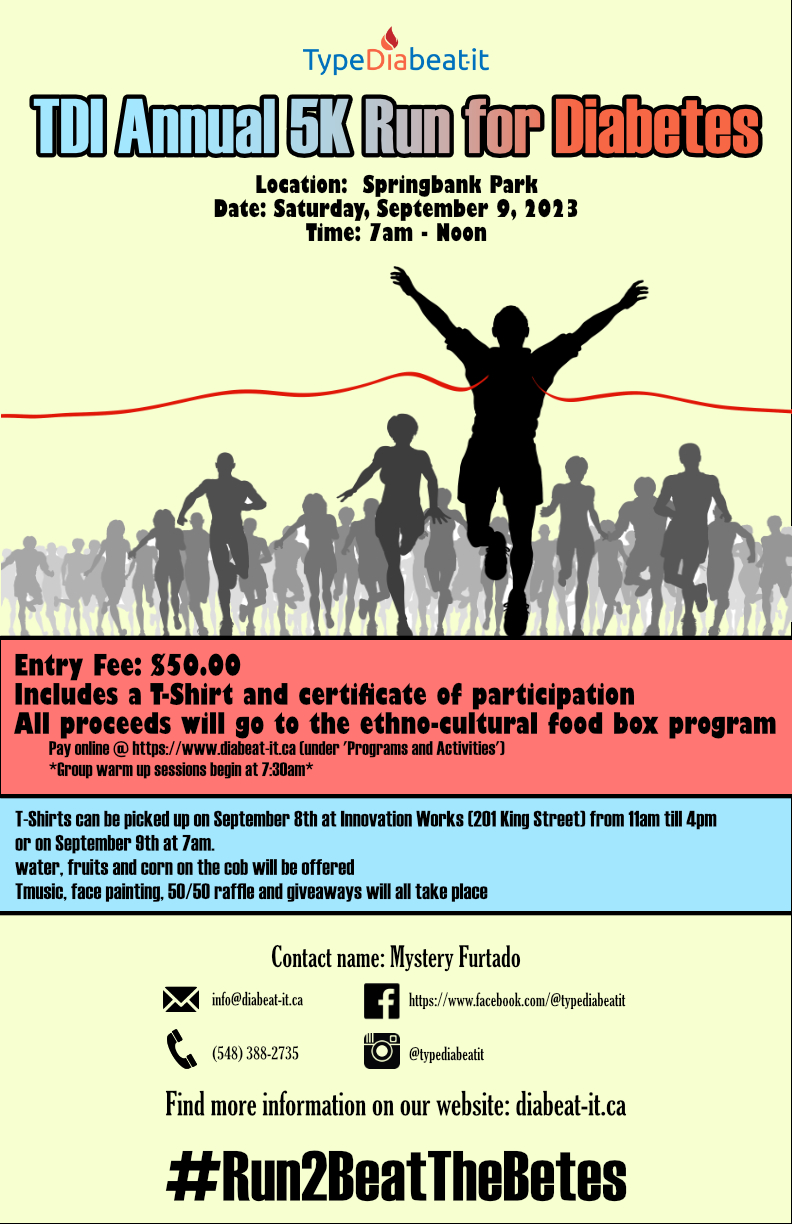 72/73
[Speaker Notes: ayassi_poster.jpg]
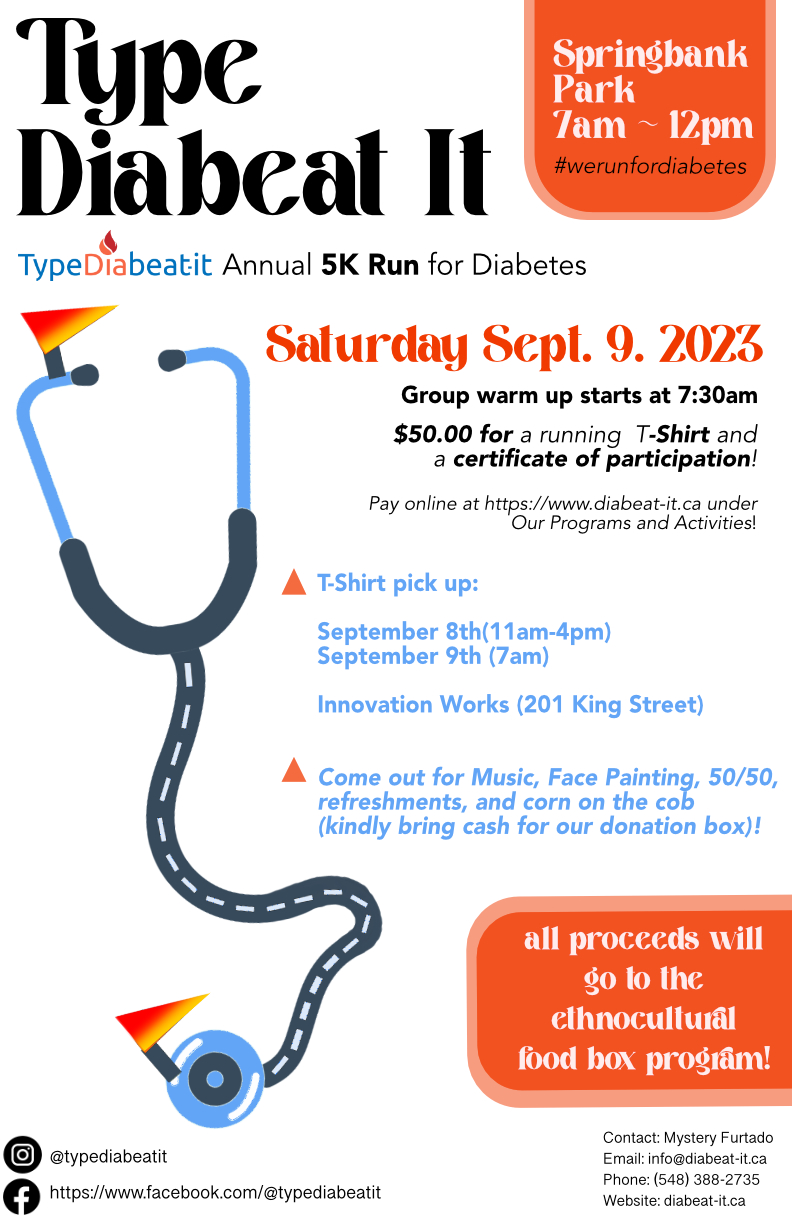 73/73
[Speaker Notes: awesteri_poster.jpg]
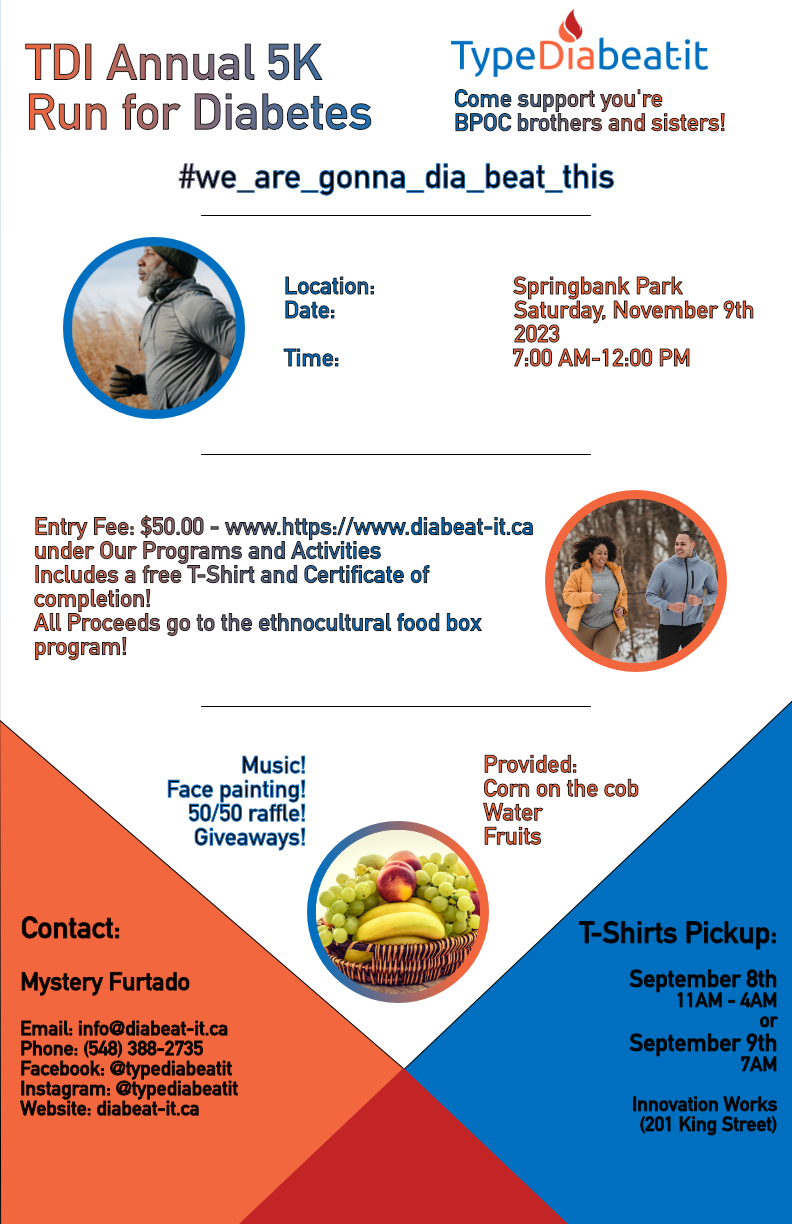 74/73
[Speaker Notes: award95_poster.jpg]